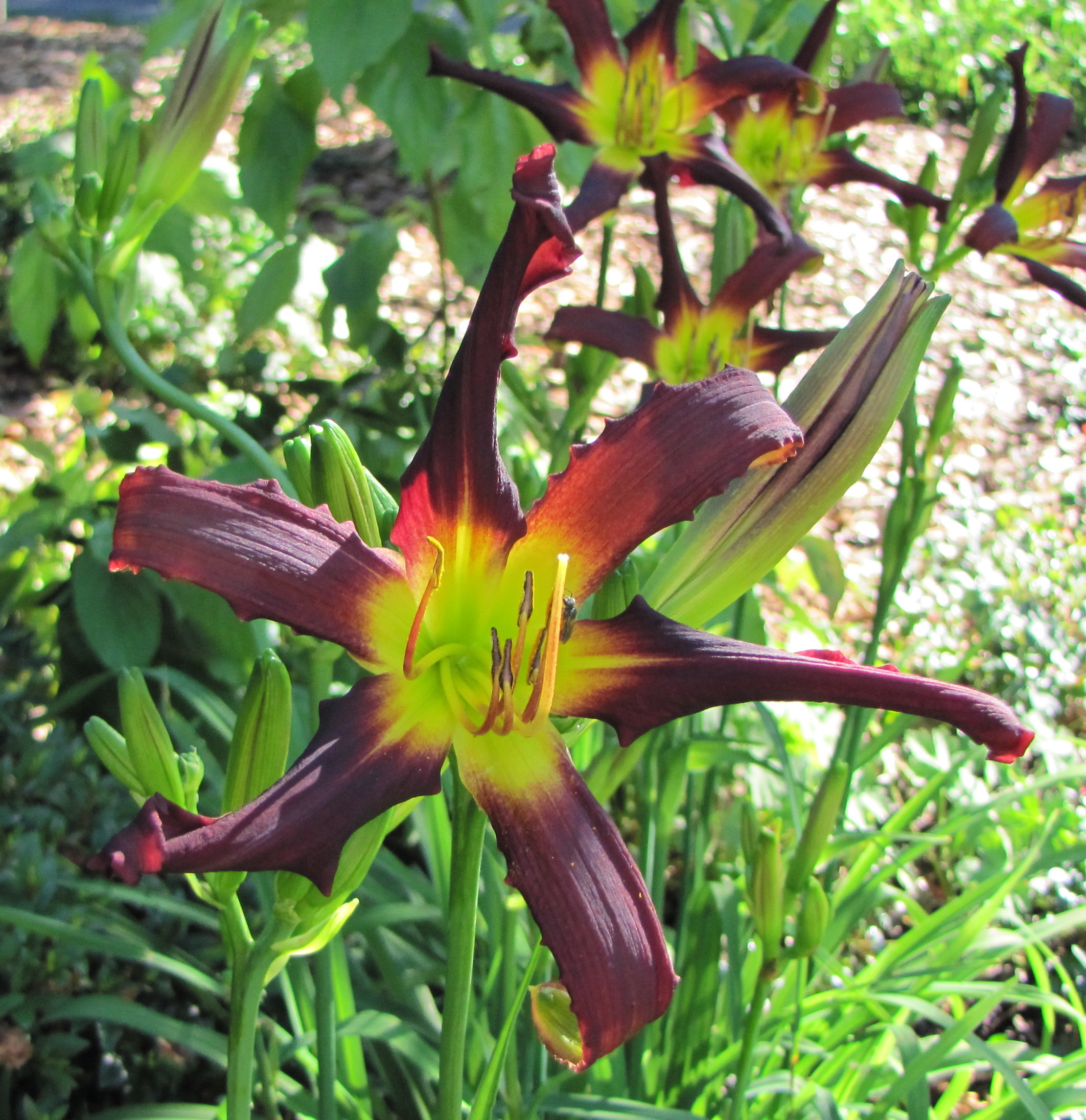 1. Boy From Tupelo
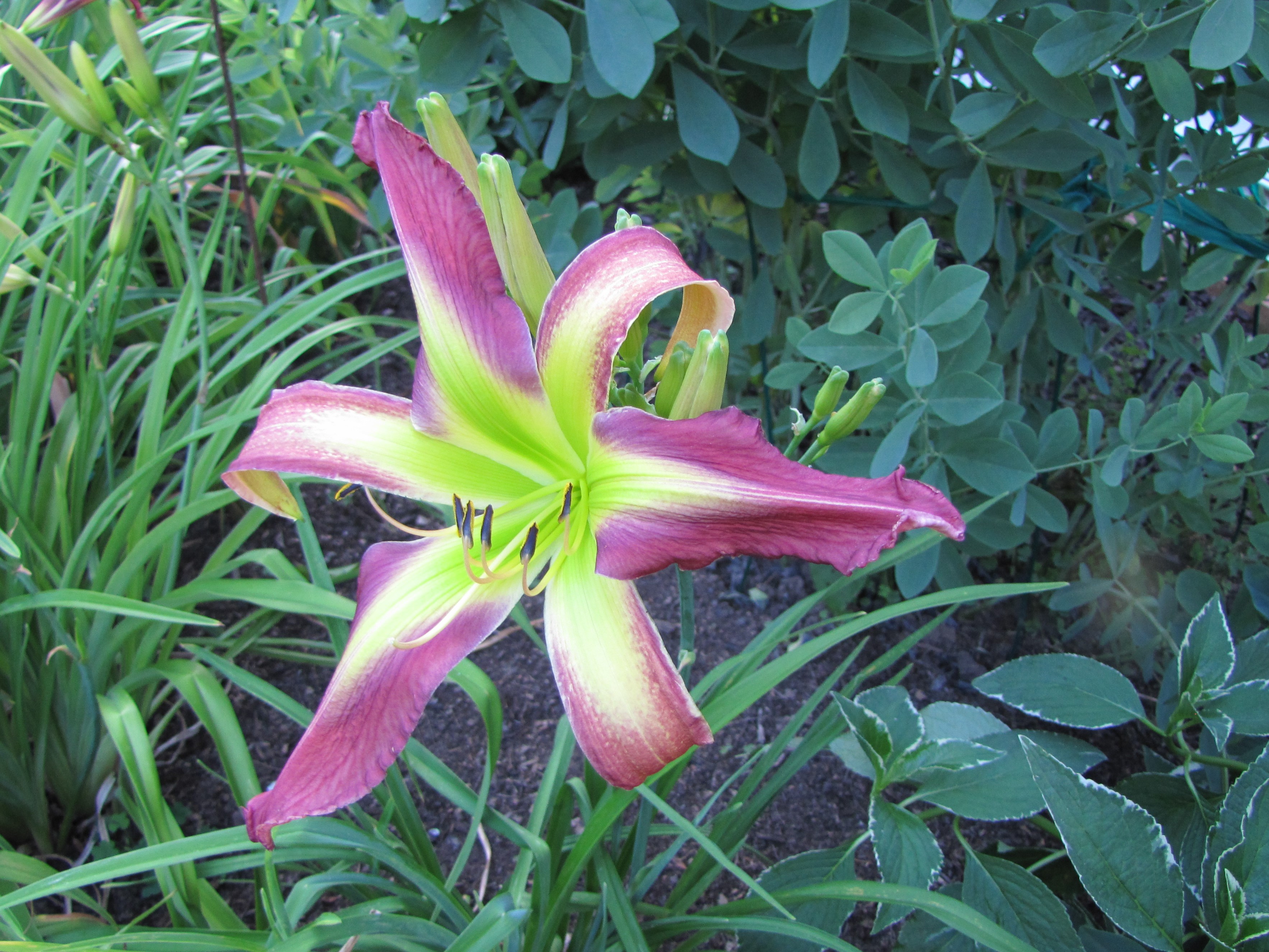 2. Purple Horse Of Oz
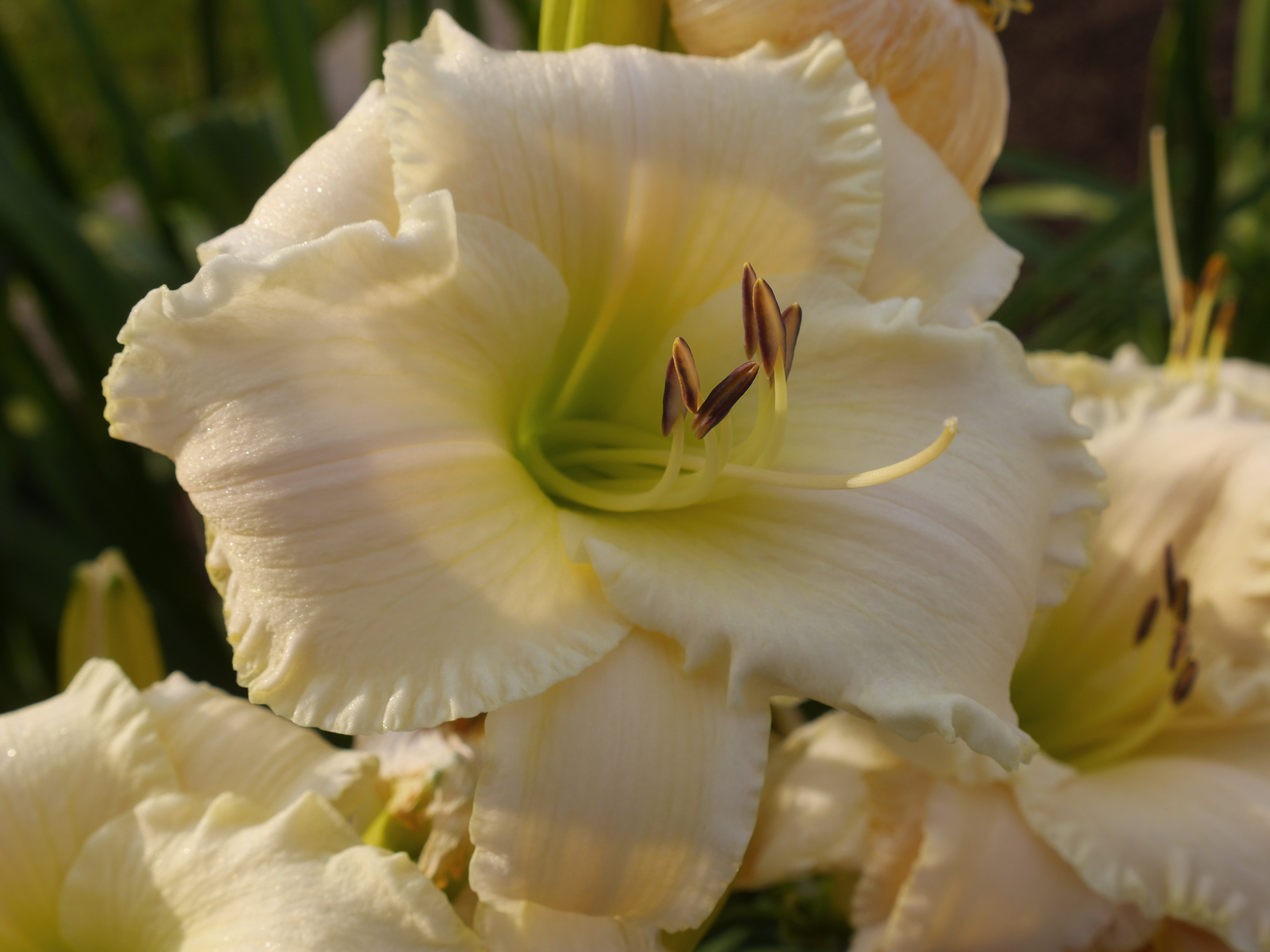 3. The Snow Moon
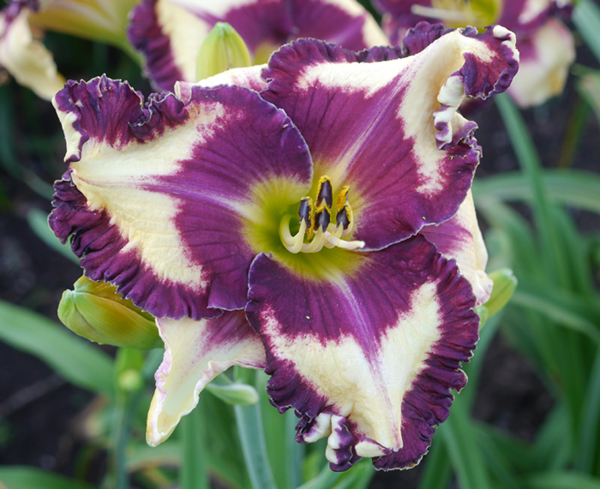 4. Pretty In Purple
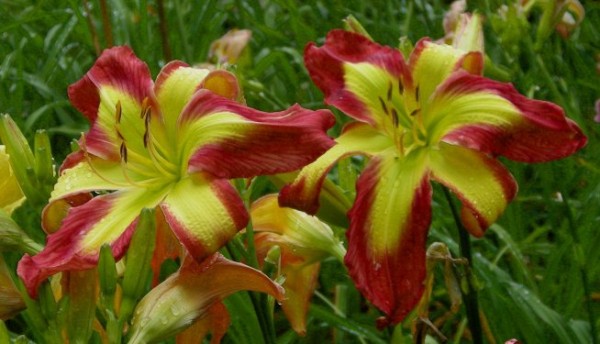 5. Senator Edward M Kennedy
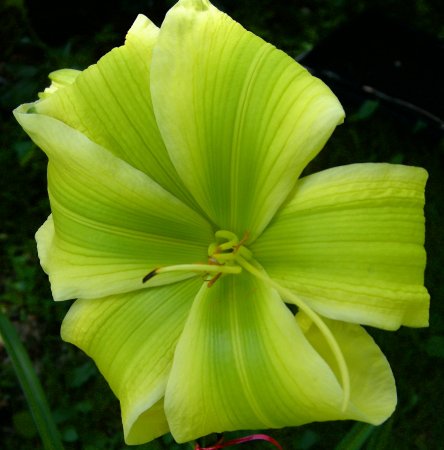 6. Green Icon
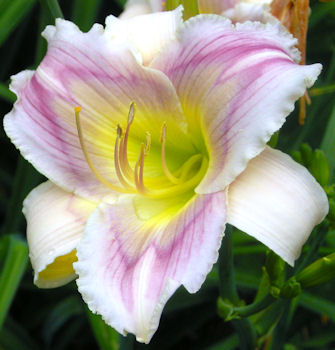 7. Teresa A Mosher
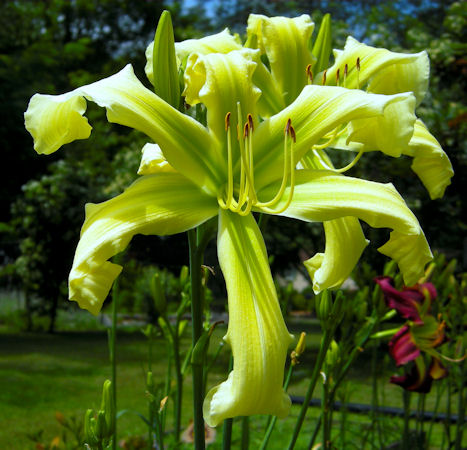 8. Eileen J Trainor
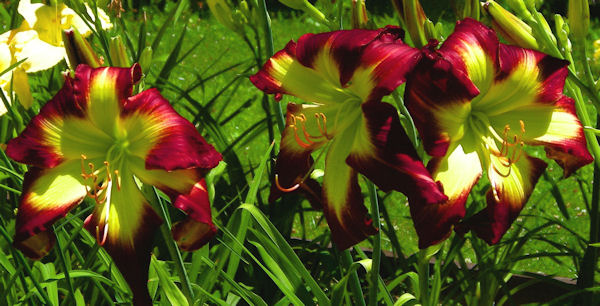 9. Curtis S Noel
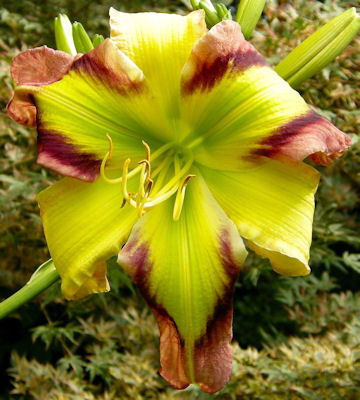 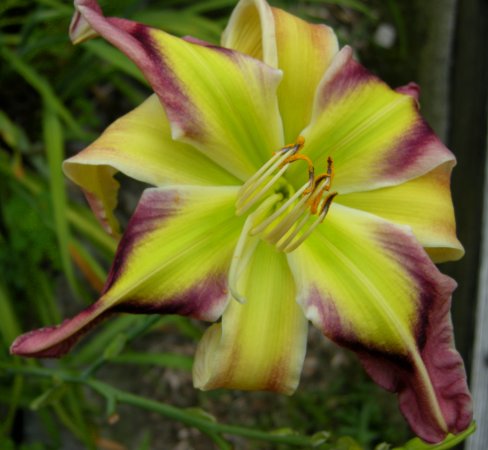 10. Igor F Palacios M.D.
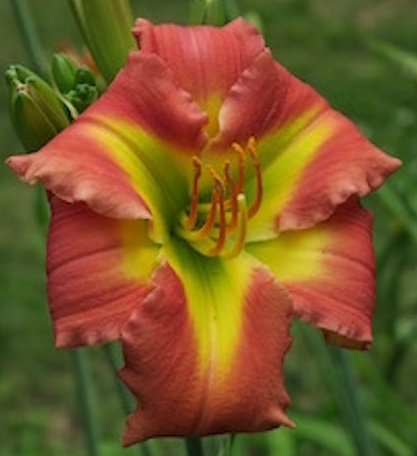 11. Adele Gabriel
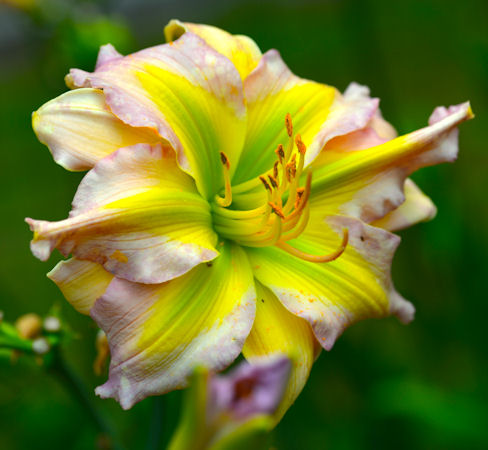 12. Zachary S. Hickey
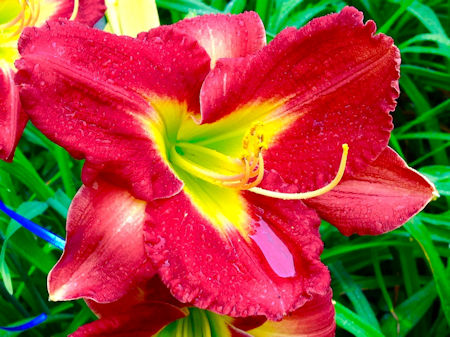 13. Mary L. Lievens
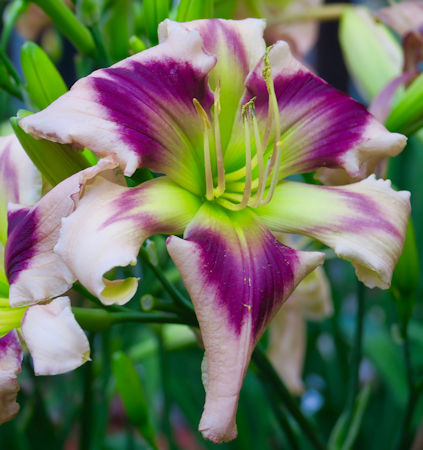 14. Kristen Gunning
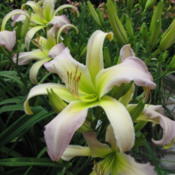 15. Jail Bait
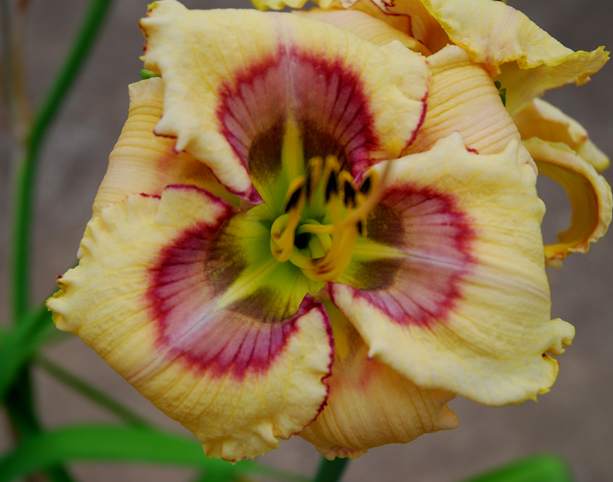 16. Charcoal Eyes
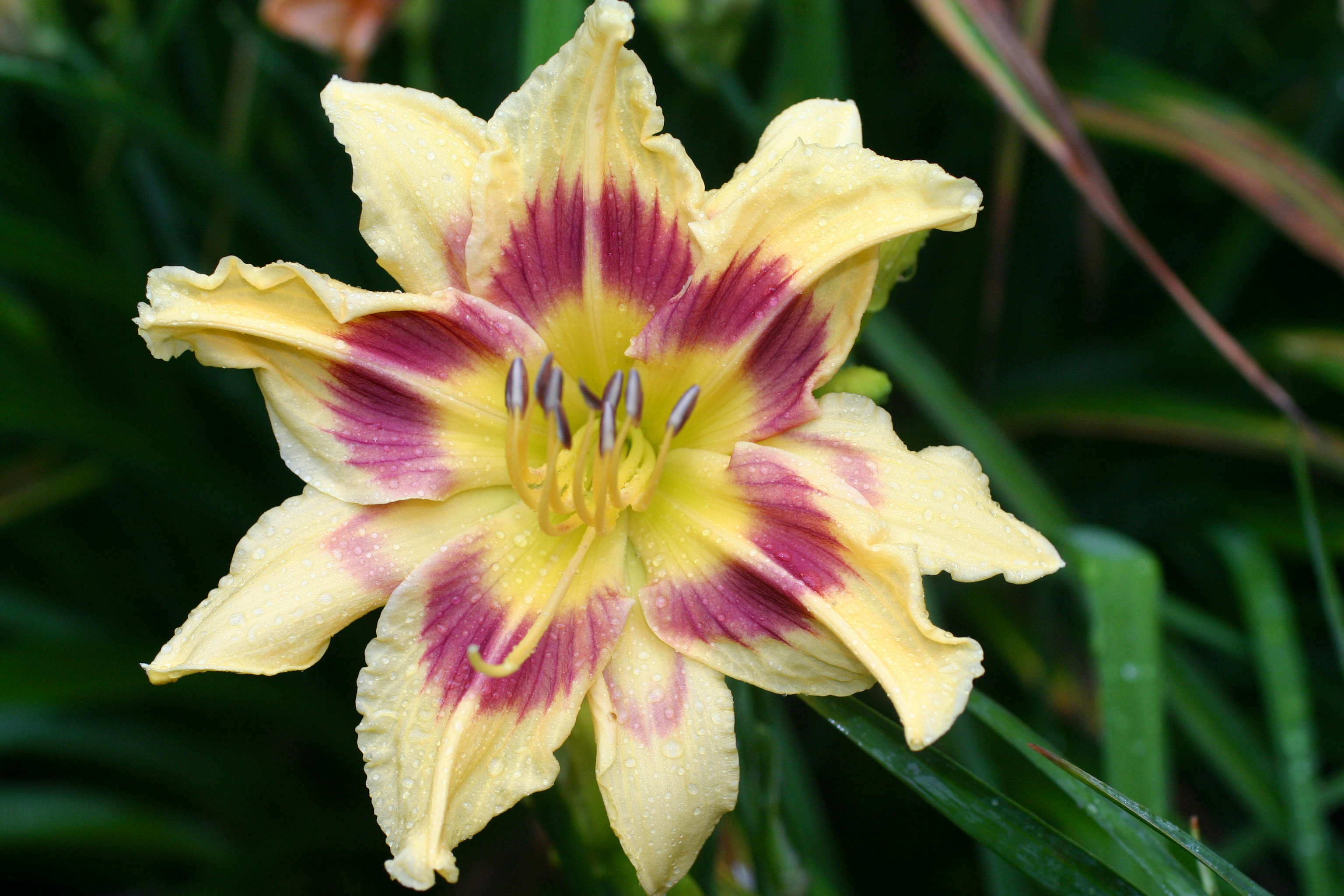 17. Hello Poly
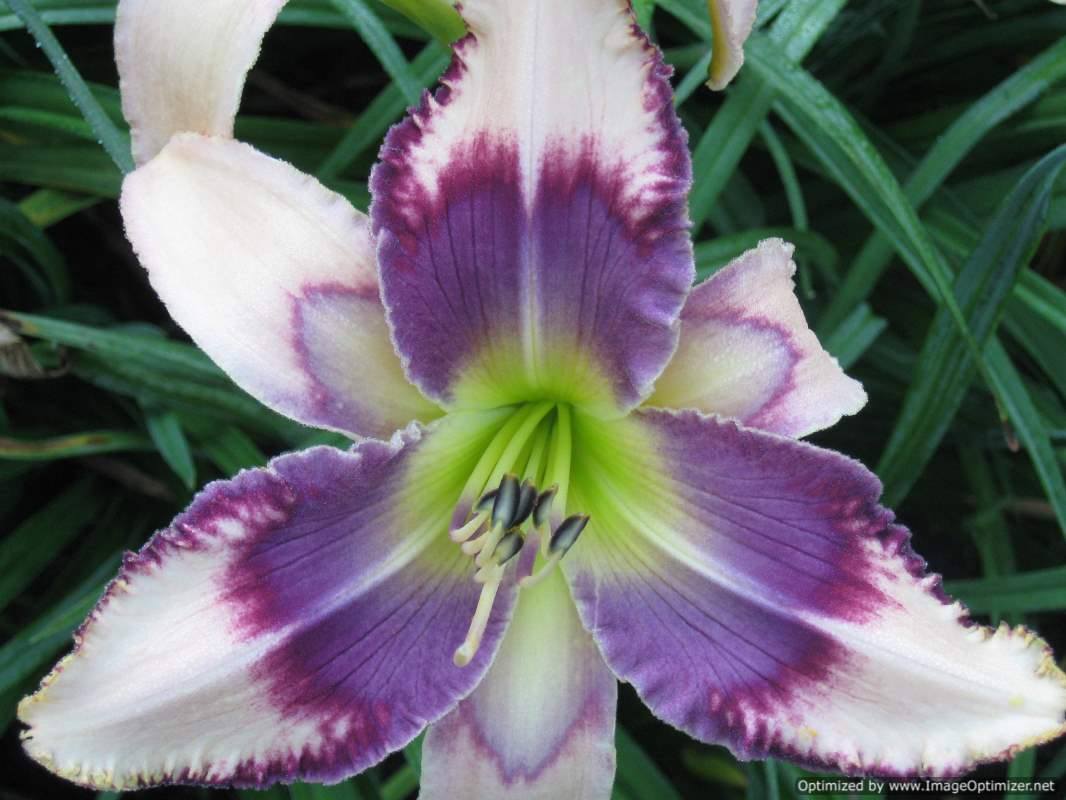 18. Stone Palace Trailblazer
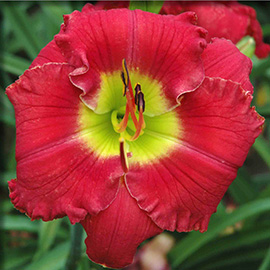 19. Cherryville
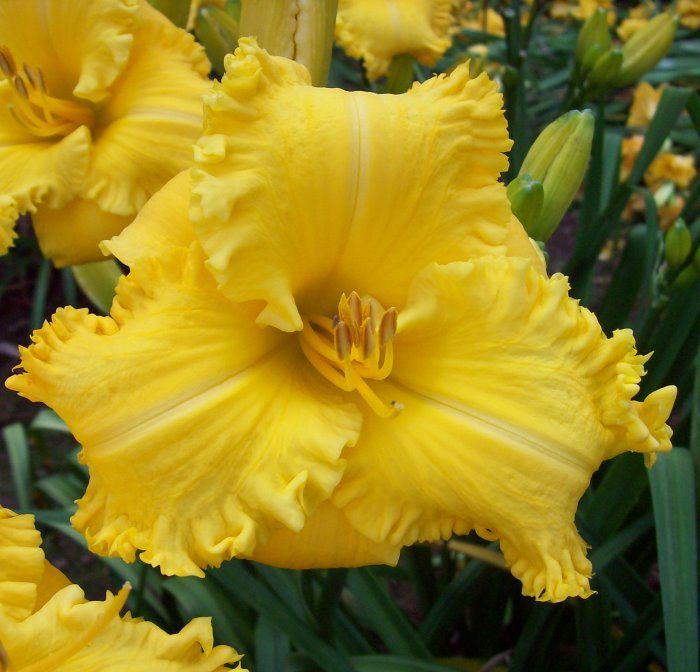 20. Crocodile Tears
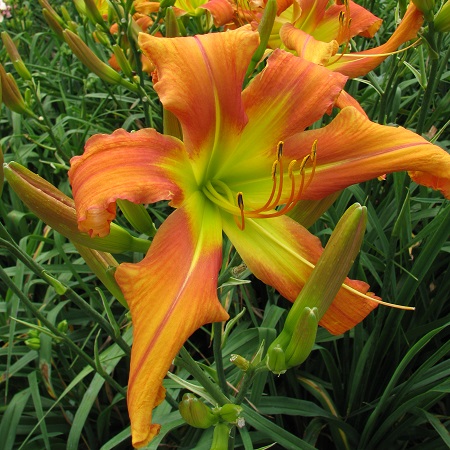 21. Curls Gone Wild
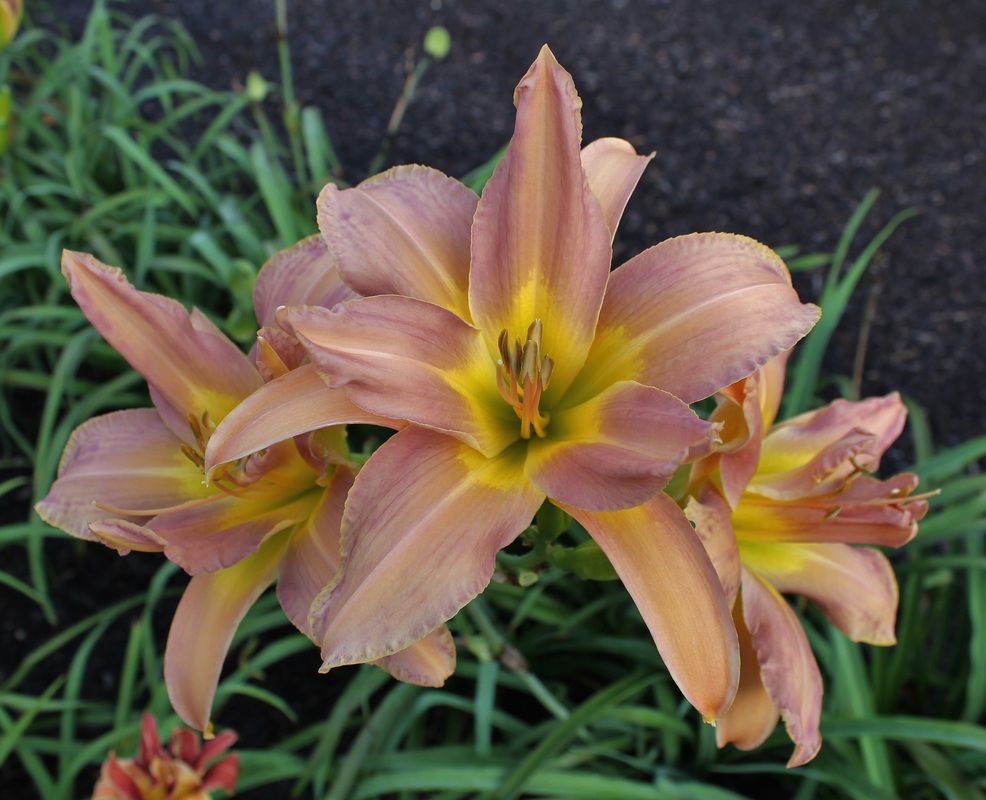 22. All Grown Up
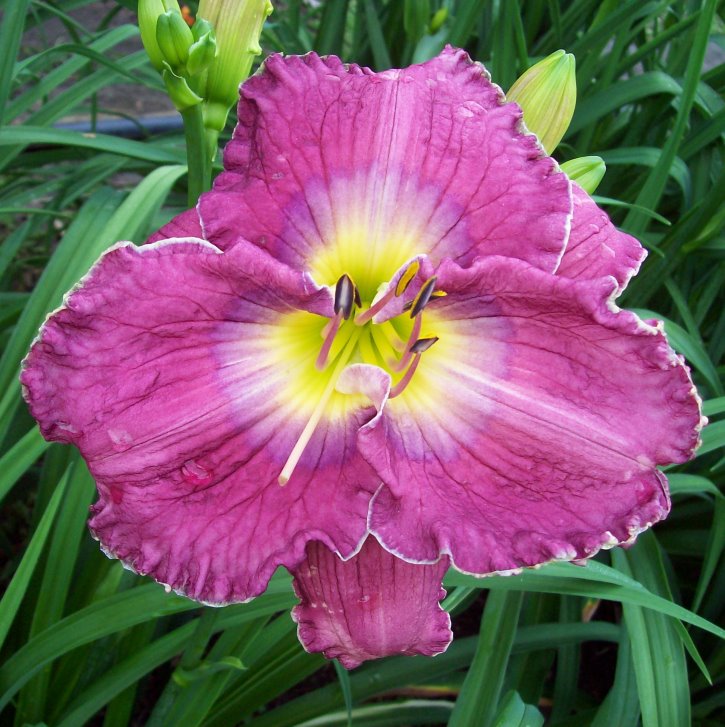 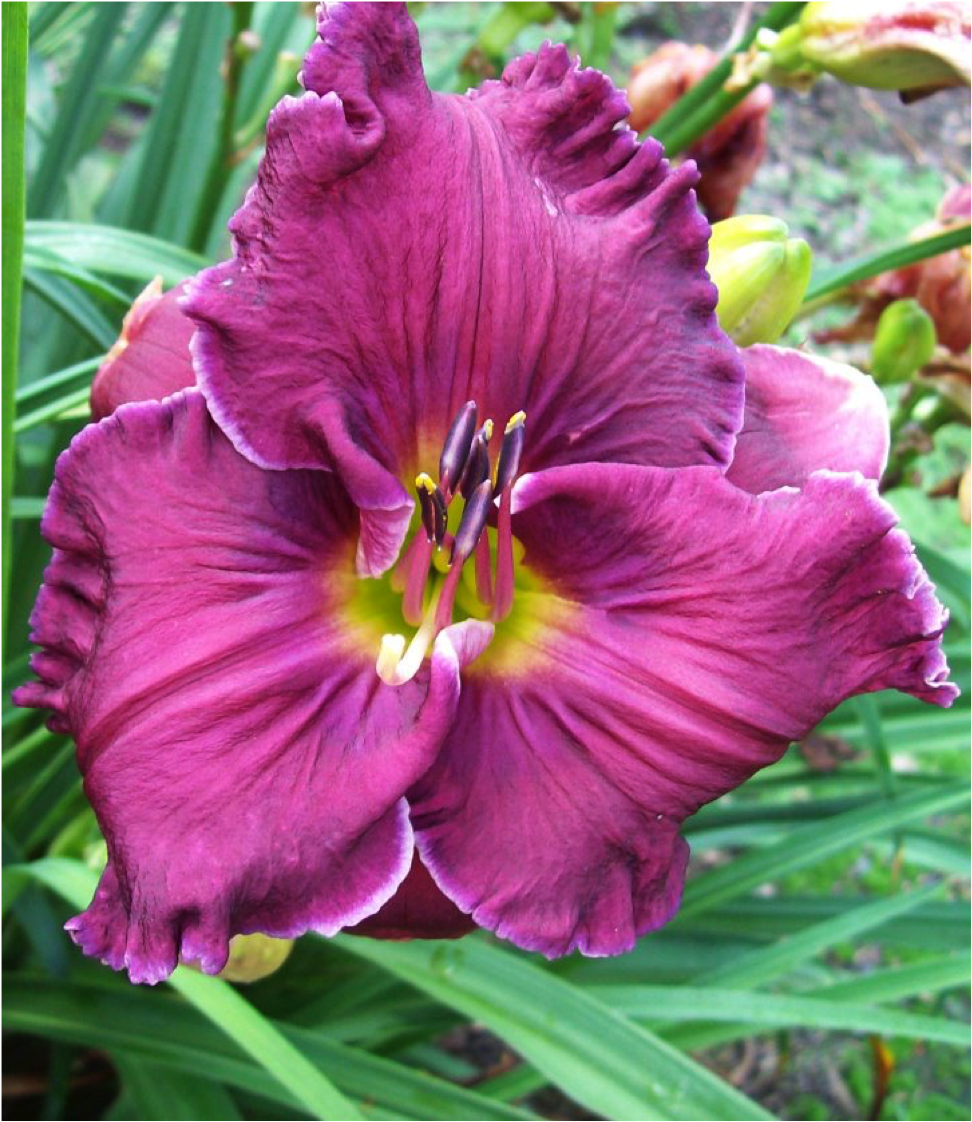 23. Blessing In Disguise   
Clouded Judgement
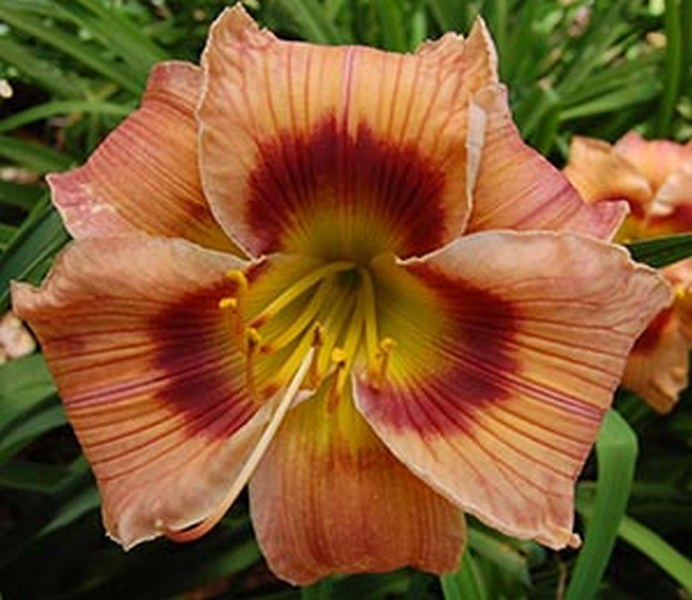 24. Can’t Fault Ya
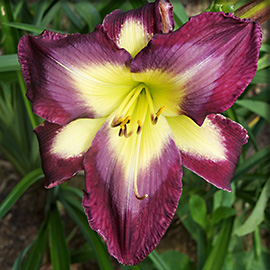 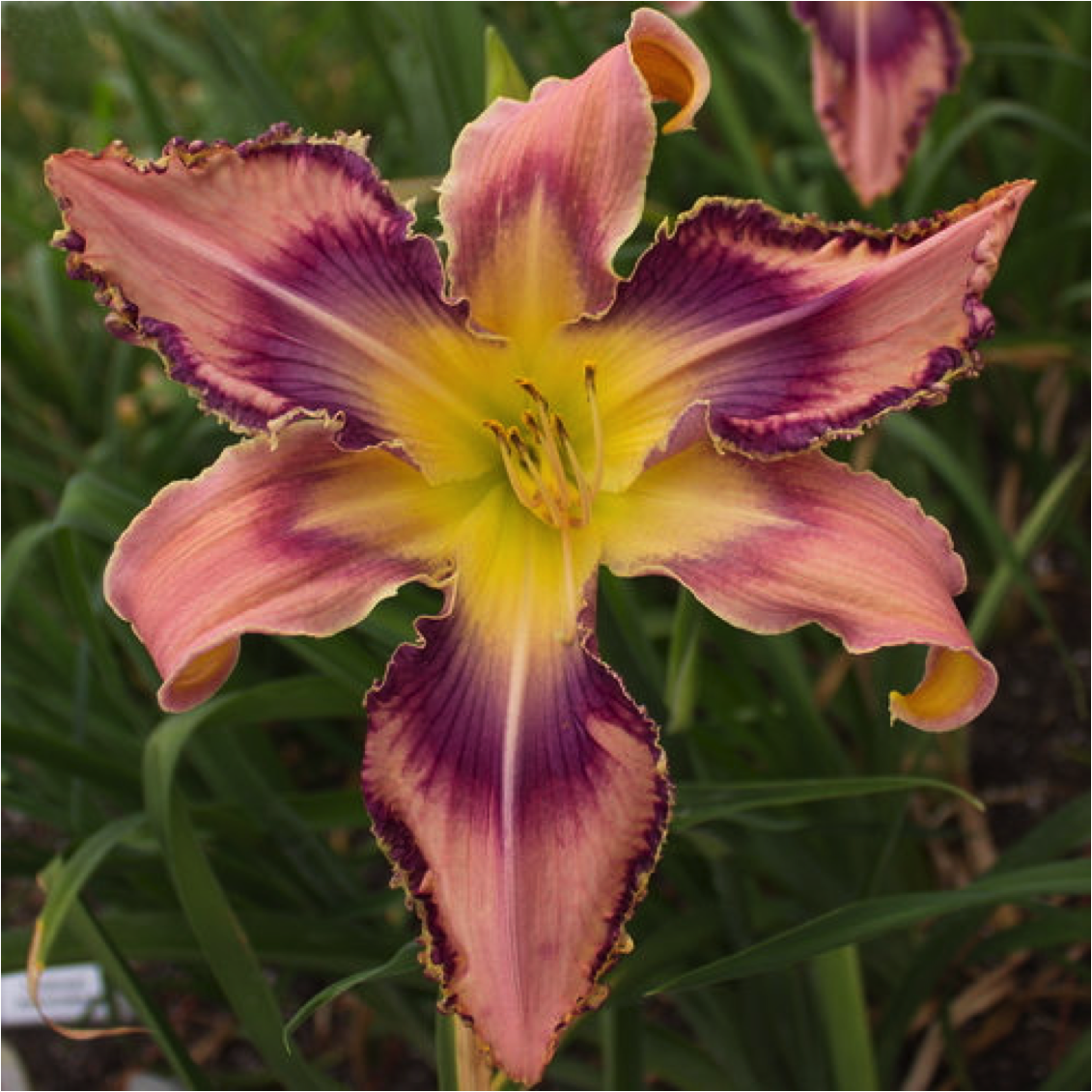 26.  Dave  
       Entwined In The Vine
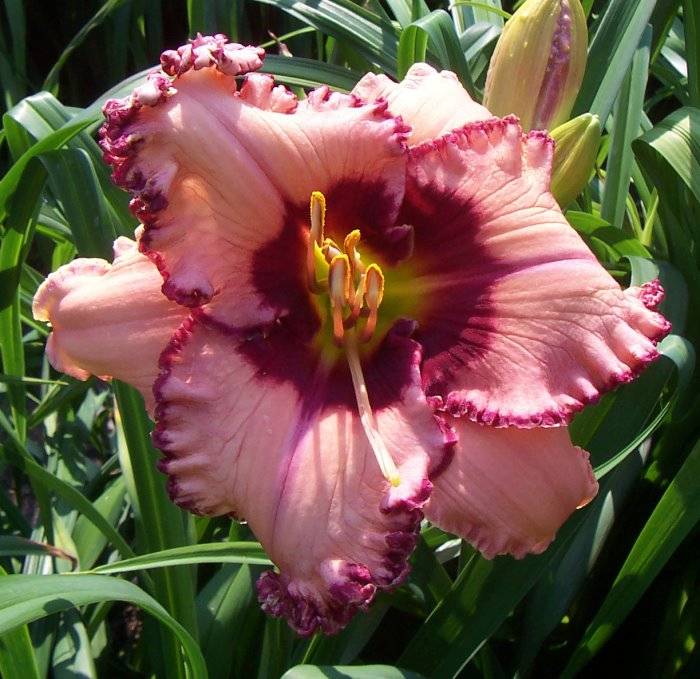 29. Frilled To Death
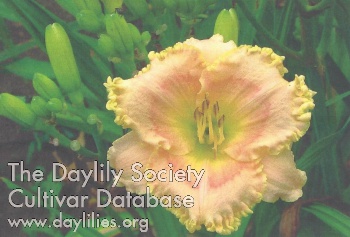 30. Happy Little Guy
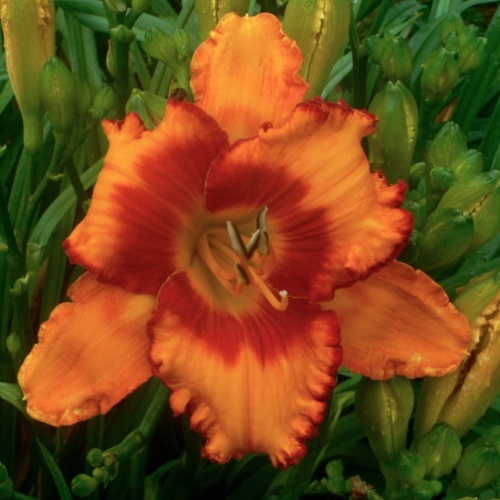 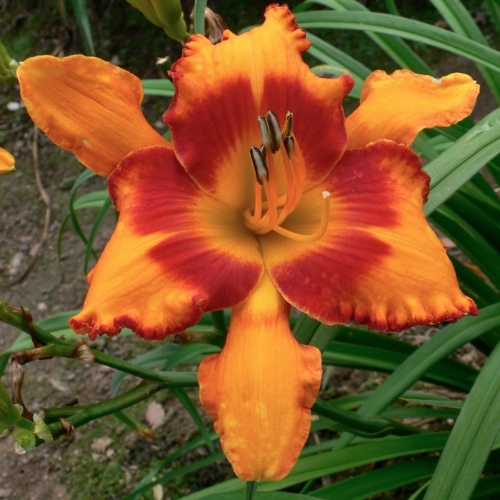 31. James Parker
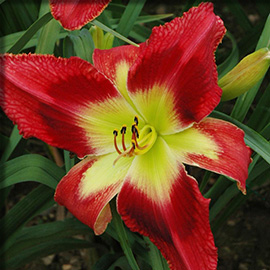 32. Jordan’s Jazz
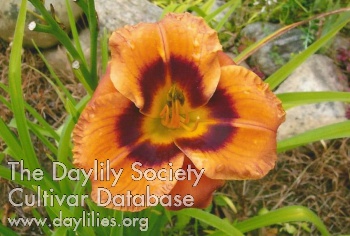 33. Kimmers
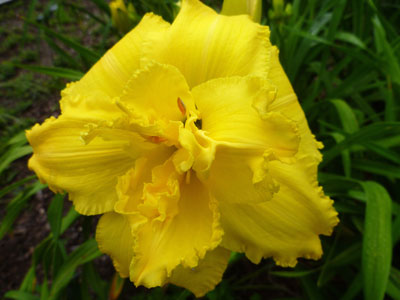 34.Kristi’s Enchantment
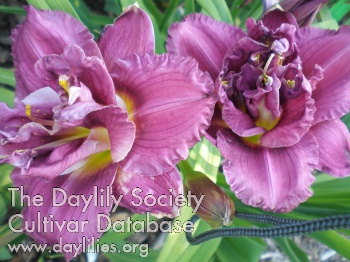 35. Music Of Hope
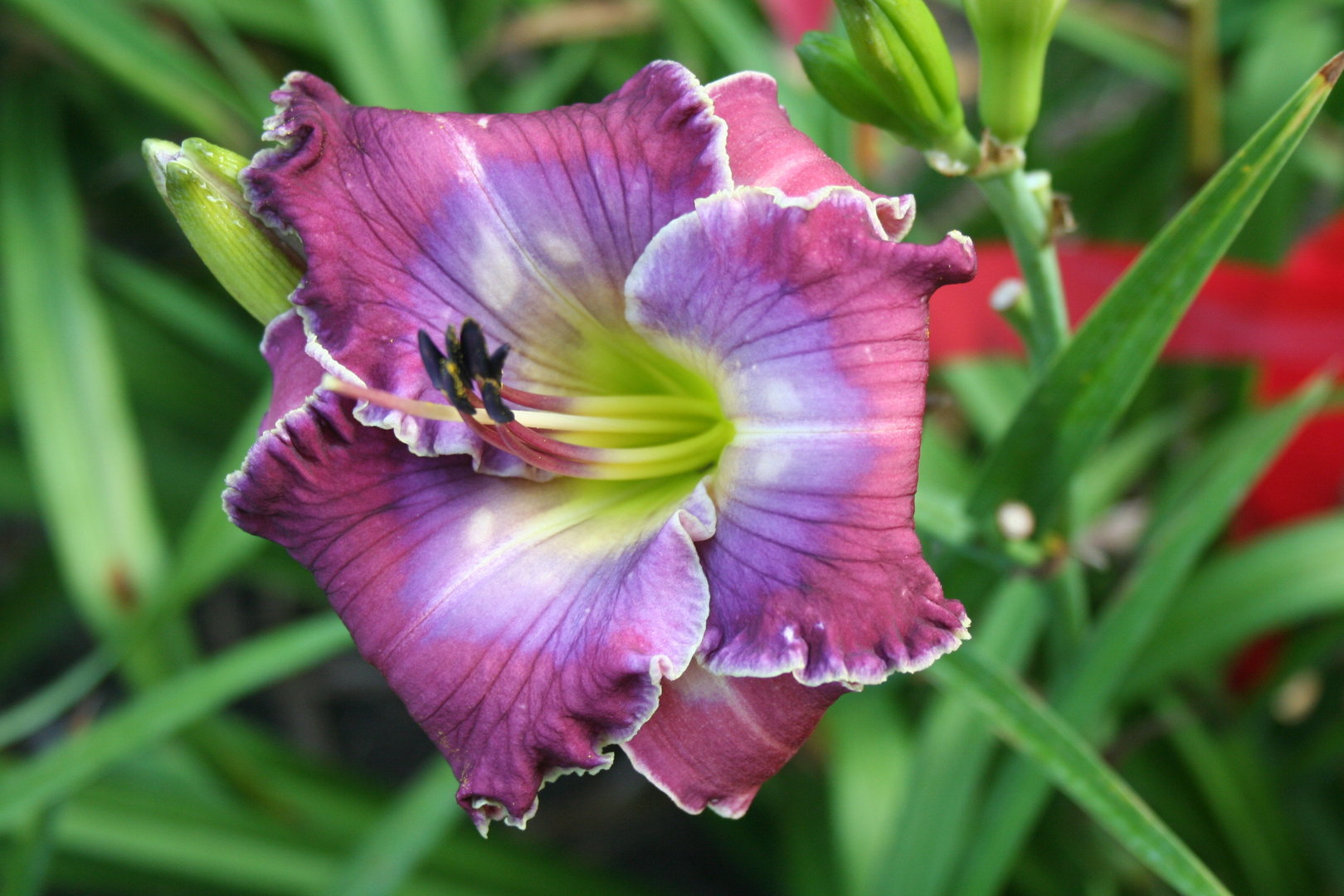 36. Nellie Rarick Memorial
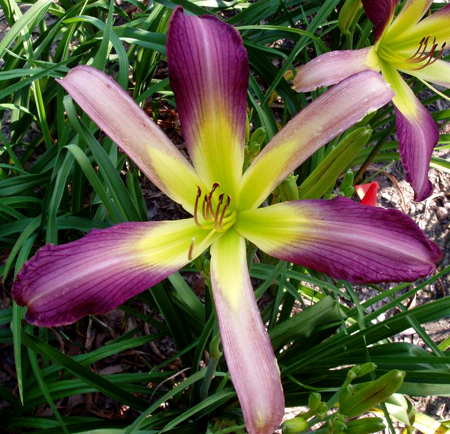 37. Small World Grape Popsickle
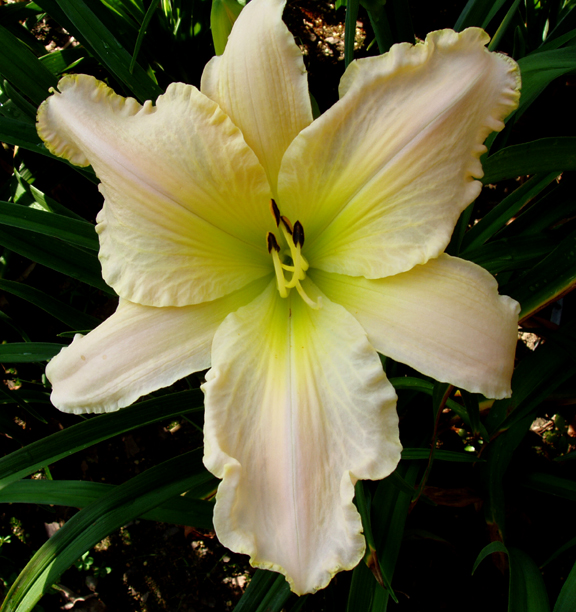 38. Small World Hoot Owl
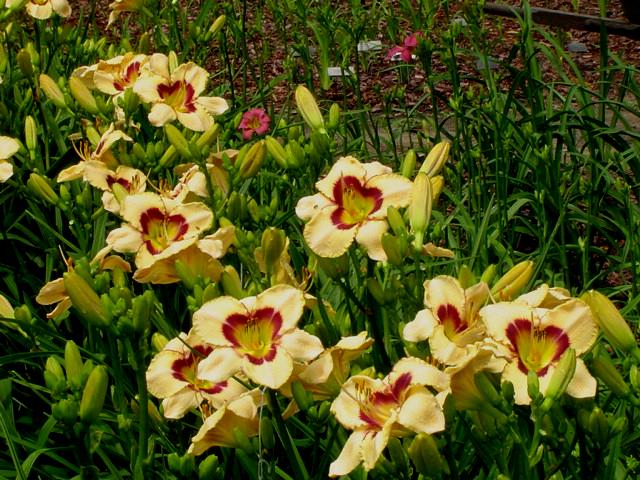 39. Small World Showoff
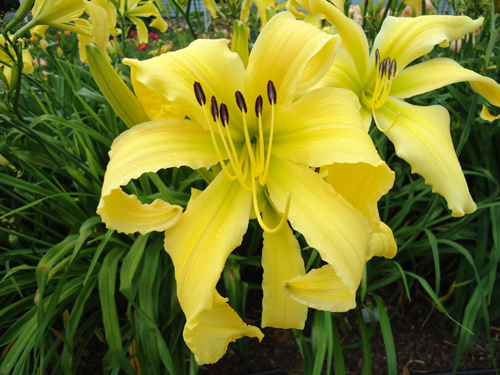 40. Small World Sweet Shining Yellow
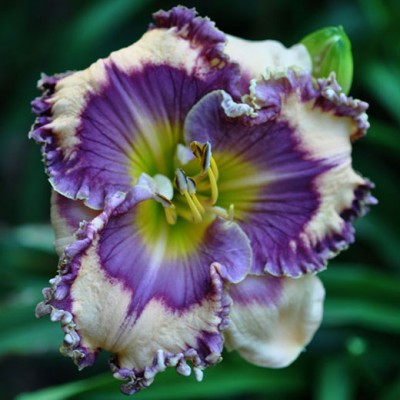 42. Smooth Talker
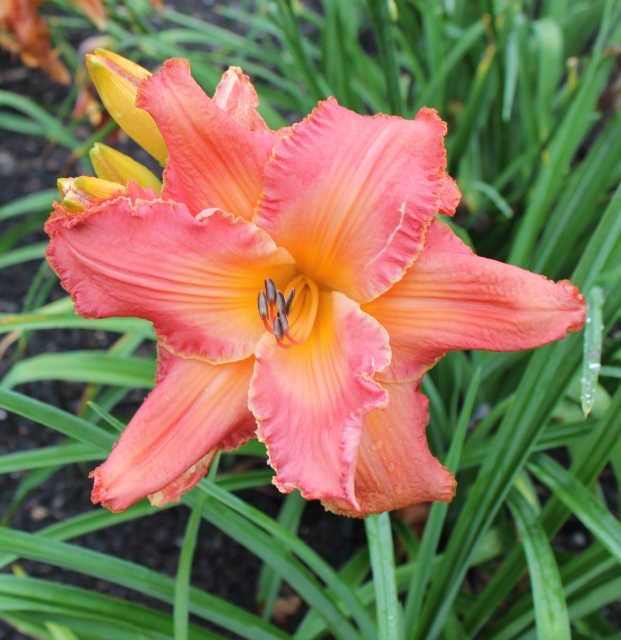 43. Southern Dance
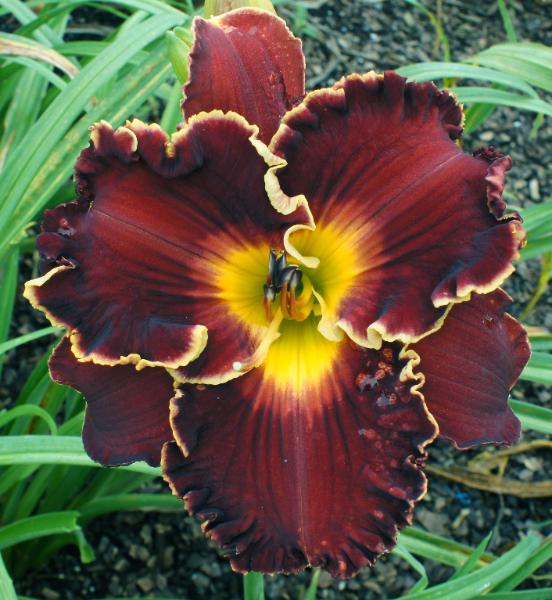 44. Spacecoast Five O’Clock Somewhere
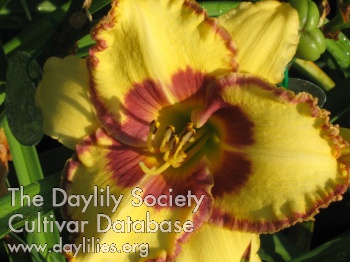 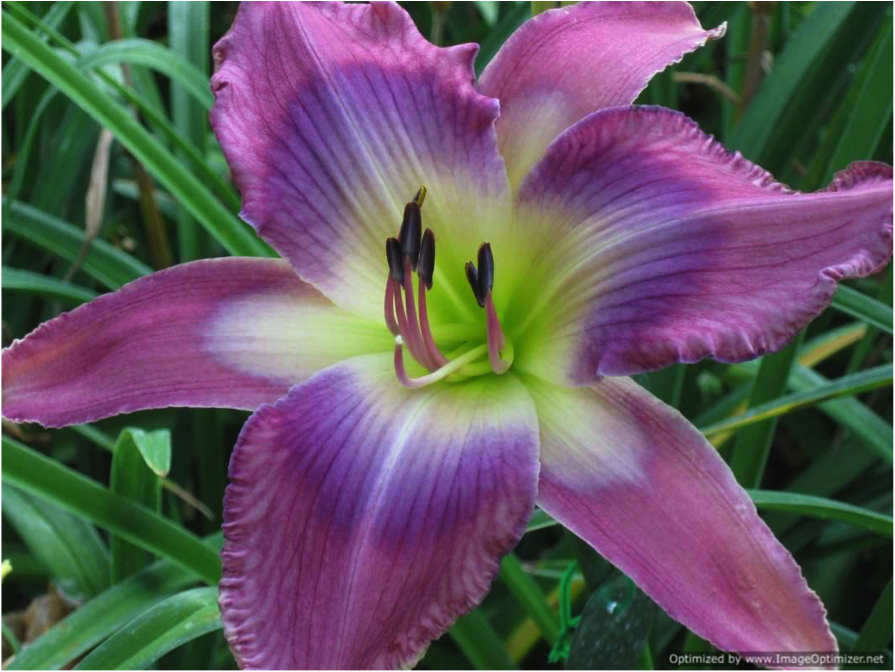 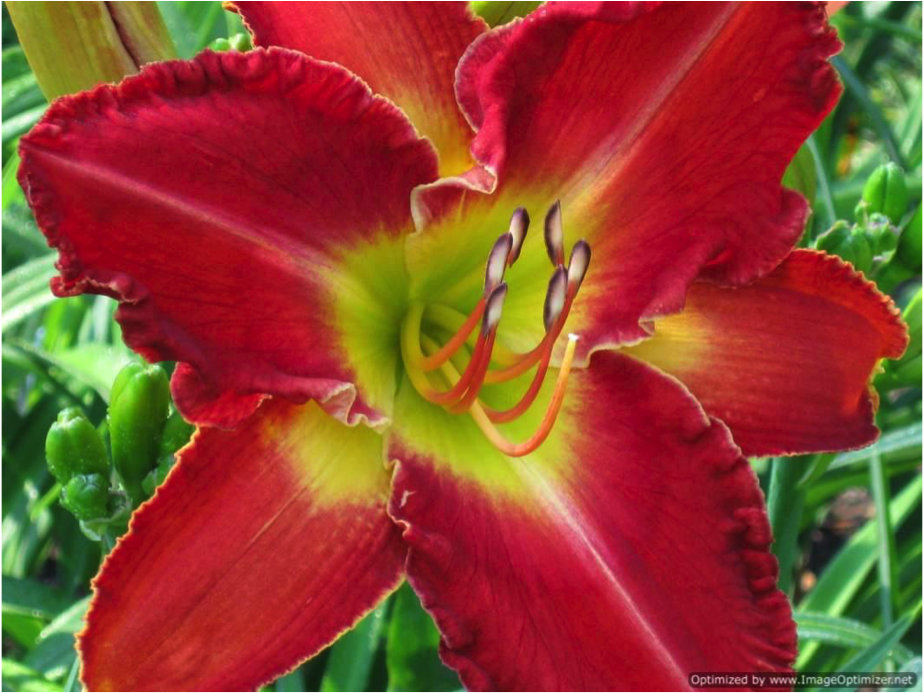 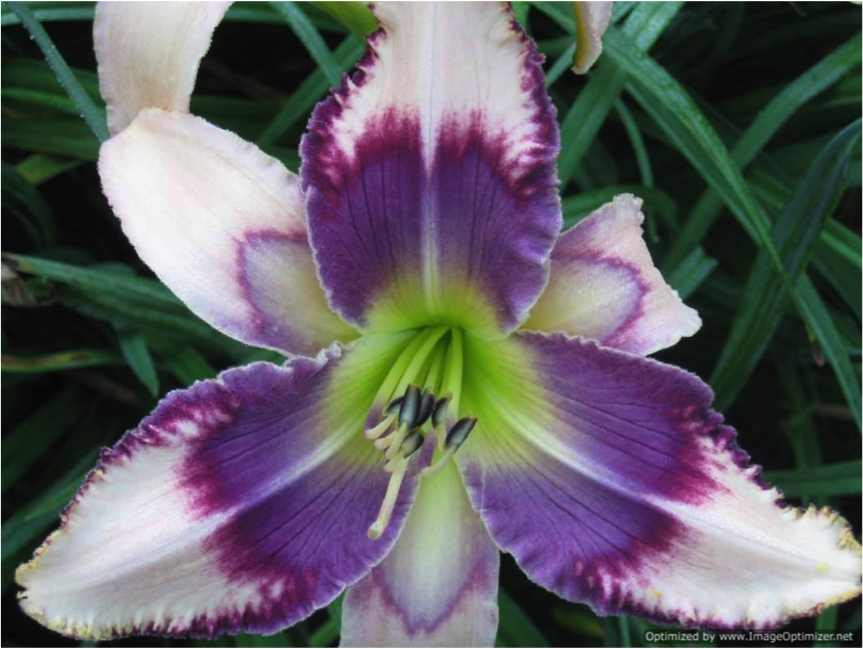 45 Stone Palace Gold Dust Stone Palace Magic  Stone Palace Merrymaker  Stone Palace Trailblazer
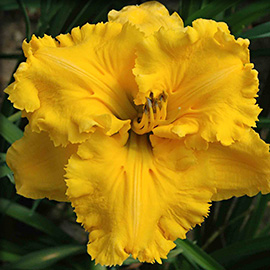 49. Tom Leonard
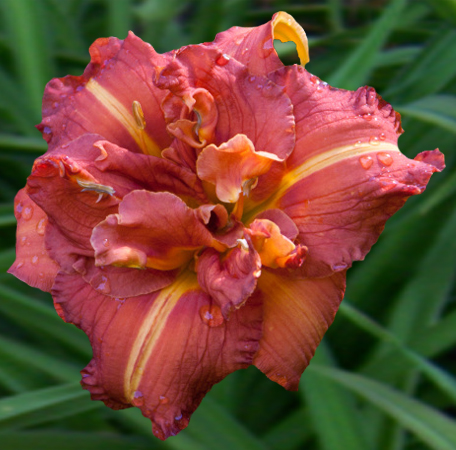 50. Tim Herrington
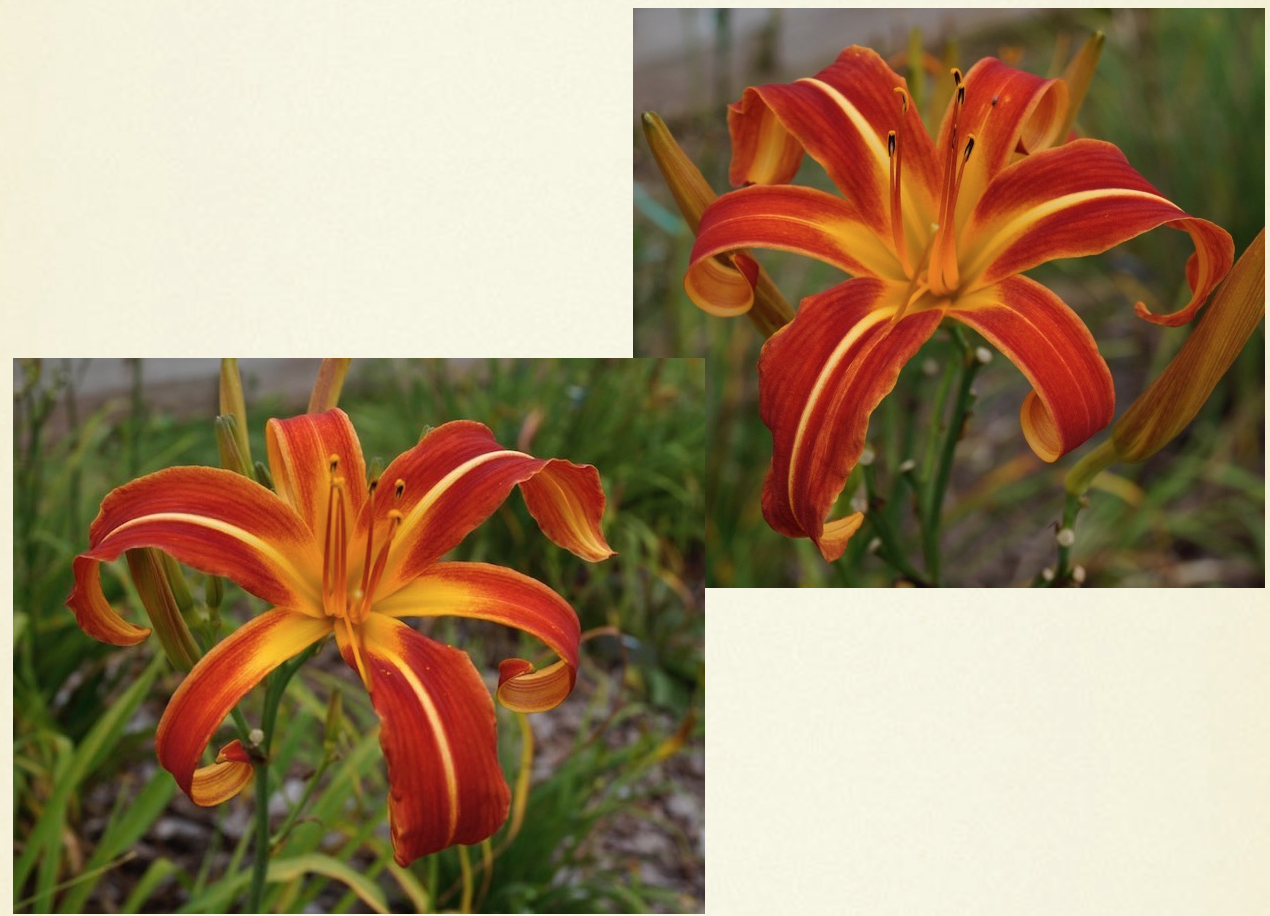 51.Woodlands Scarlet Ibis
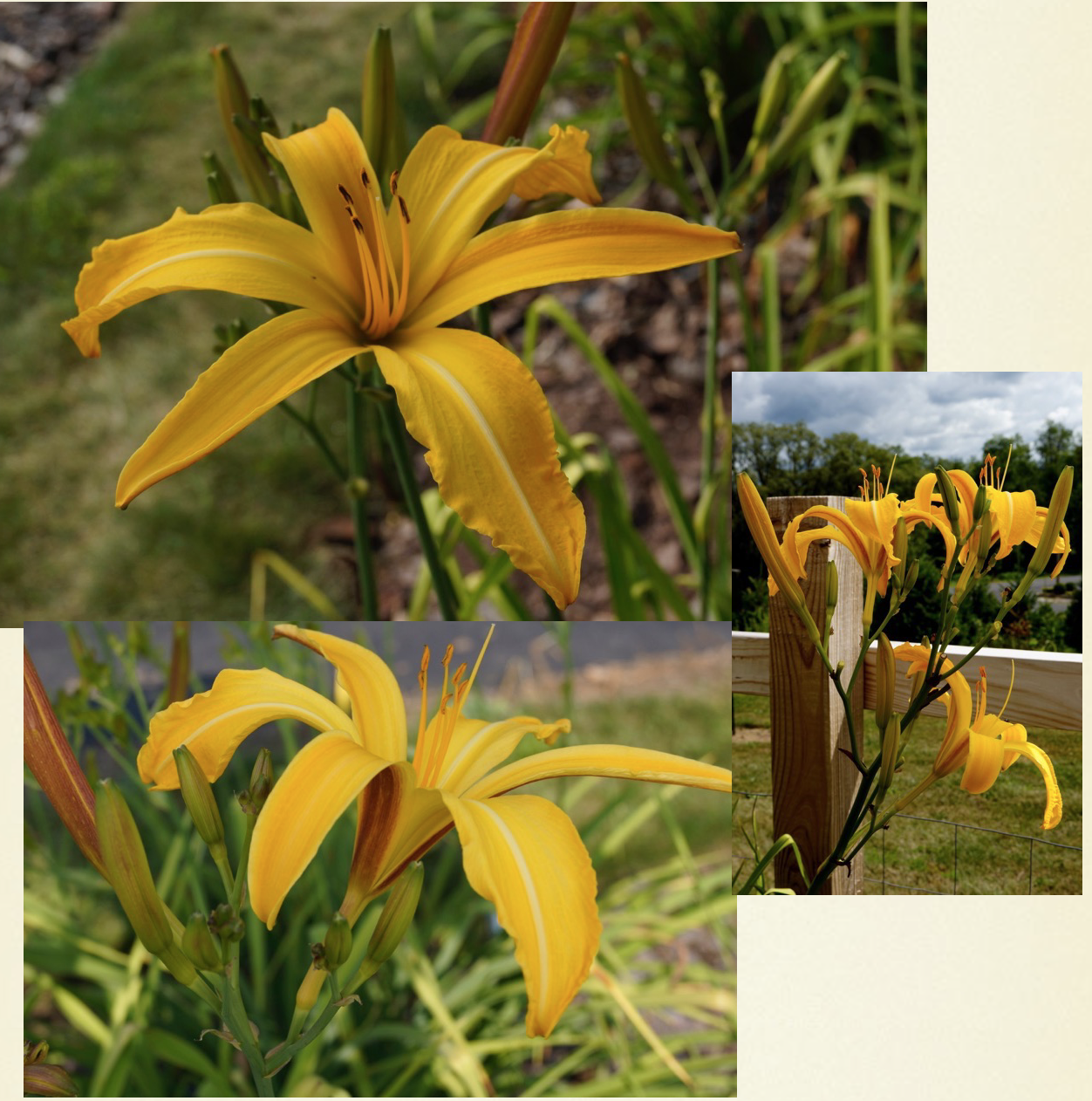 52. Woodland Baltimore Oriole
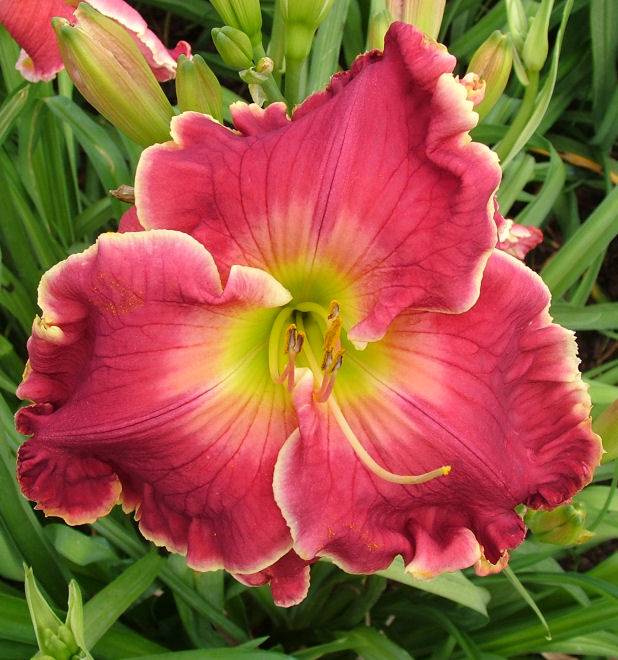 53. Devil Woman
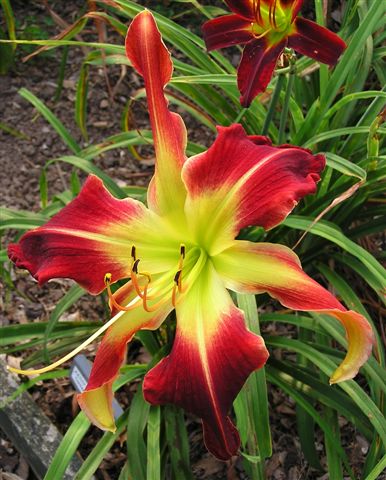 54. Kathy’s Cat Spooky
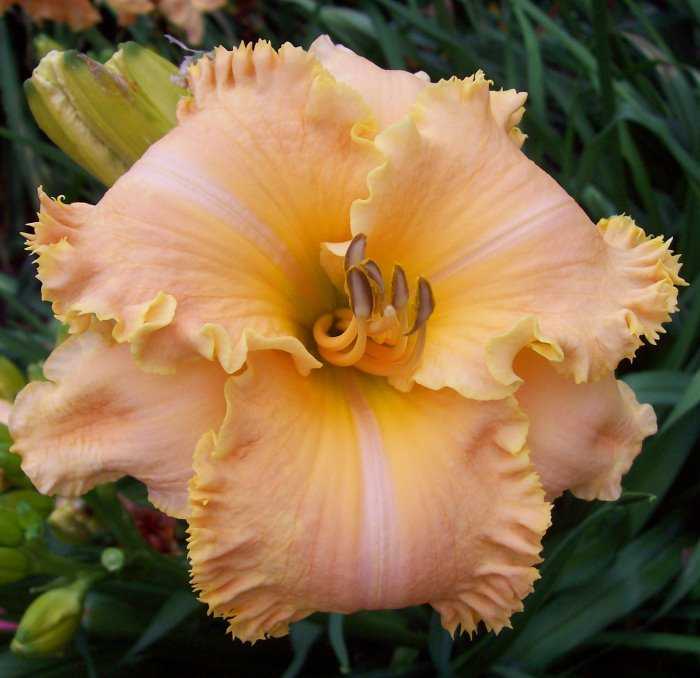 55. Rascal Fringe
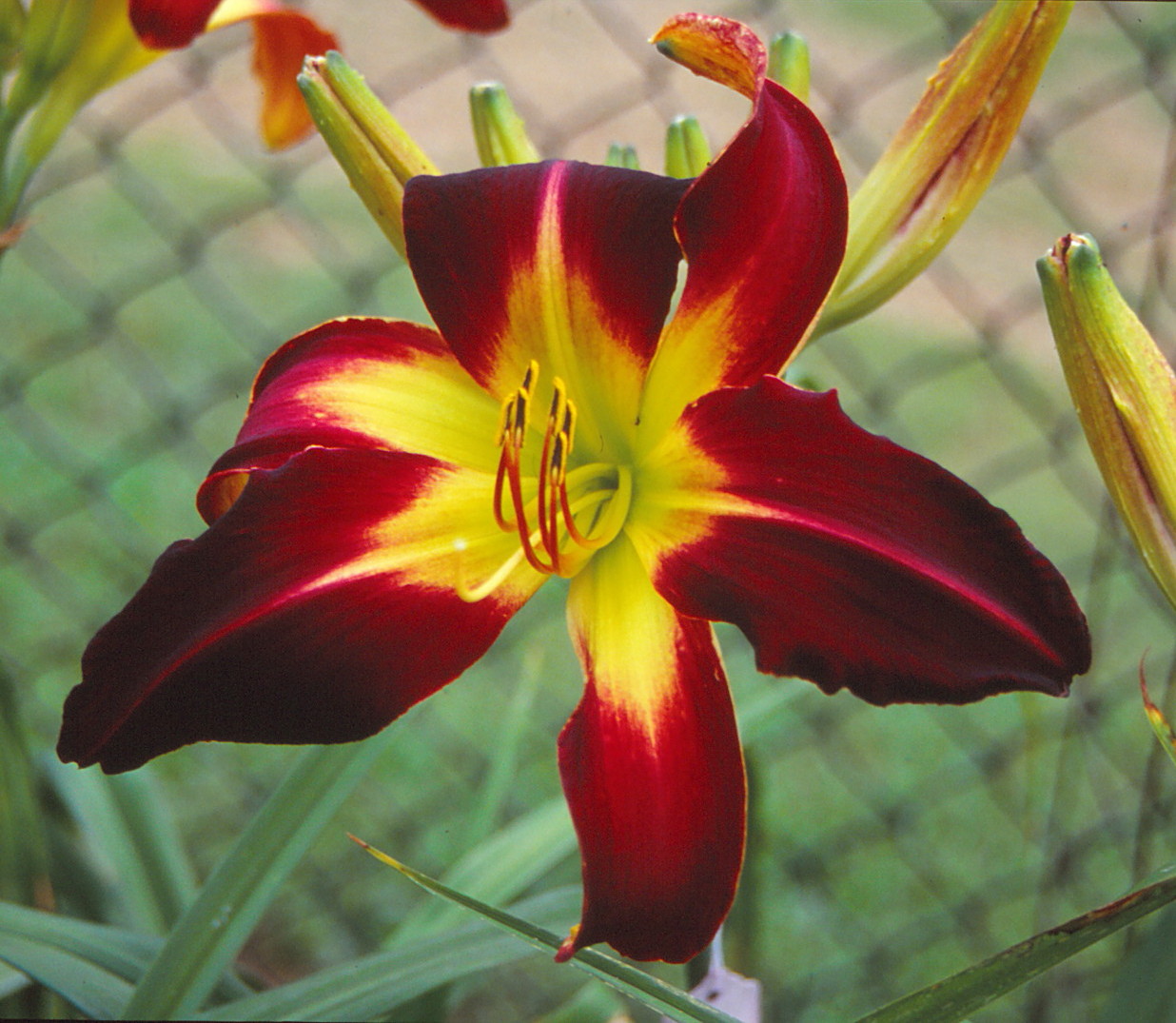 56. Tom Cox
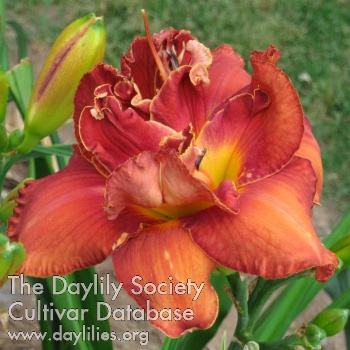 57. Head Of The Class
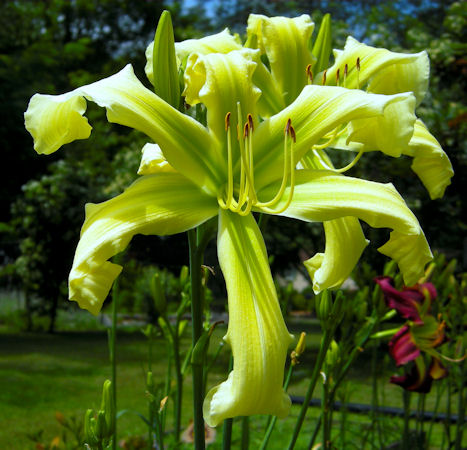 58. Eileen J Trainer
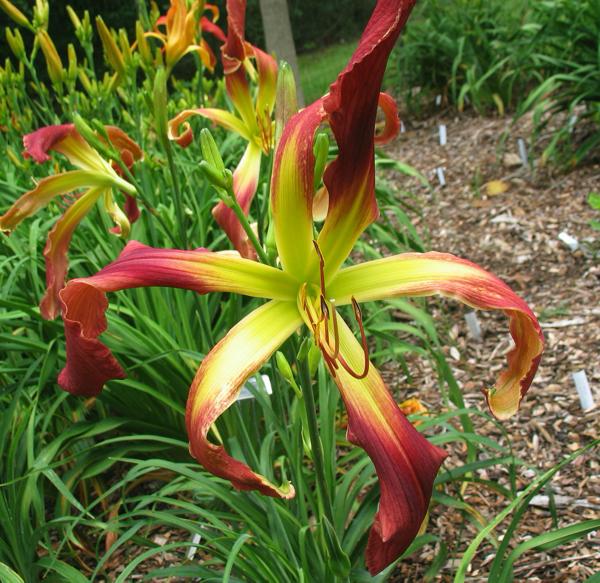 59. Fan Flare
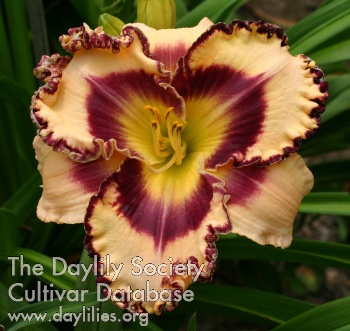 60. Mo River Heritage
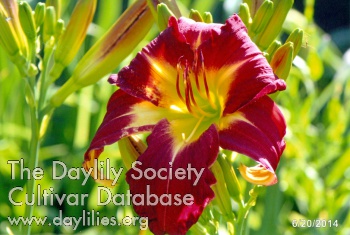 61. Olympic High Divide
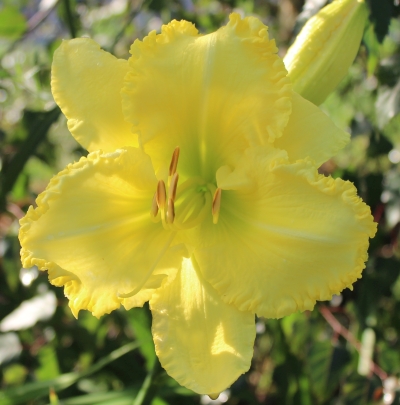 63. Rooftop Sunbeam
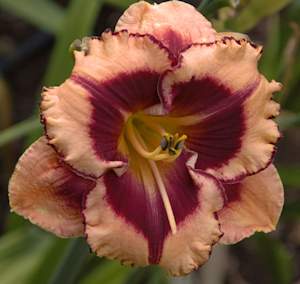 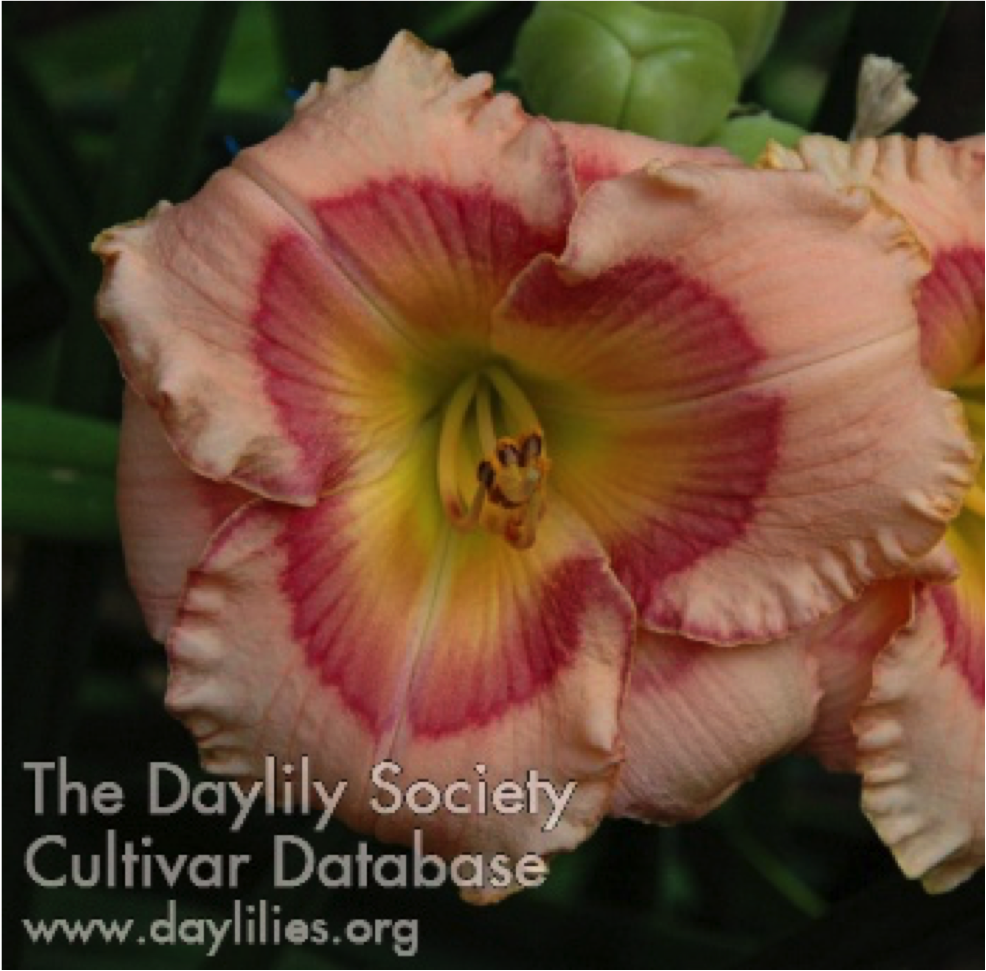 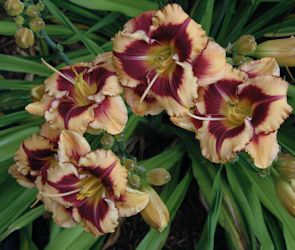 64. 
Olympic Gnome
Olympic Forest Whisper
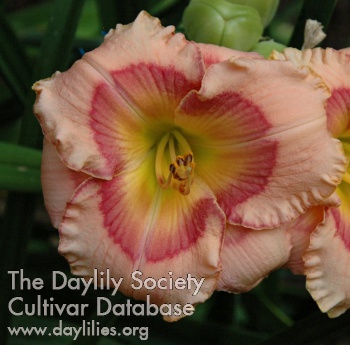 65. Olympic Forest Whisper
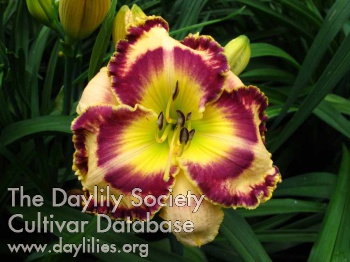 66. Lily Creek Dazzler
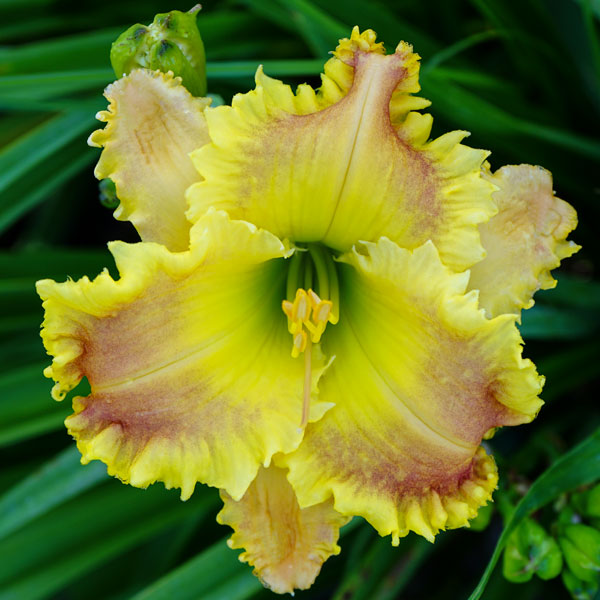 67. Pink Lemonade Blush
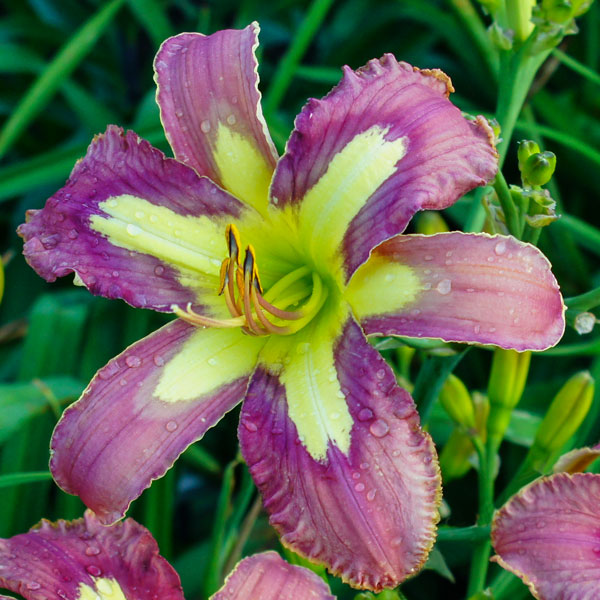 68. Fuschia Frolic
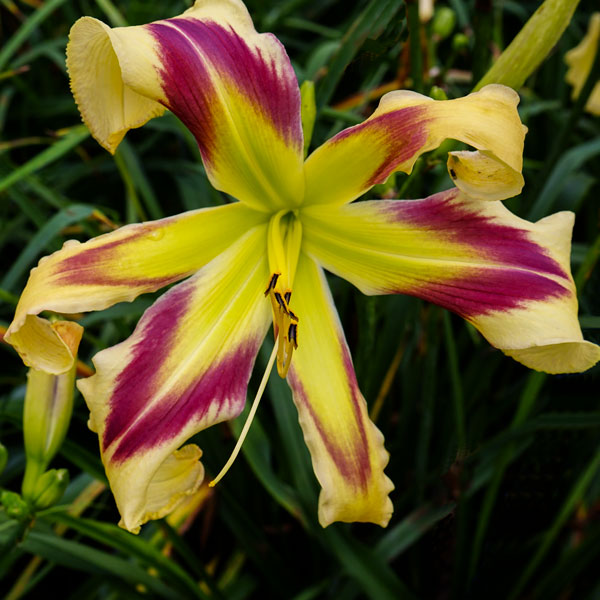 69. Raspberry Lime Granita
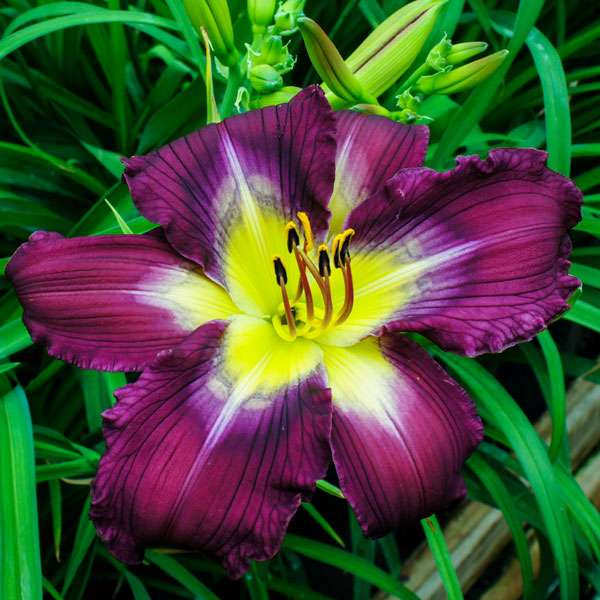 70. Magic In The Air
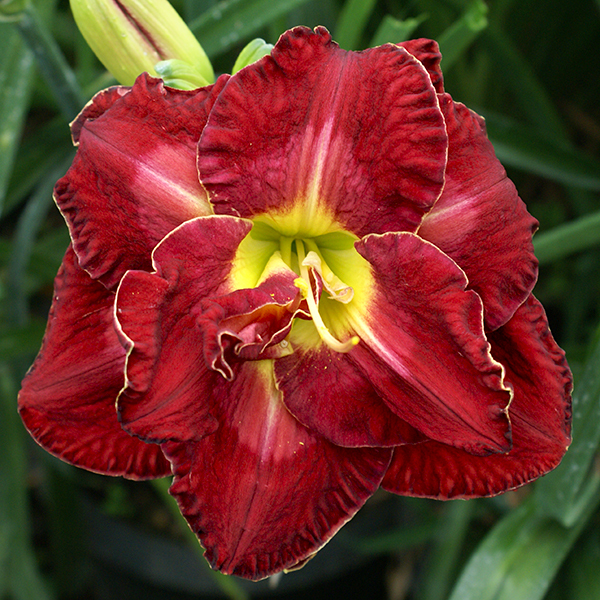 71. Red Hot Miracle
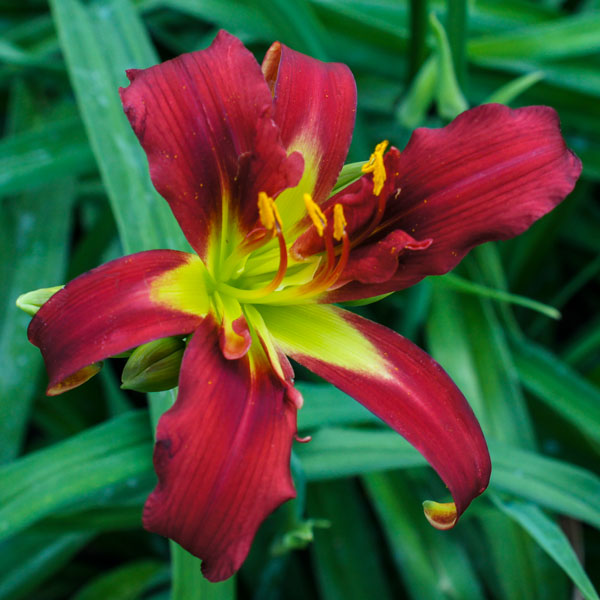 72. Two Headed Firedragon
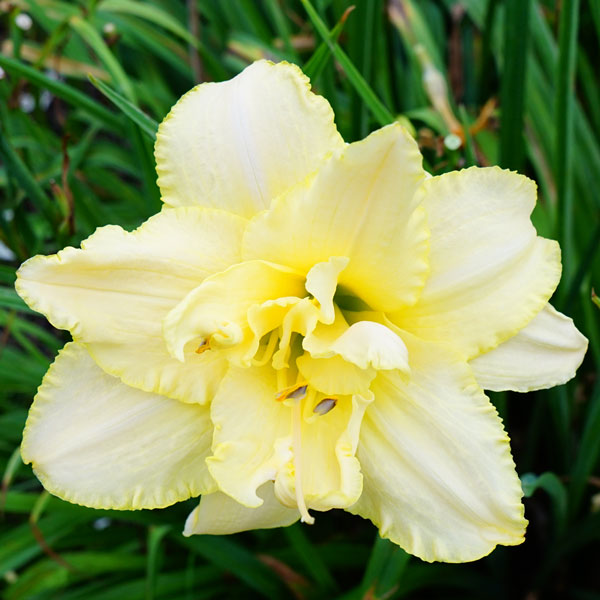 73. Ivory Moonbeams
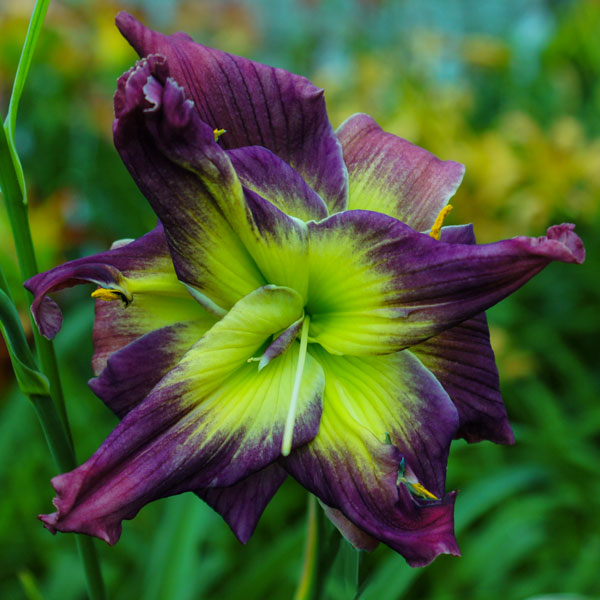 74. Double Magician
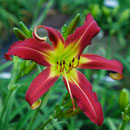 75 Fire Scorpion.
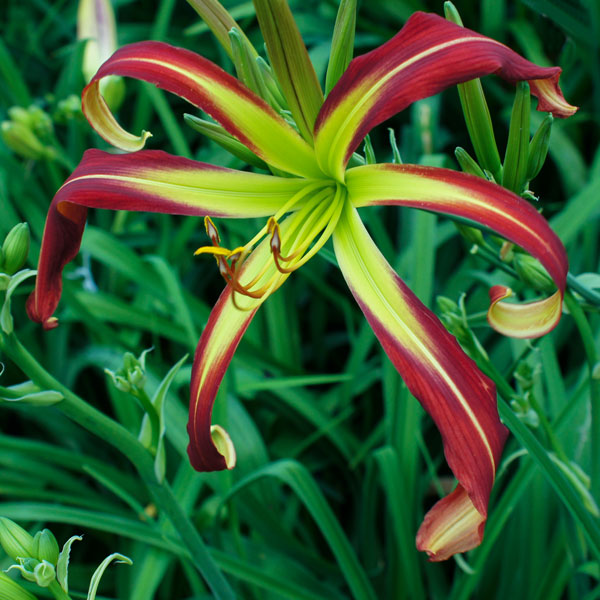 76. Catwalker
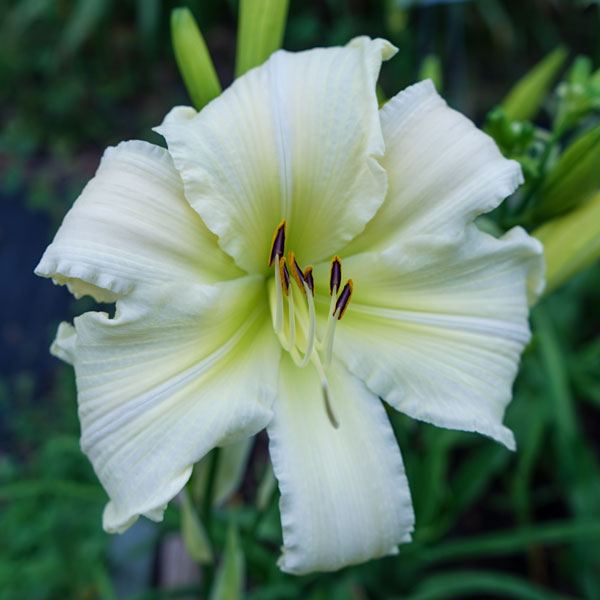 77. Heavenly Pearl Of Wisdom
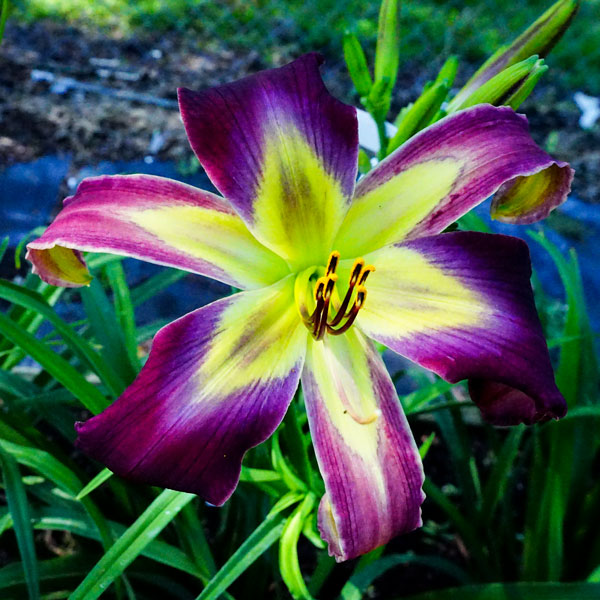 78. Well, Hello Beautiful
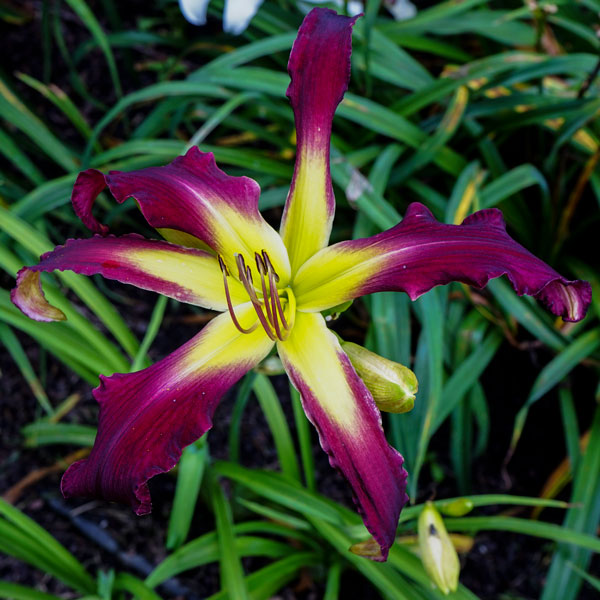 79. Blackberry Lime Kiss
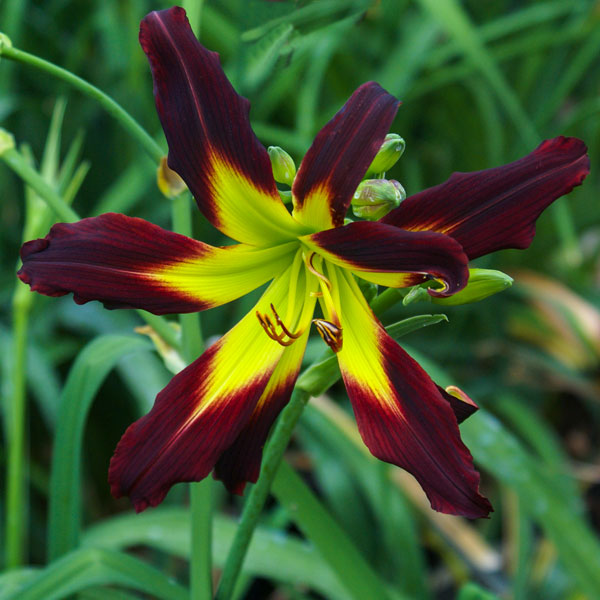 80. Ultimate Spider-Man
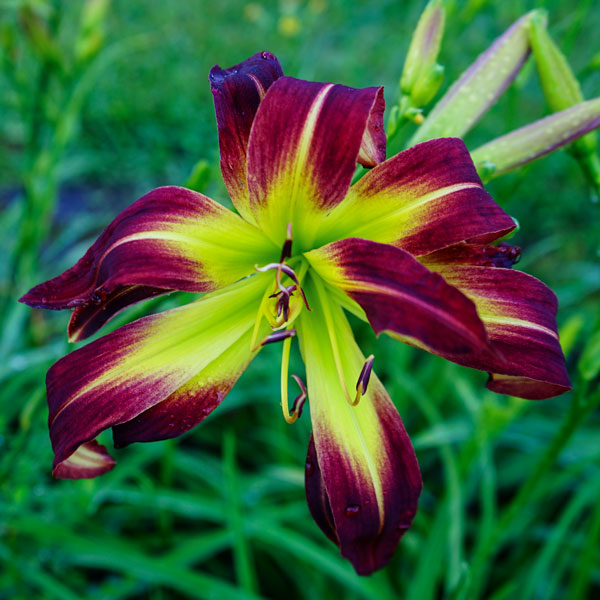 81. Heavenly Dream On
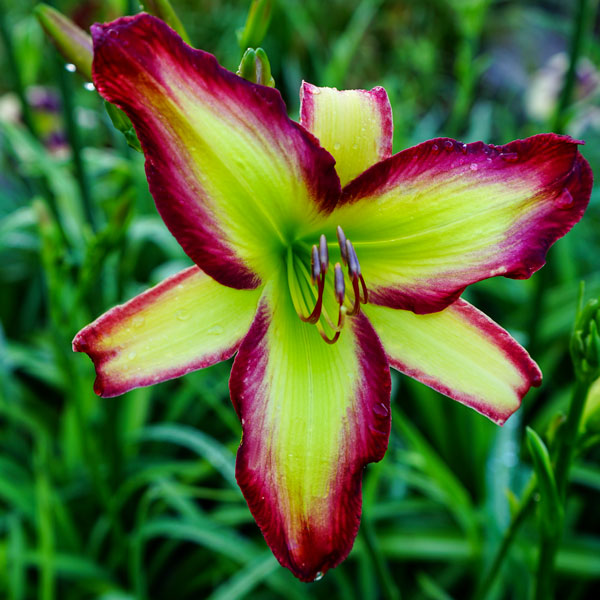 82. Heavenly Mirage
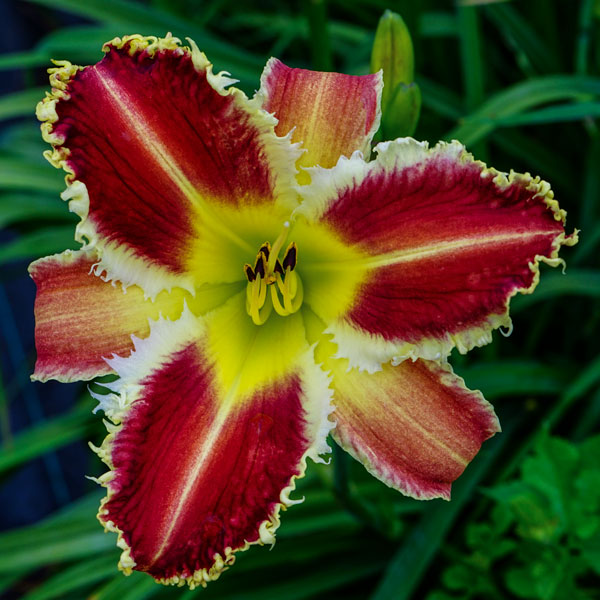 83. Prowler
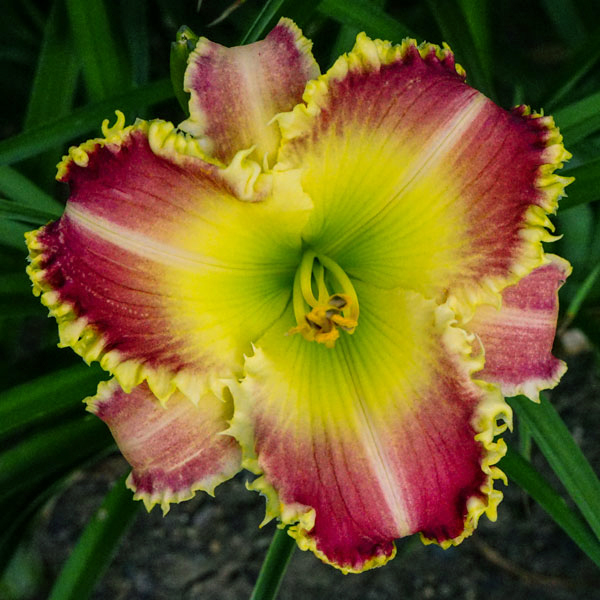 84. Blushing Dragon
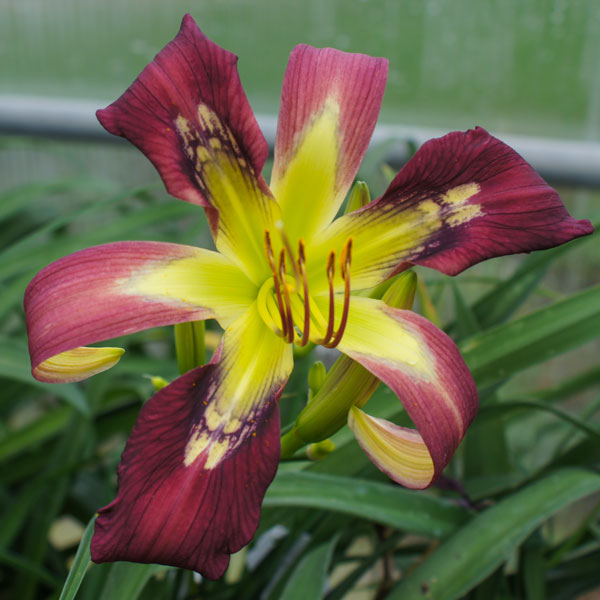 85. Skywarp
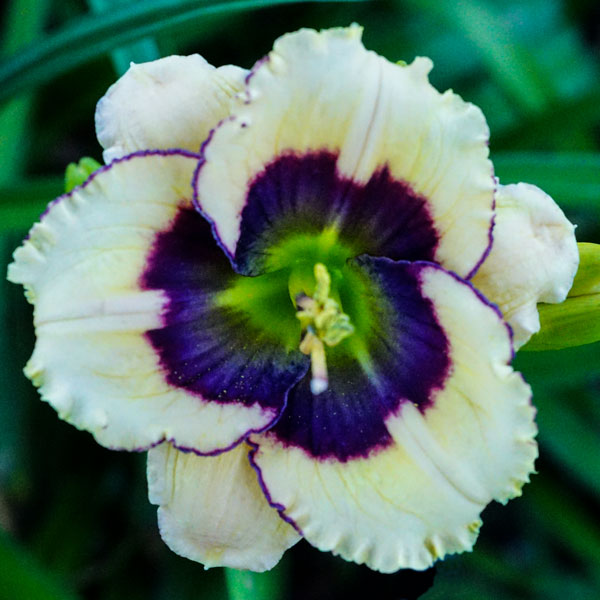 86. Lime Blueberry Cream
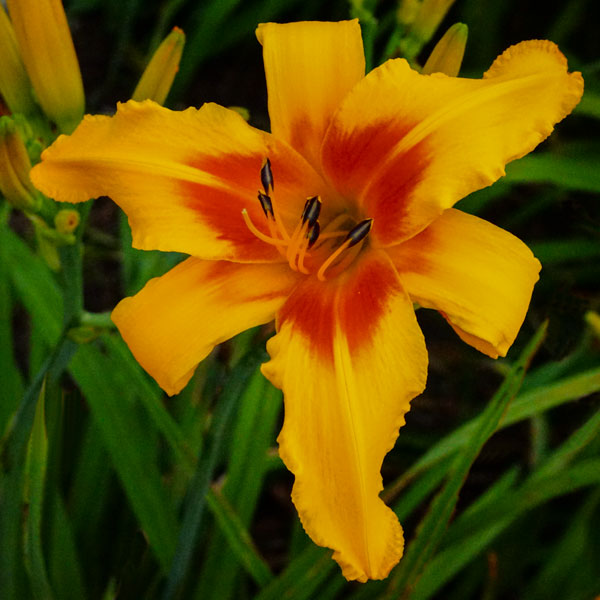 87. Sensual Sunset
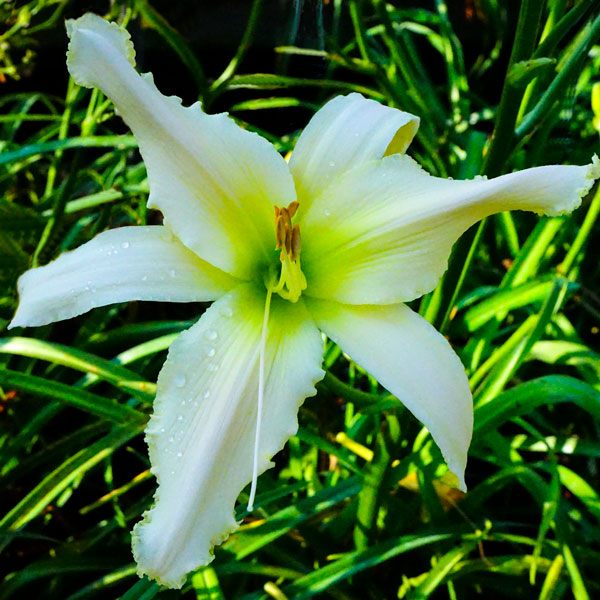 88. Snowflakes and Cashmere
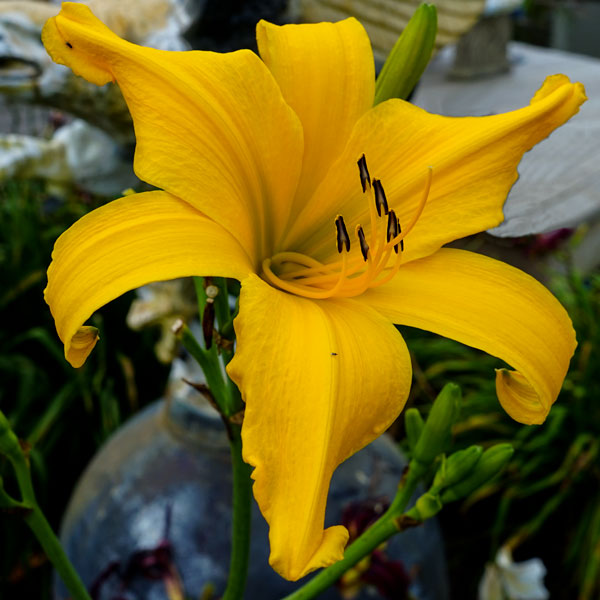 89. Ratchet
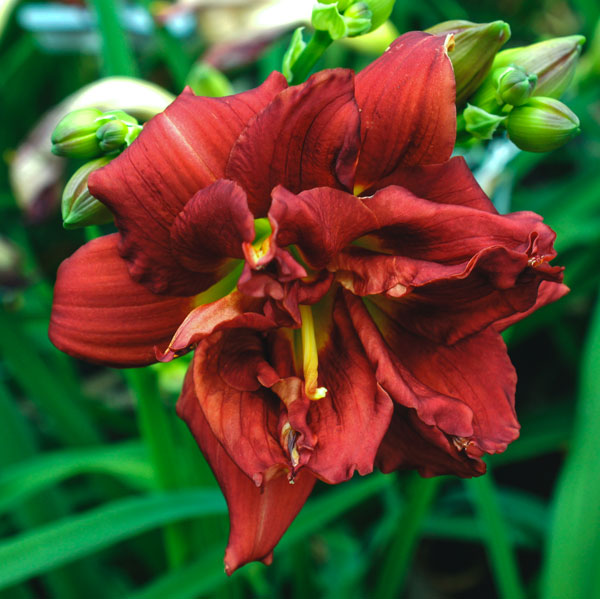 90. Master Disaster
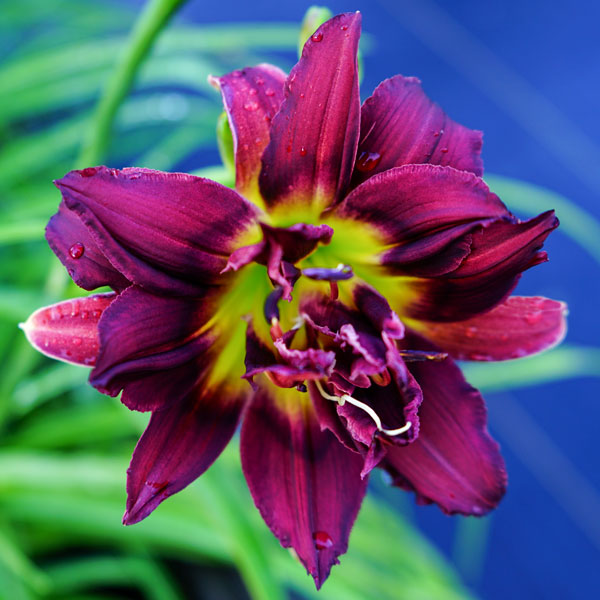 91. Spyro The Dragon
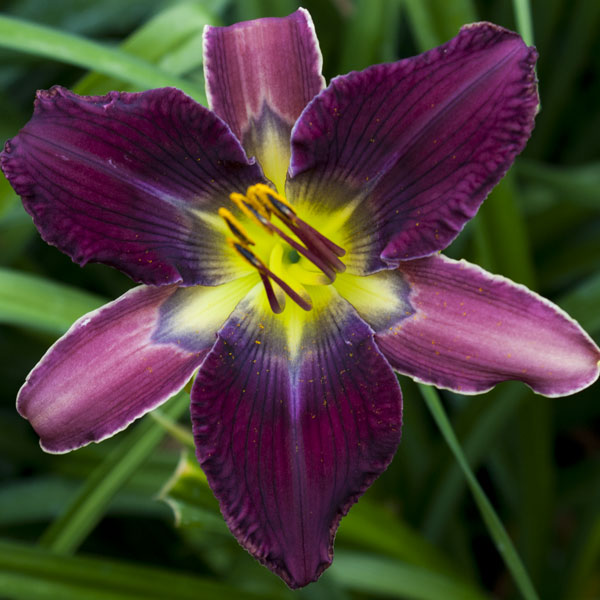 92.Cosmic Starburst
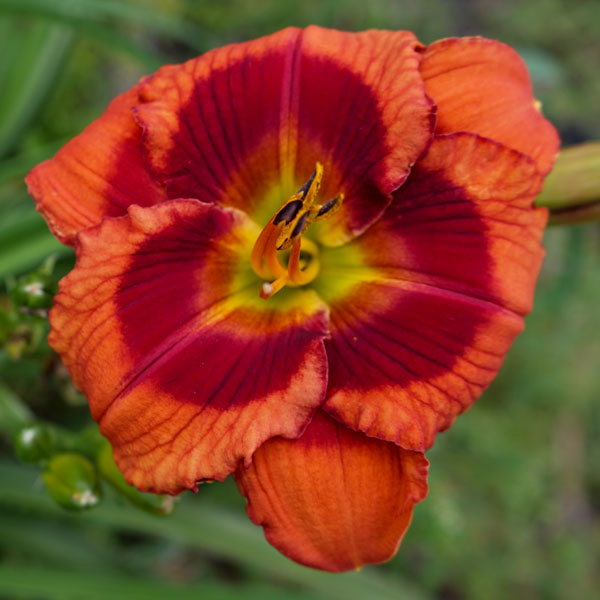 93. She Glows
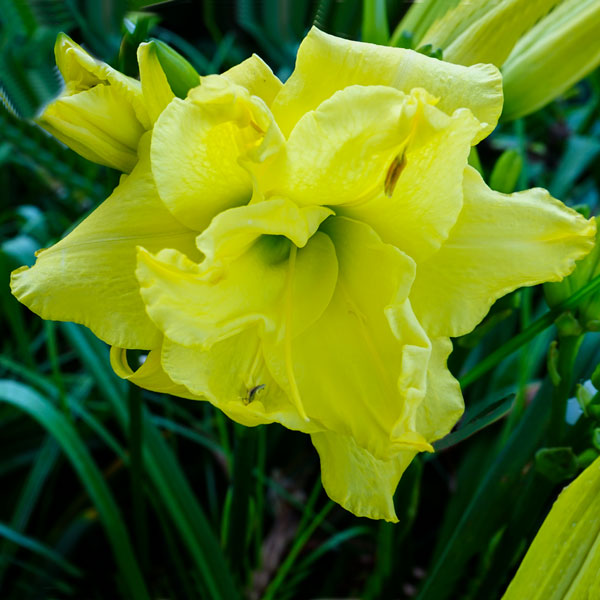 94. Yellow Cupcakes
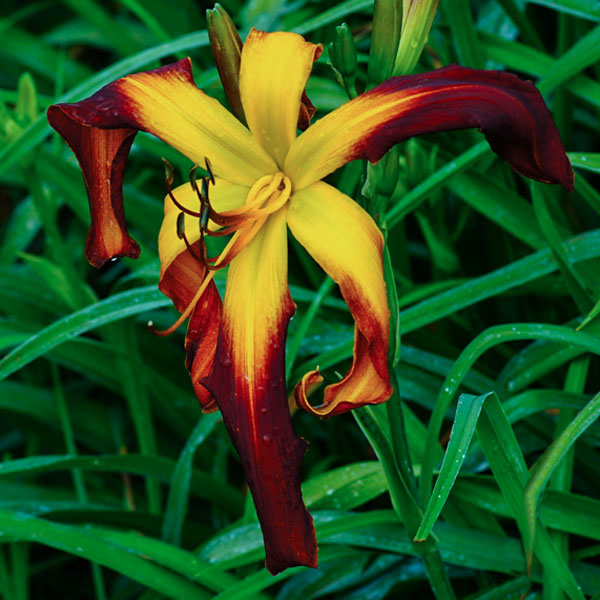 95. Giant Huntsman
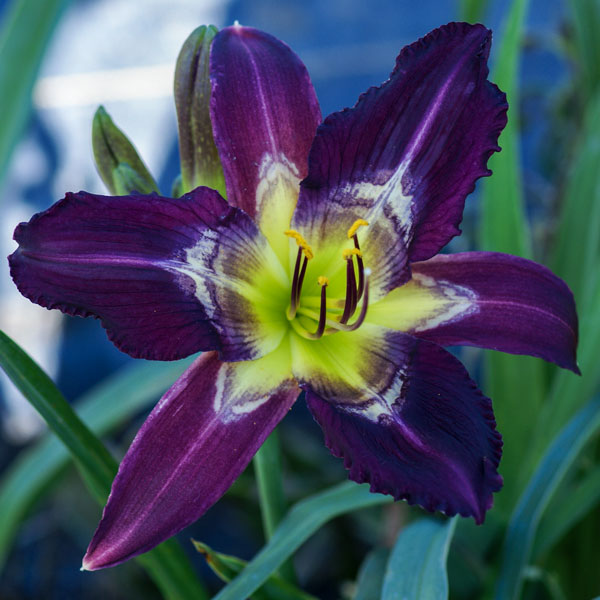 96. Twilight Woods
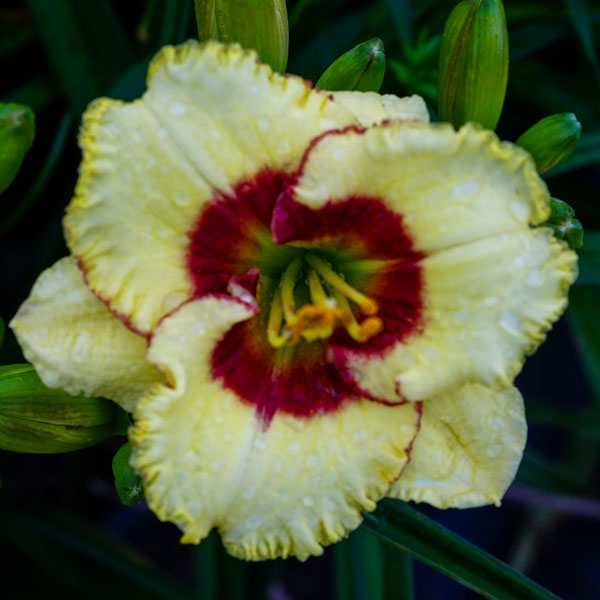 97. Lemon Pomegranite Cream
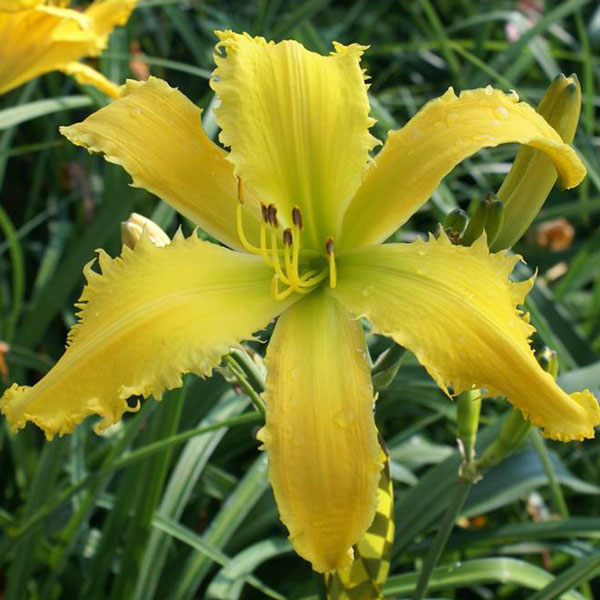 98. It’s Miller Time
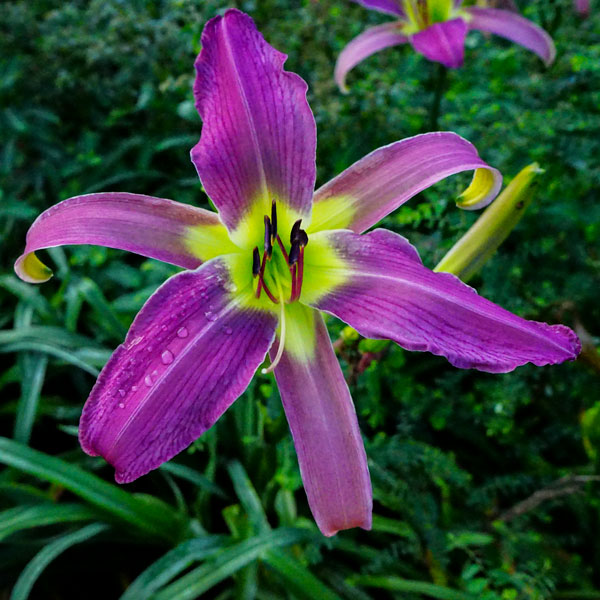 99. So Delightful
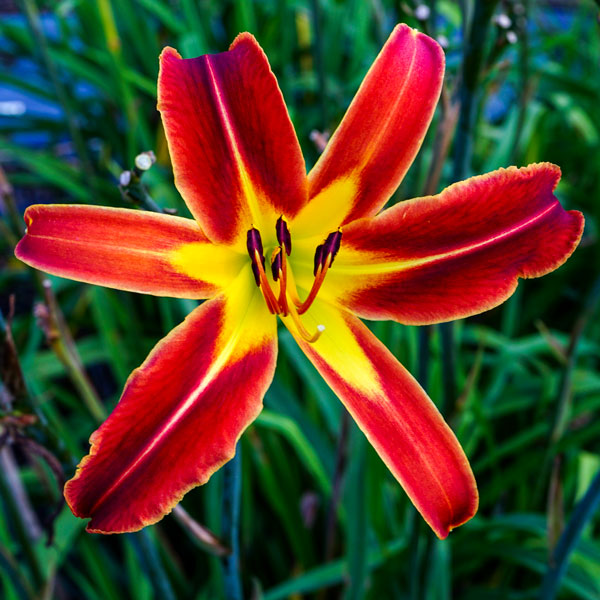 100. Heavenly Dark Knight
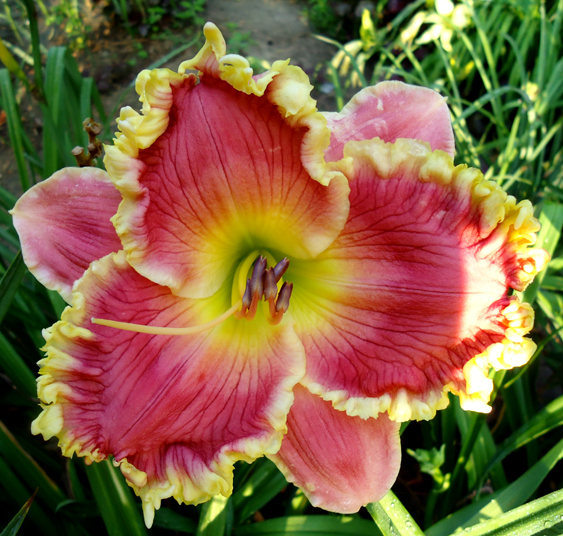 101. Small World Big Pink Lollypop
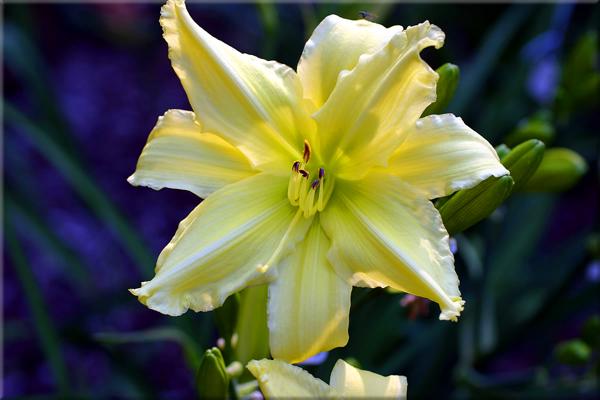 102. Fours Are Wild
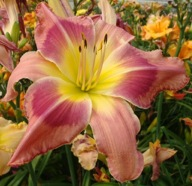 103. Porky’s Revenge
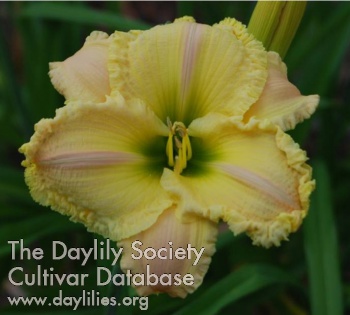 104. Highland Park Mark And Mary 

Stone Palace Merrymaker
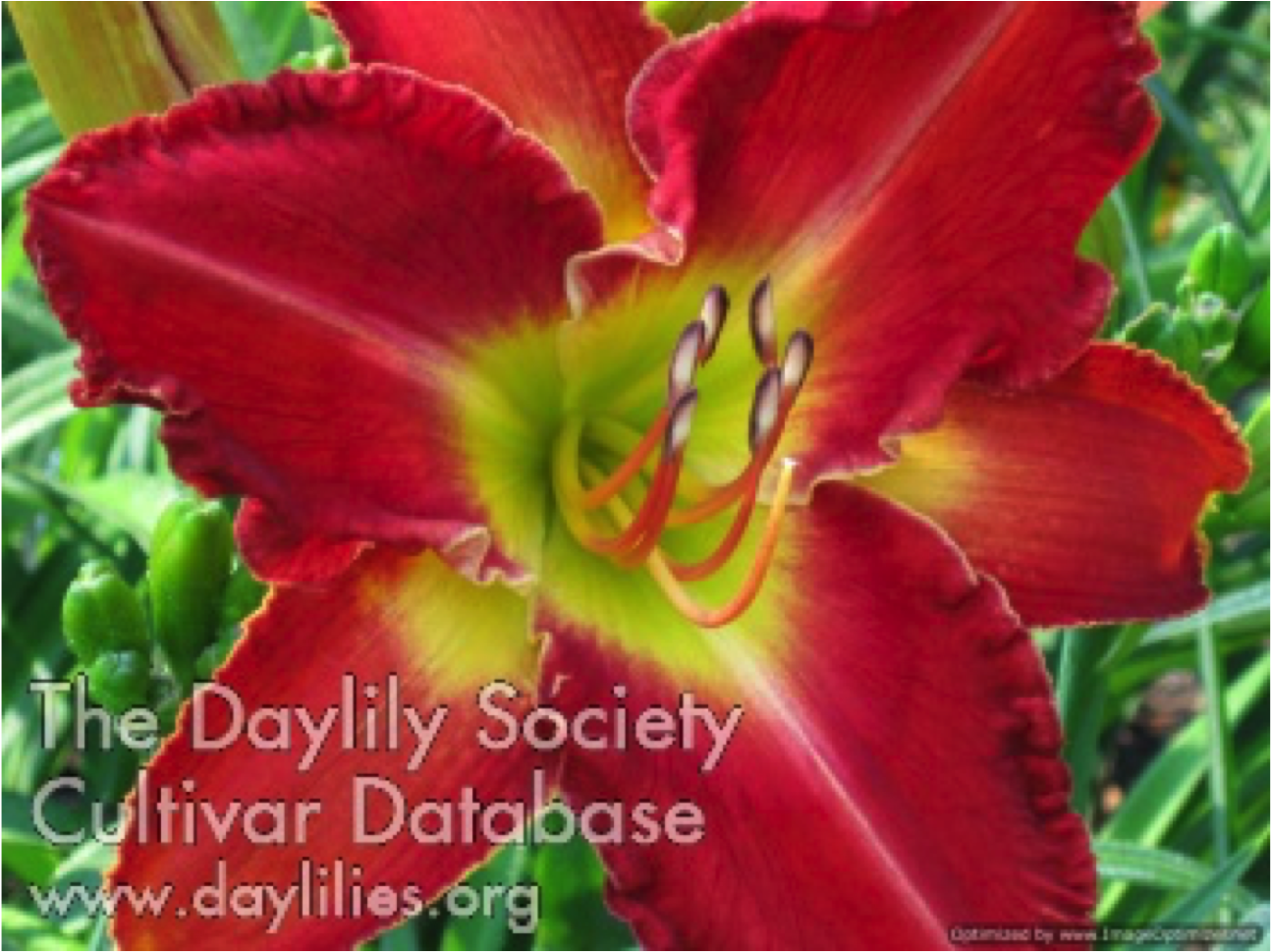 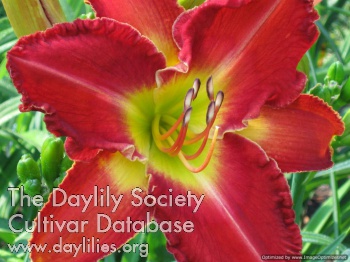 105. Stone Palace Merrymaker
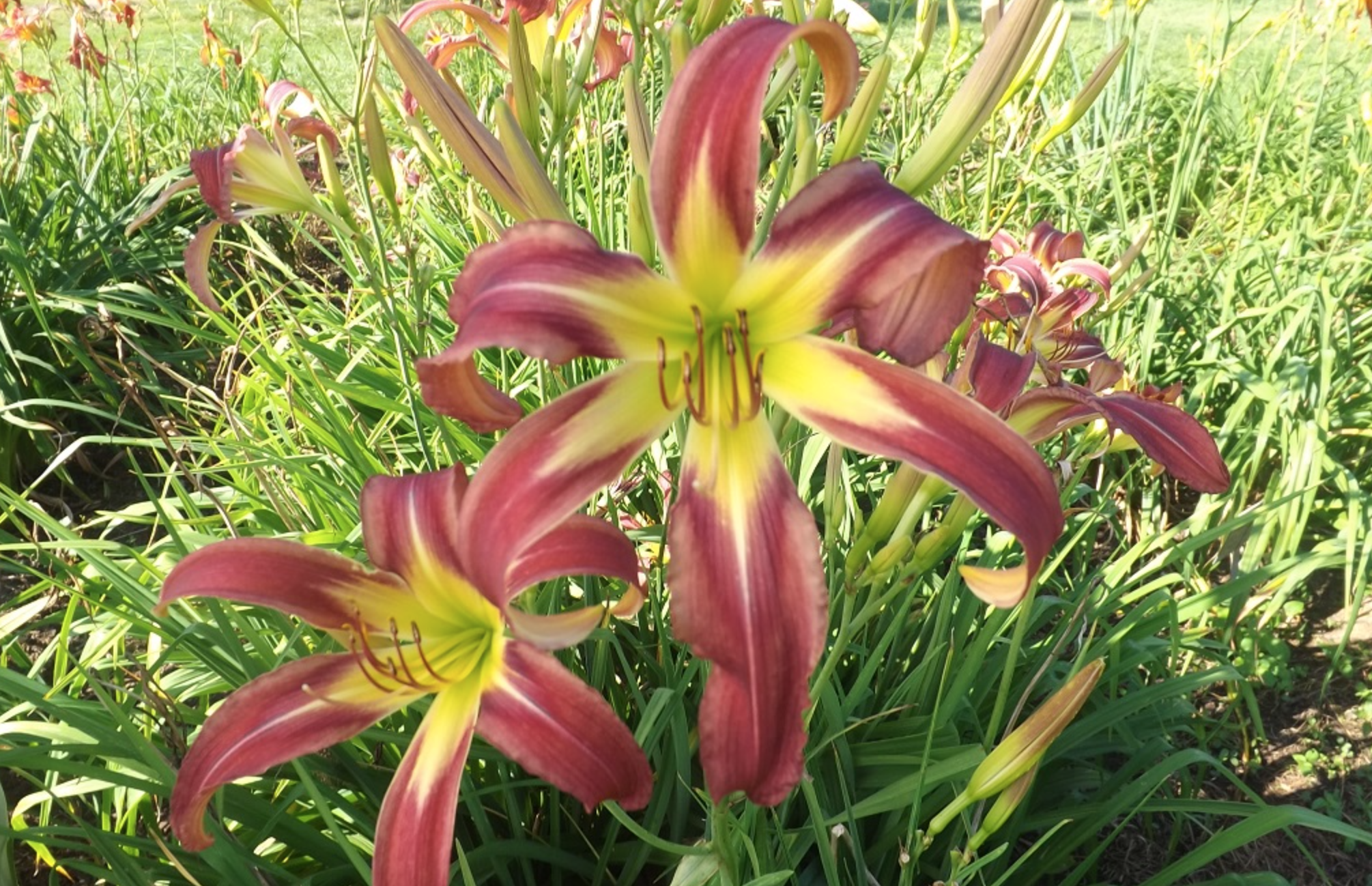 106. Saturday Night Fish Fry
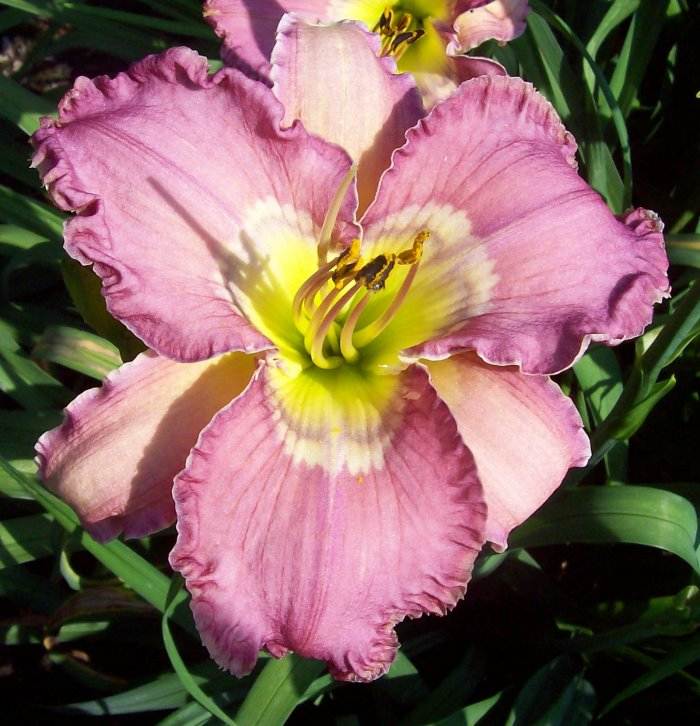 107. Wishful Dreaming
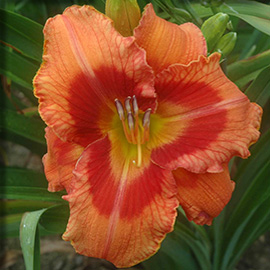 108. Drumline
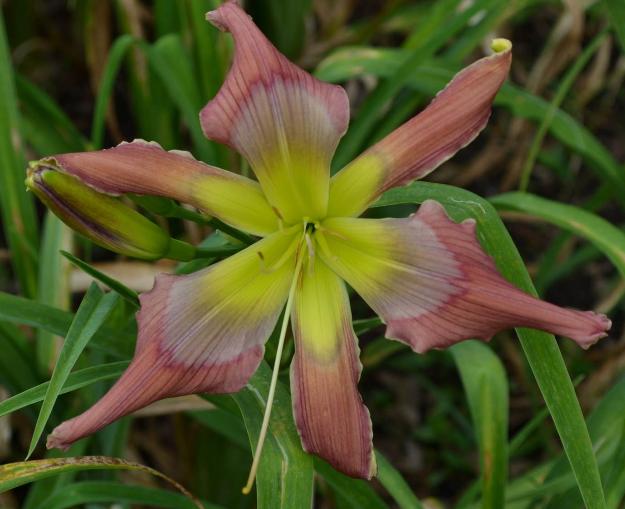 109. Jewel Of Jupiter
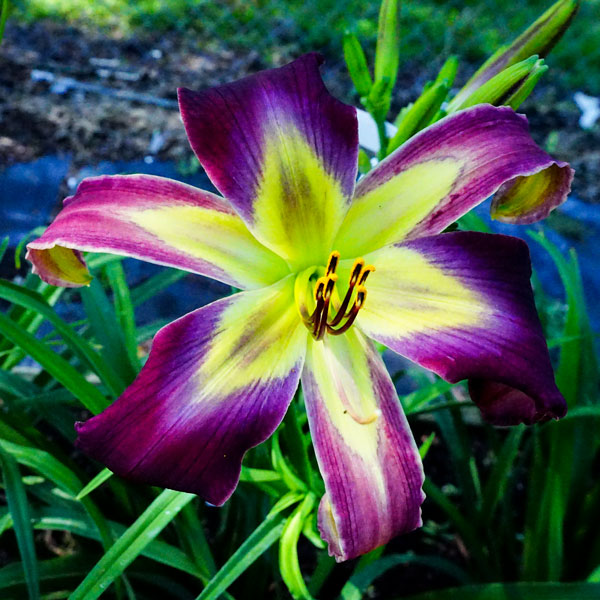 110. Well, Hello Beautiful
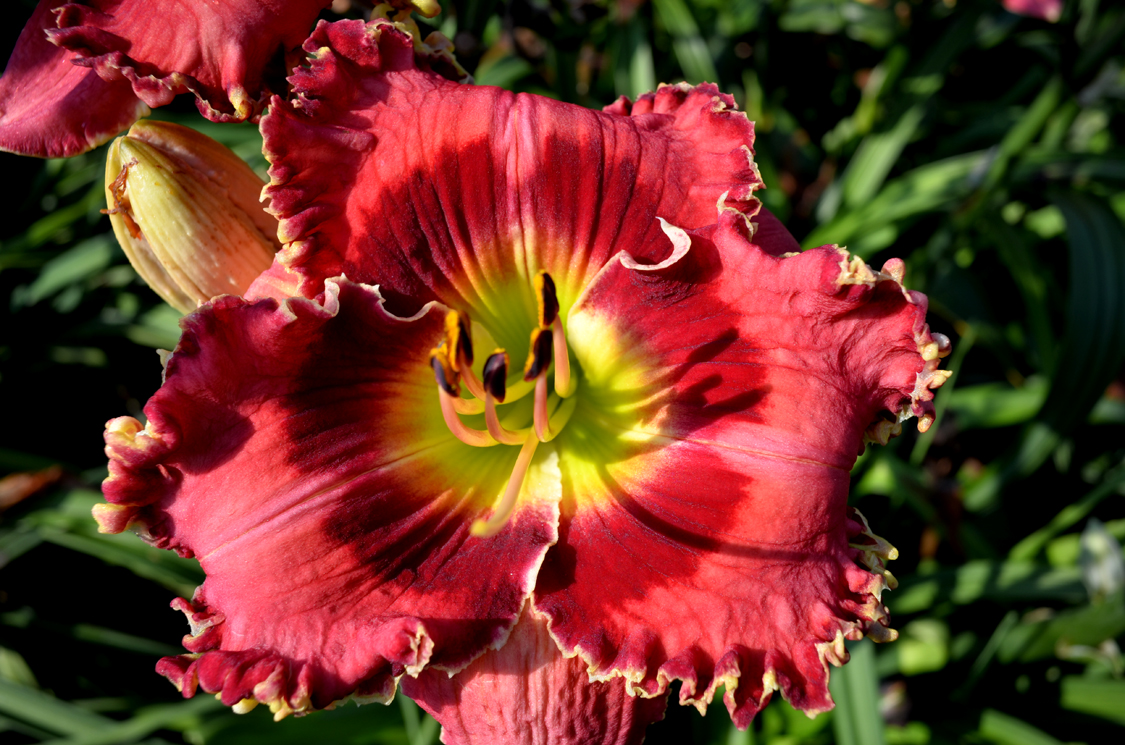 111. Crimson Dragon
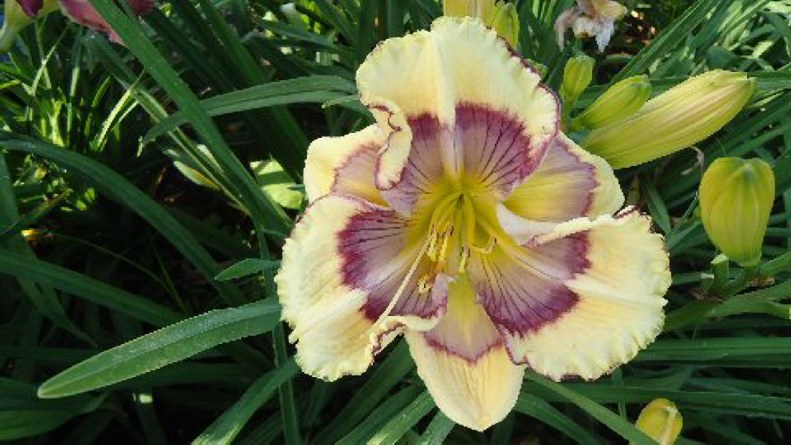 112. Charlie Harper’s Bizarre
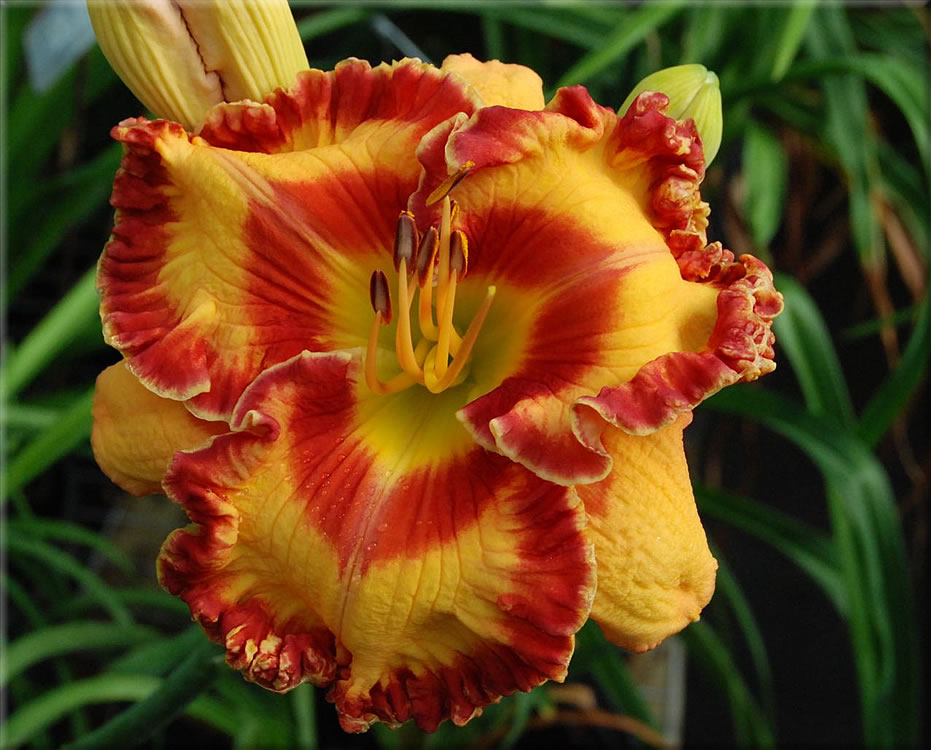 113. Parrots Of The Caribbean
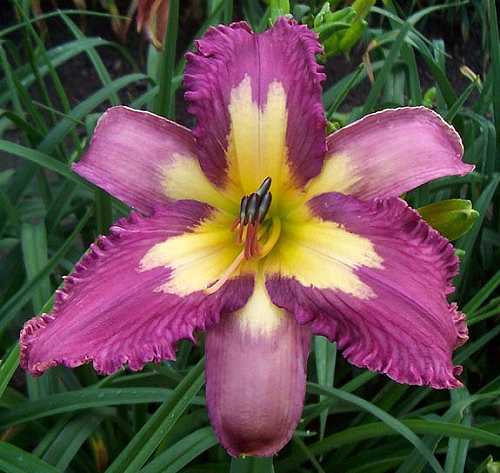 114. Alien DNA
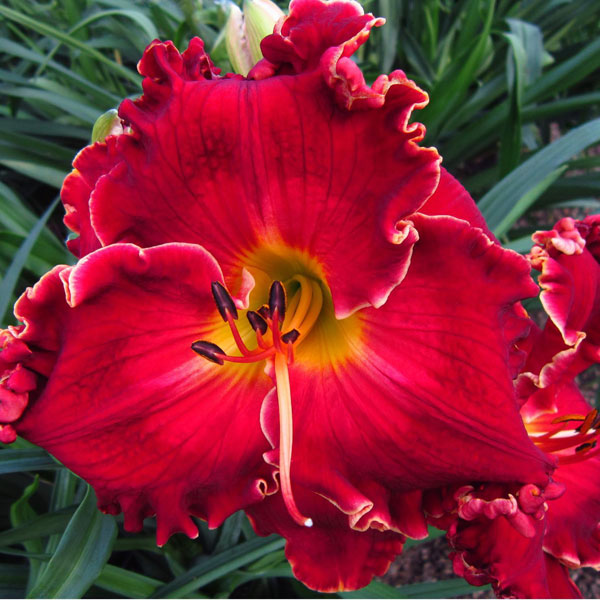 115. Blazing Canons
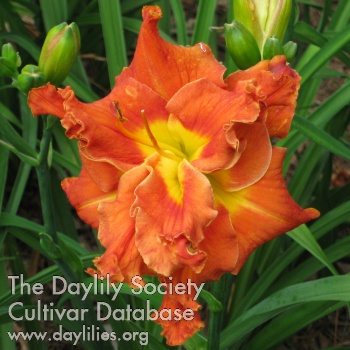 116. Born In Fire
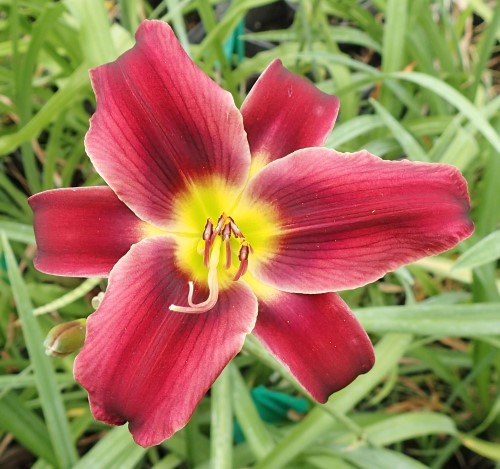 117. Cherry Cordial Cupcakes
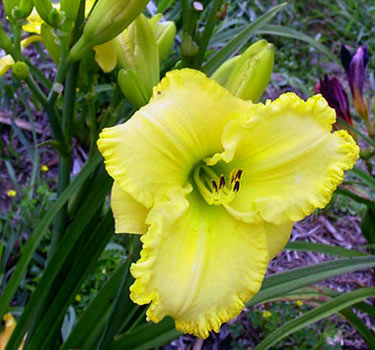 118. Henry Of Hingman
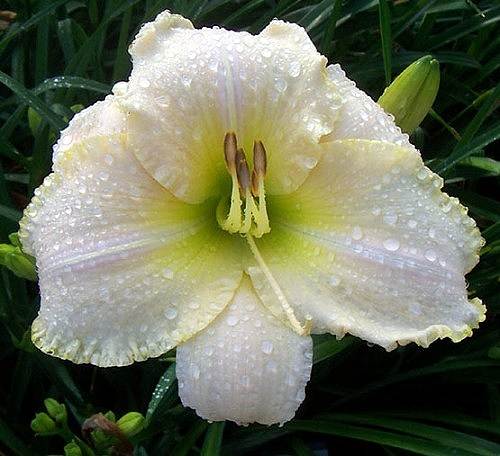 119. Ivory Titan
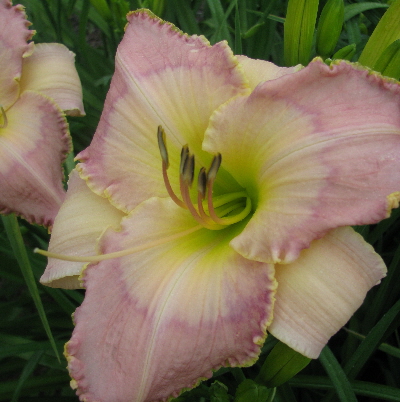 120. Kissed By Moonlight
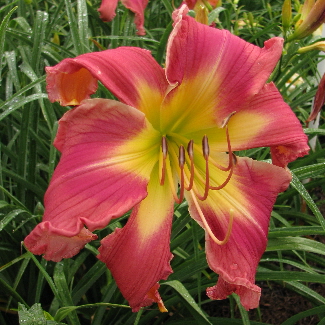 121 Papa Goose.
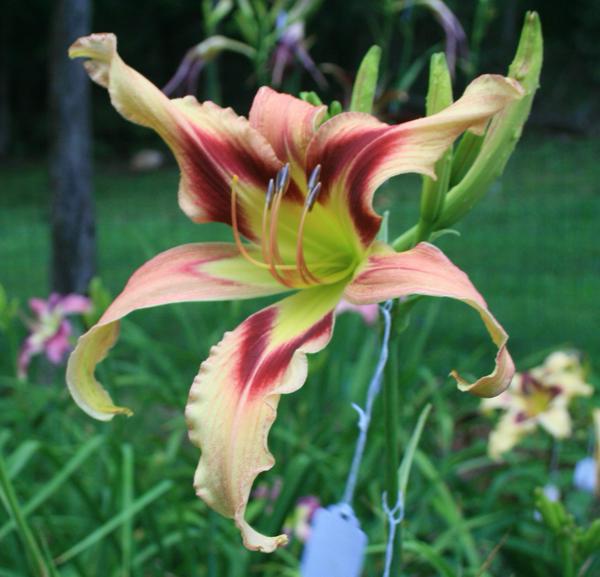 122 Stephen Smith.
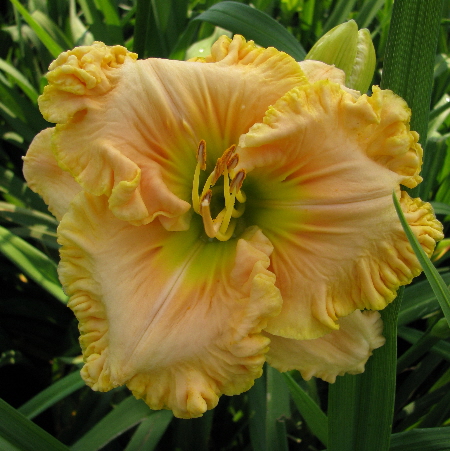 123. Sunset Rendezvous
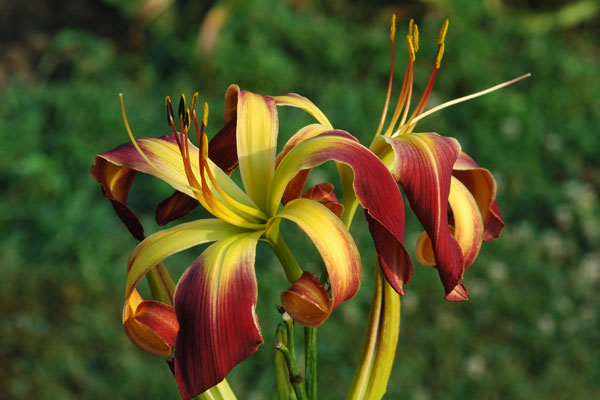 124. Winged Serpent
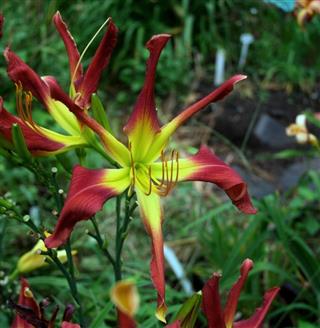 125. A.W. Shucks
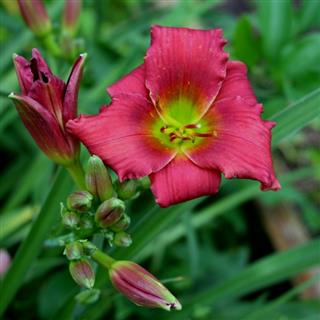 126. Chickens On The Porch
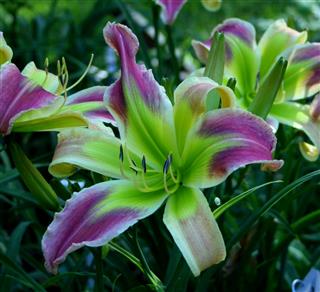 127. Katisue Herrington
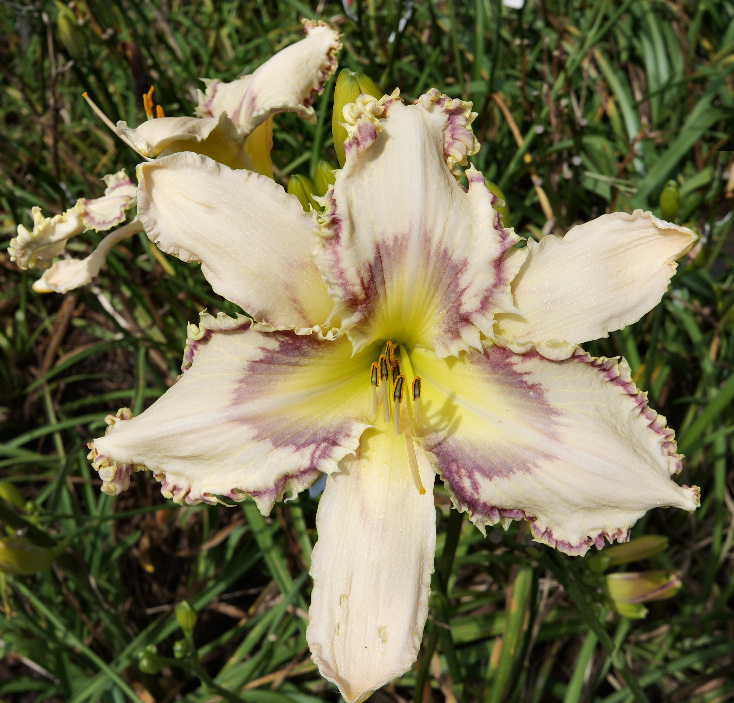 128. Pointing Fingers
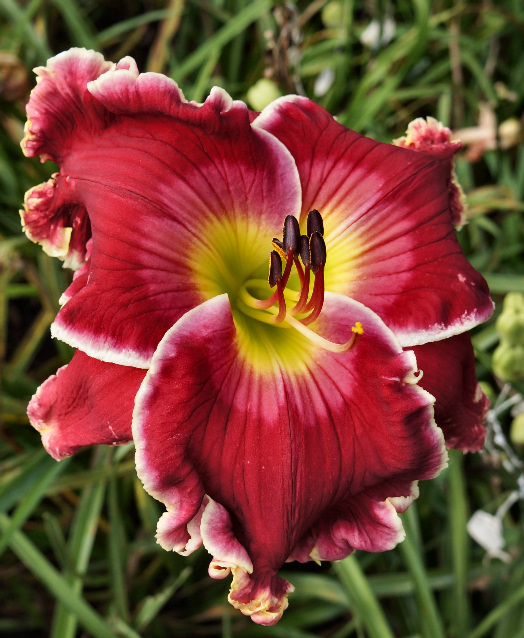 129. Unbound
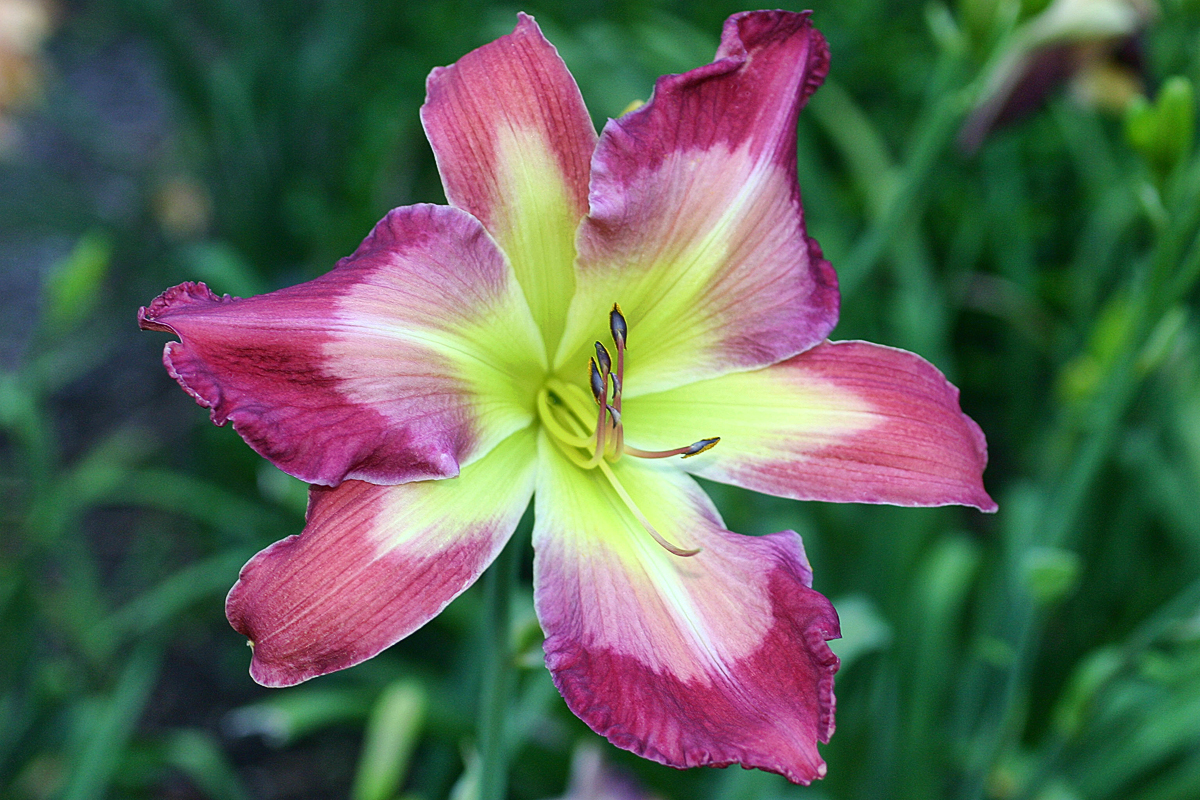 130. Carnival King
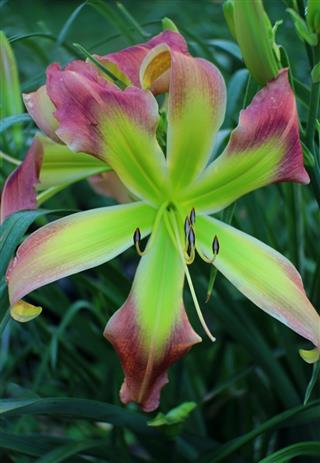 132. Adventures In Oz
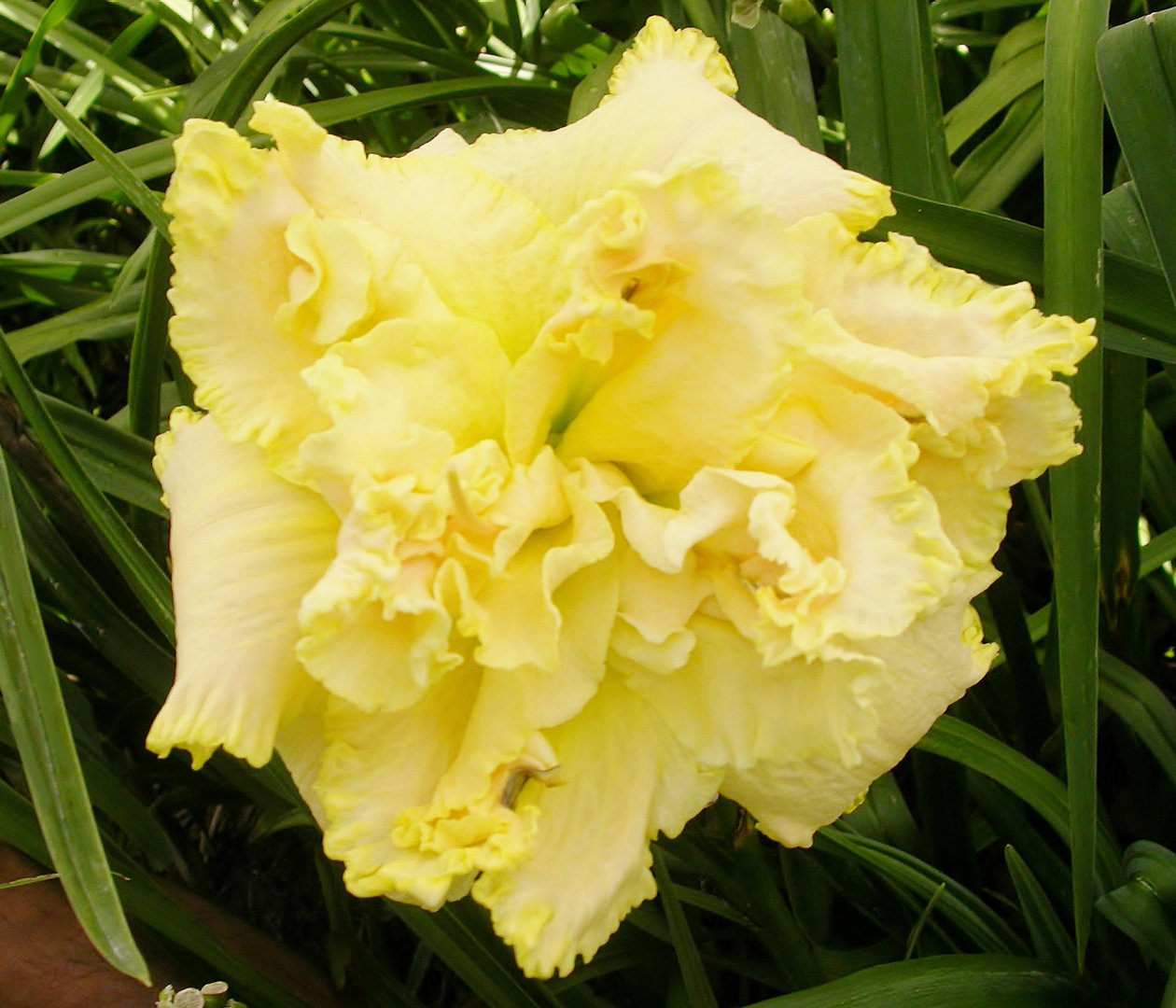 133. Futuristic Fantasy
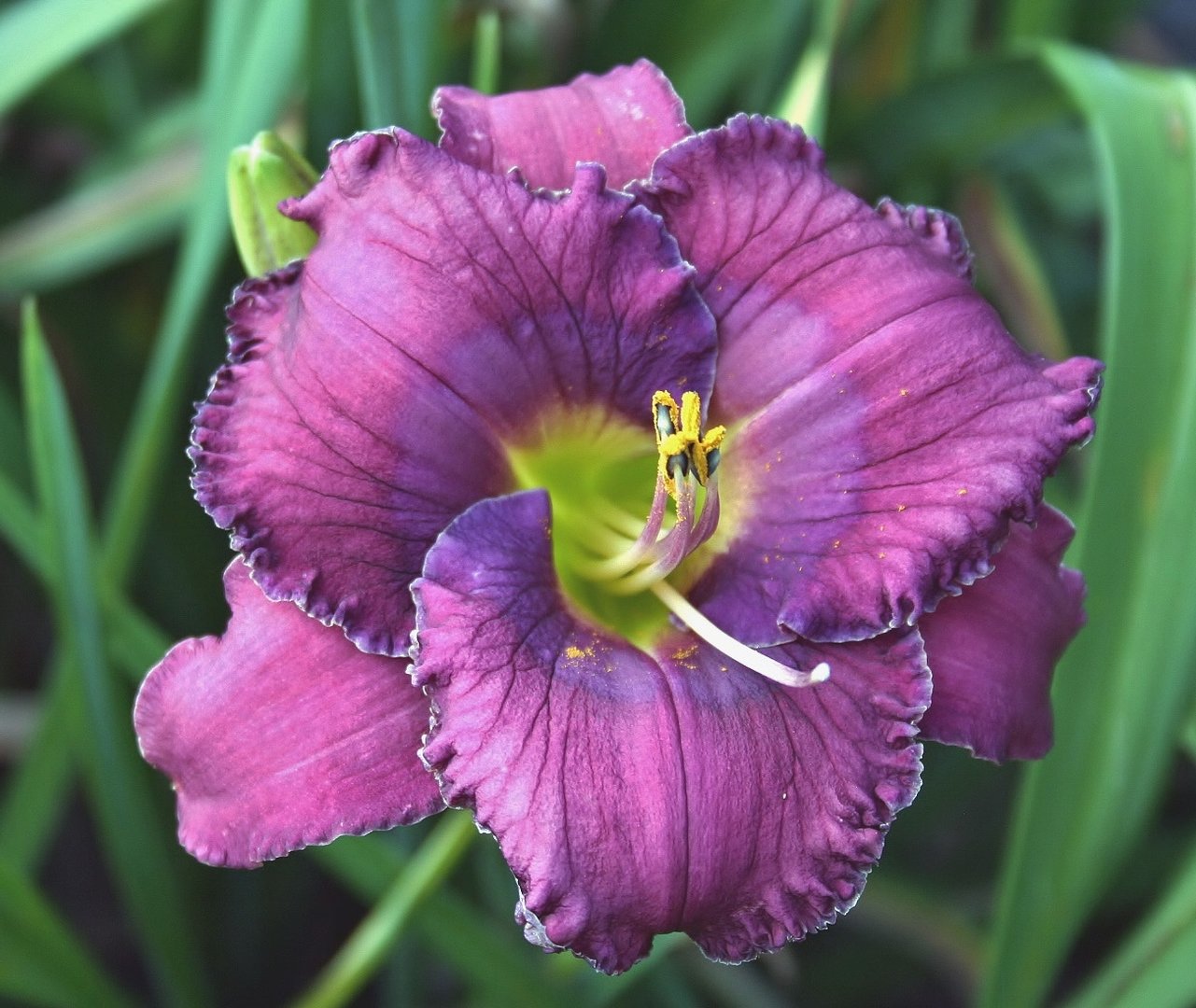 134. Grape Pearls
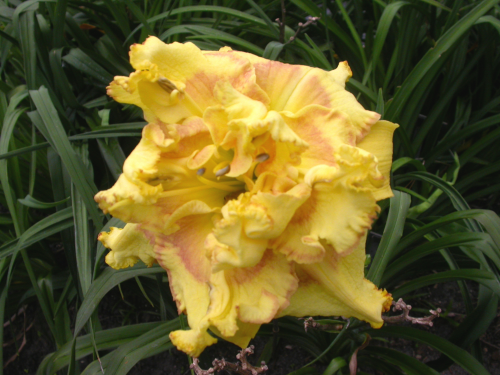 135. Judi Romano
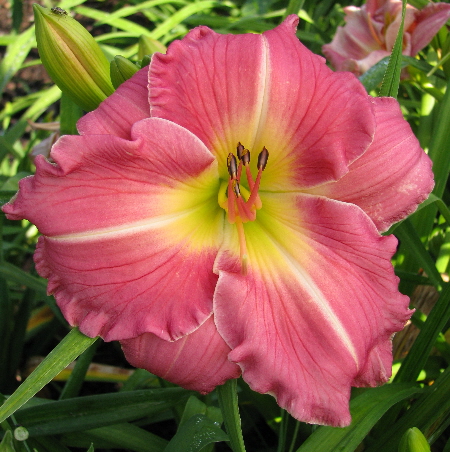 136. Perfect Pose
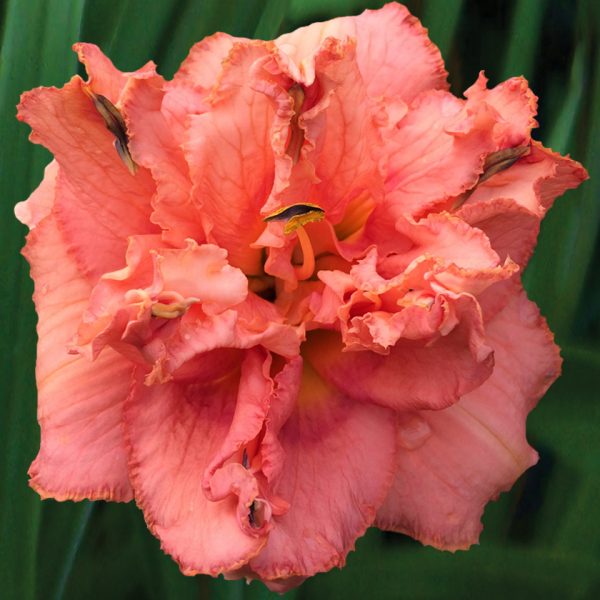 137. Twisted Whiskers
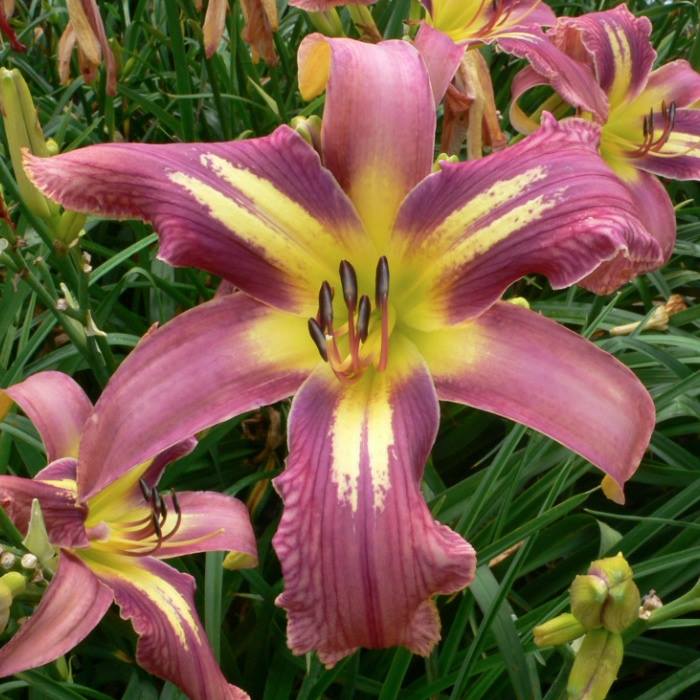 138. Alien Galaxy
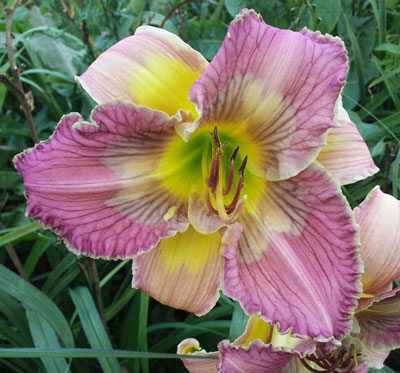 139. Barbara Nickle
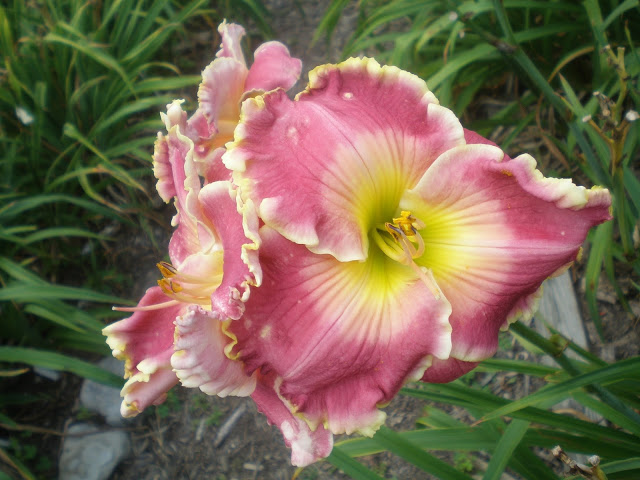 140. Belle Parisienne
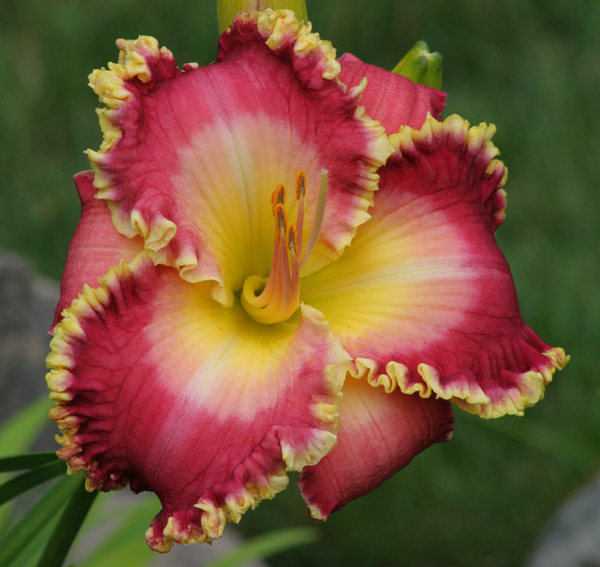 141. Built On The Rock
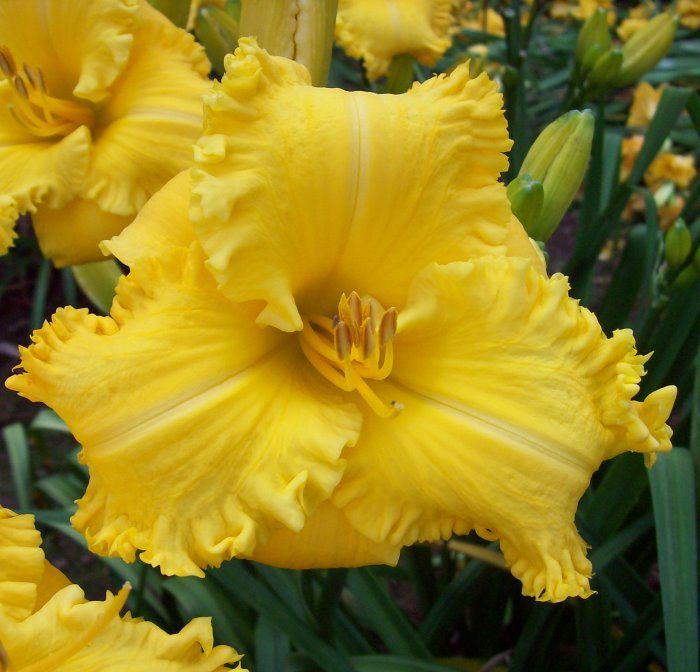 142. Crocodile Tears
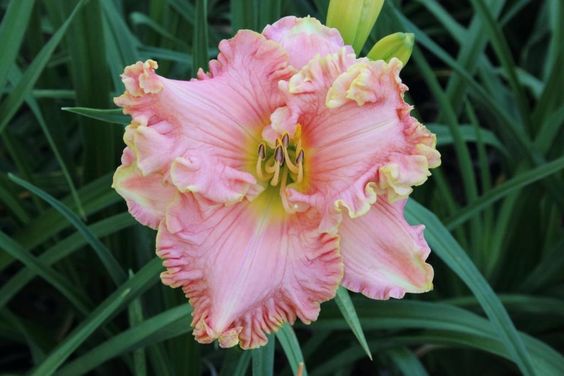 143. Fairy Tale Ending
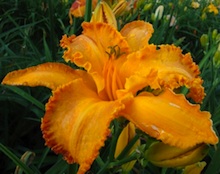 144. Fuji Screams Forever
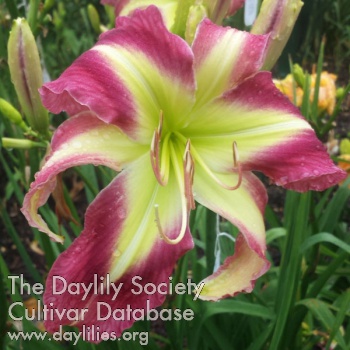 145. Nurse’s Stethoscope
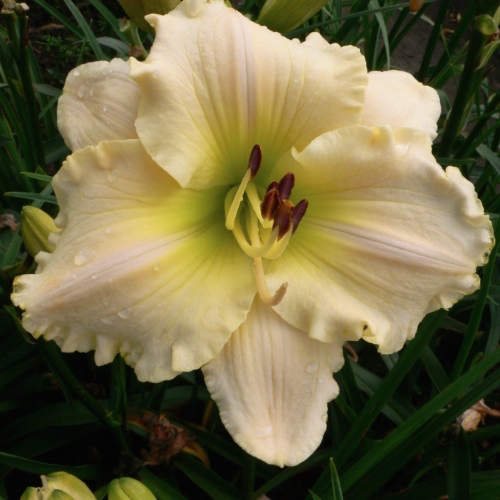 146. Prince Farming
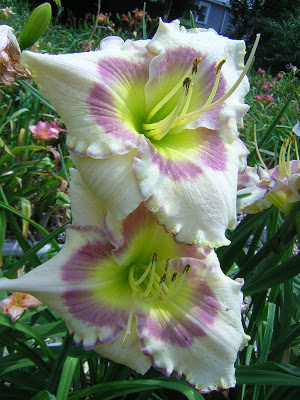 147. Santa Croce
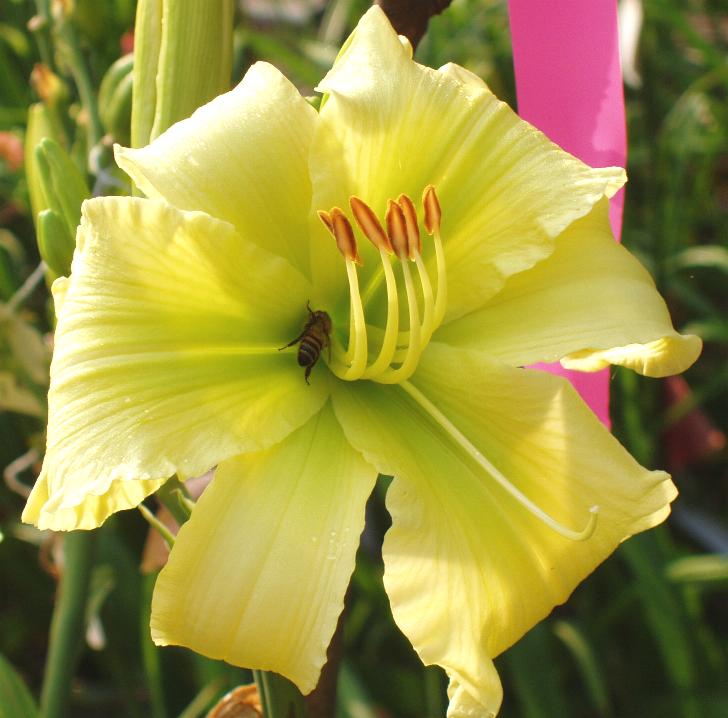 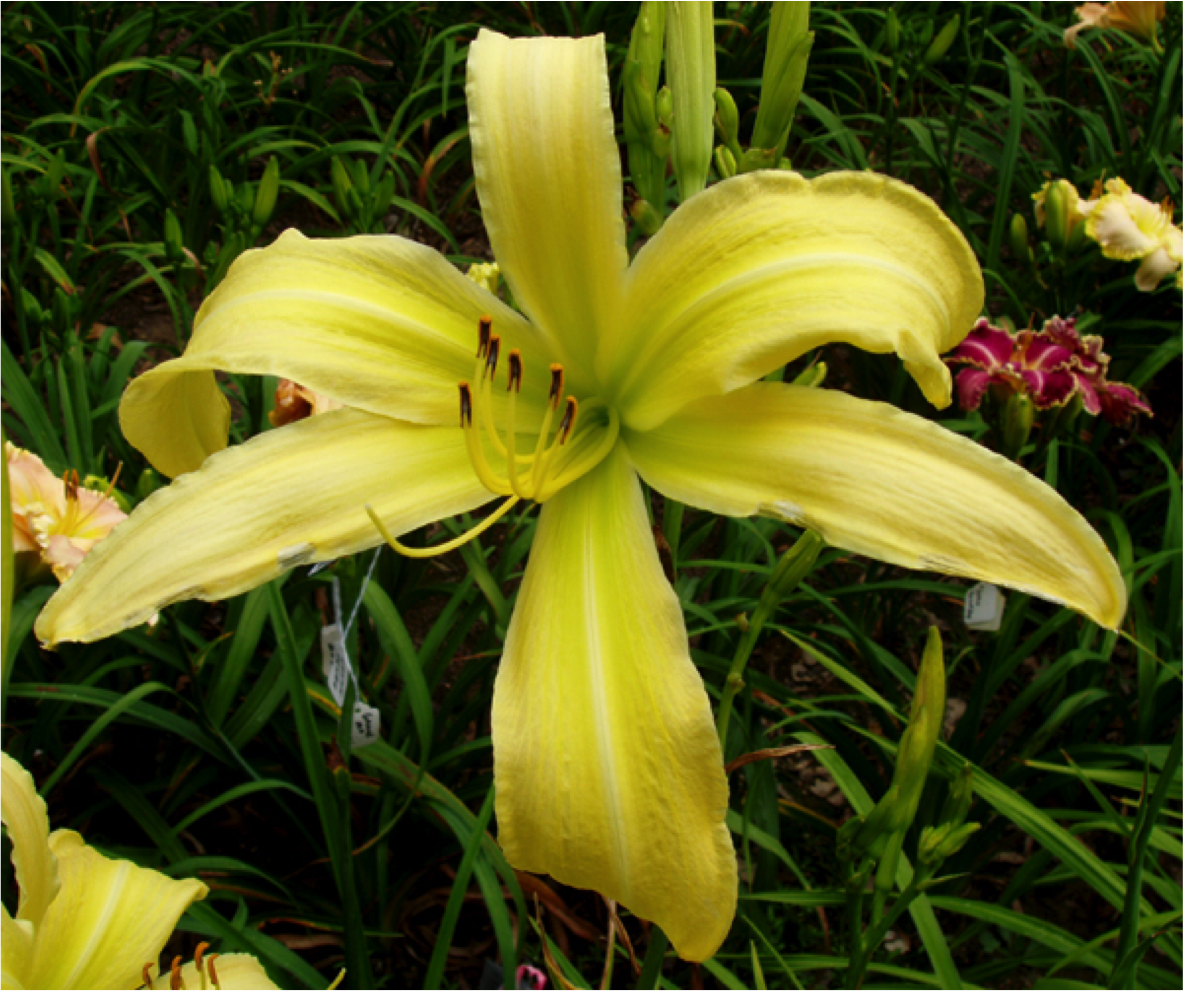 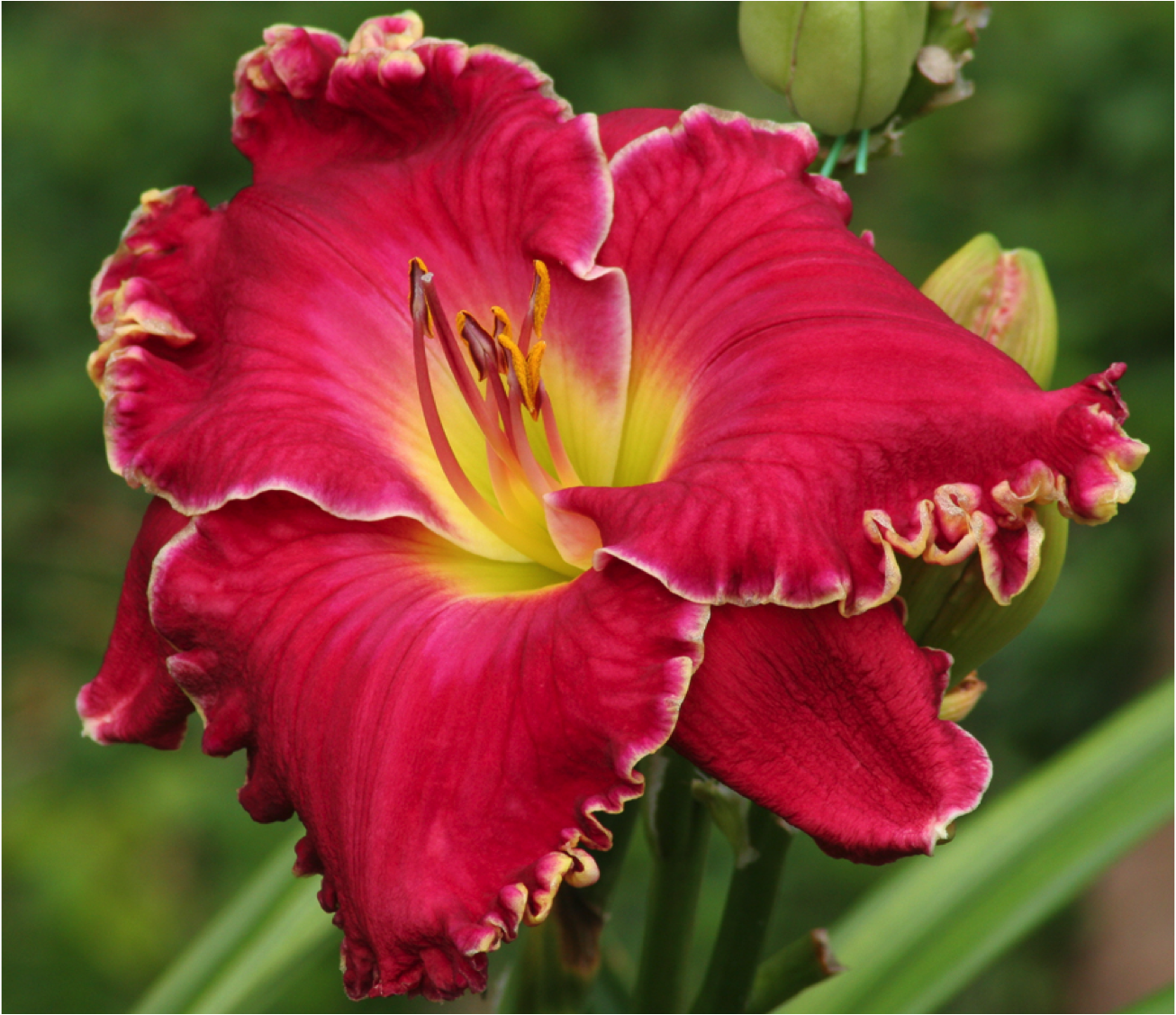 148. 
Small World Grasshopper 
Small World Lighning Bolt 
Splendor Of The King
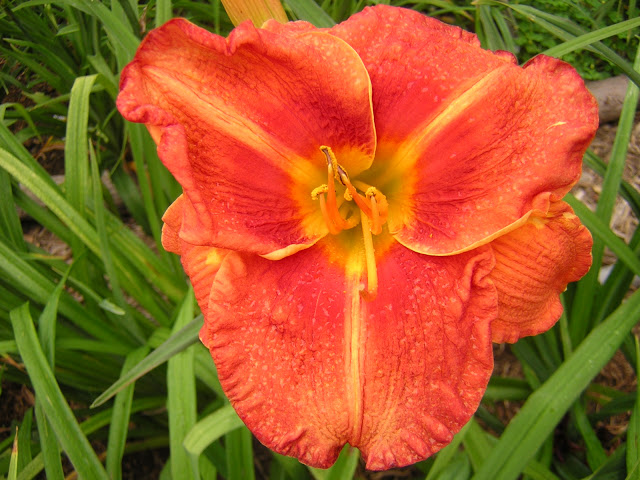 151. Tangerine Machine
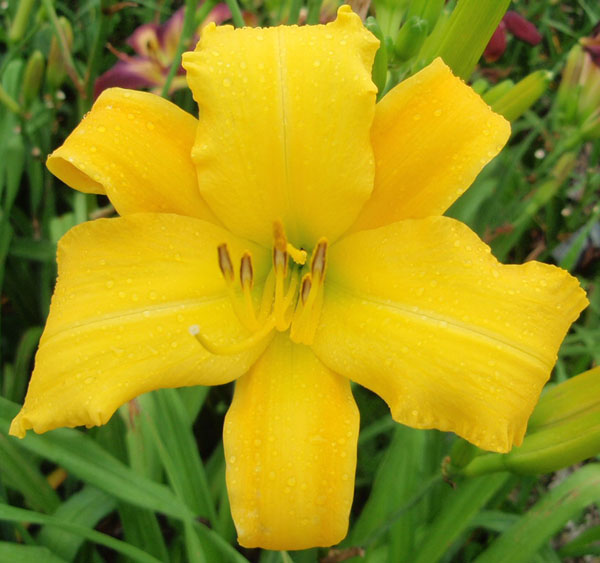 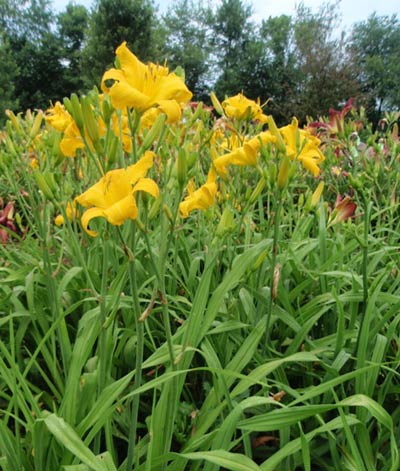 152. Tidewater Elf
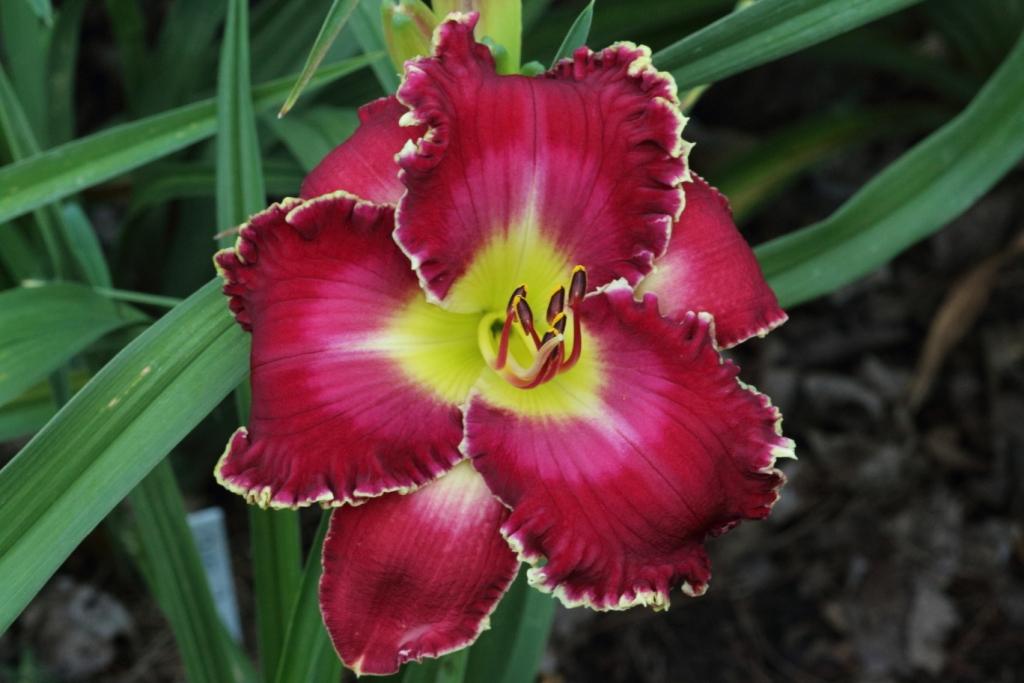 153. Velvet Hammer
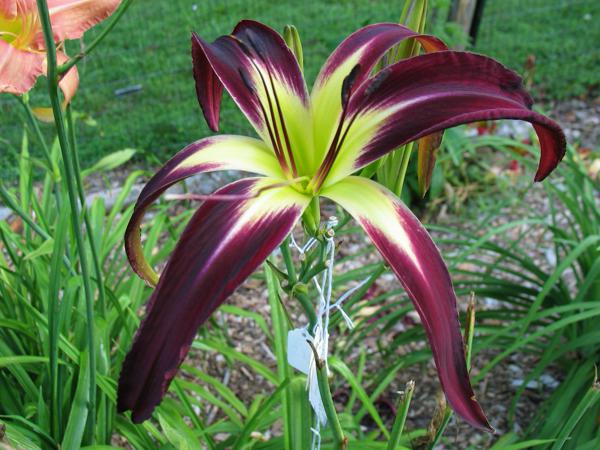 154 Zero To Sixty.
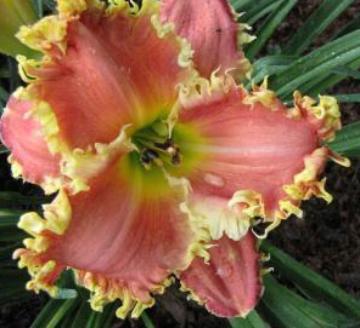 155. Bed Head
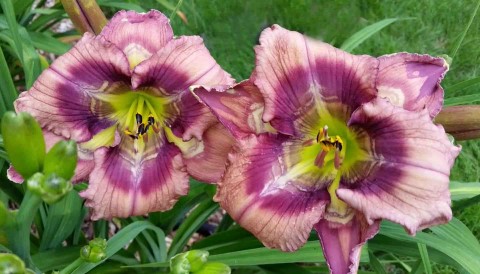 156. Space Cowboy.
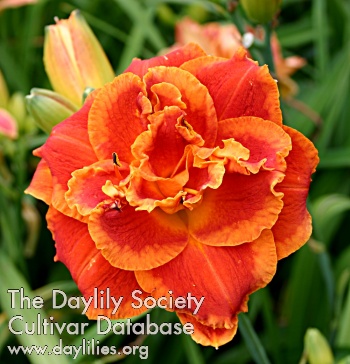 No photo for Blood Noir
157. Blood Noir       Sultan
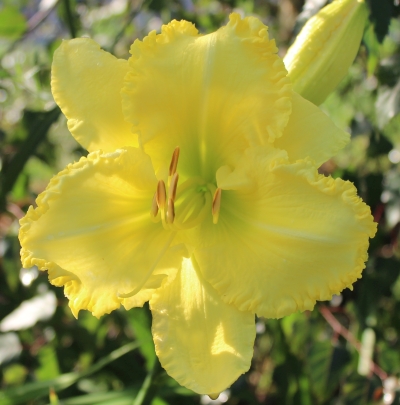 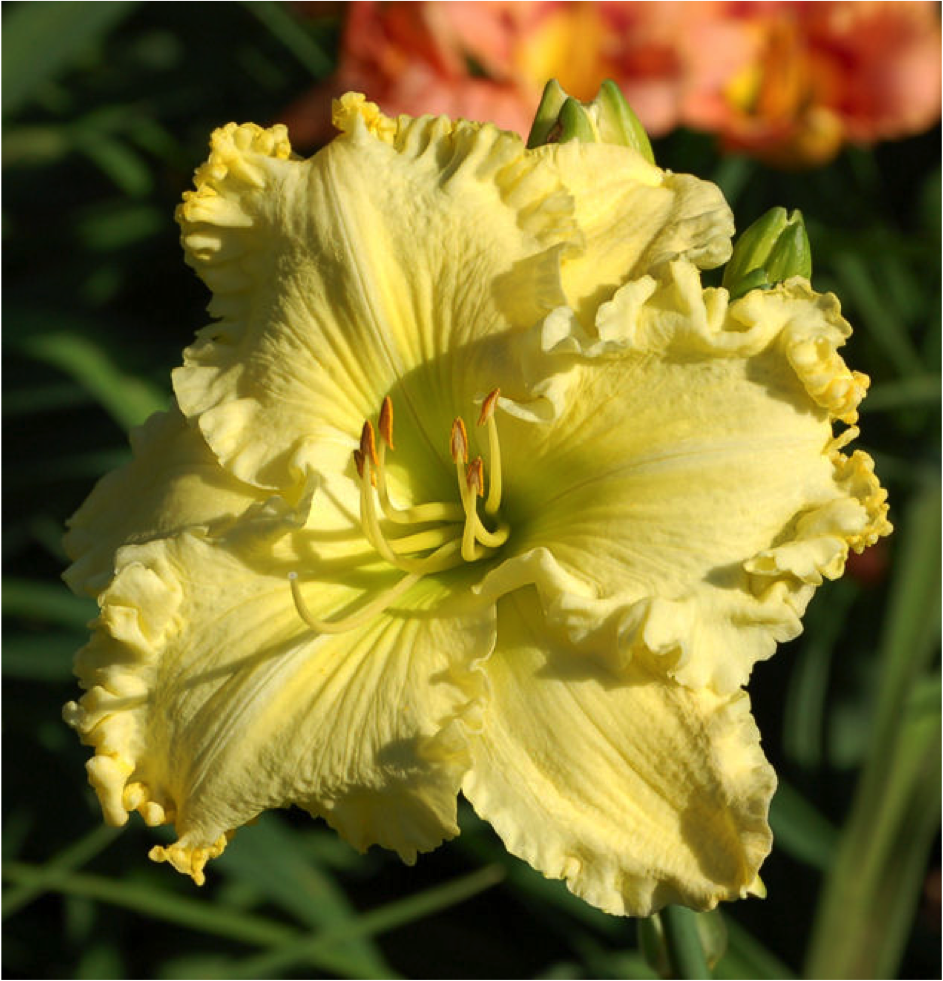 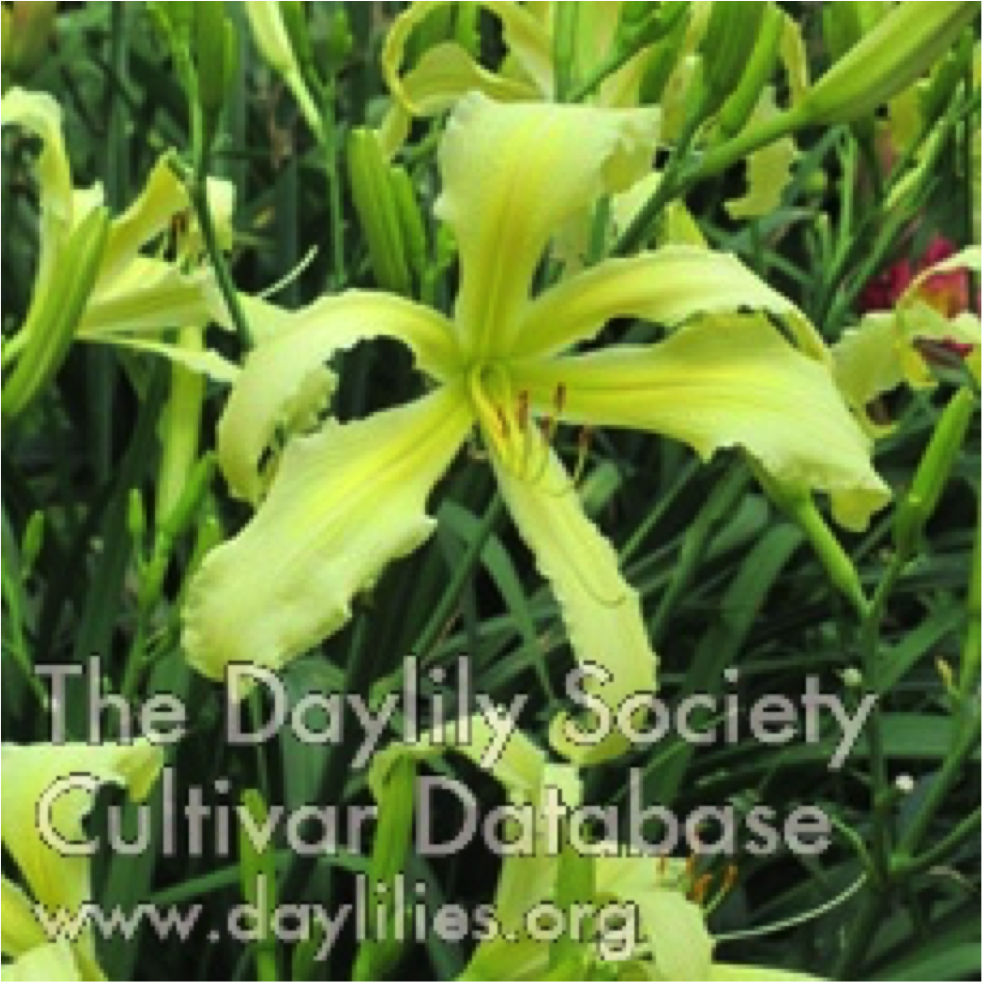 159.  Rooftop Sunbeam Rooftop Sunbeam Beve’s Curls
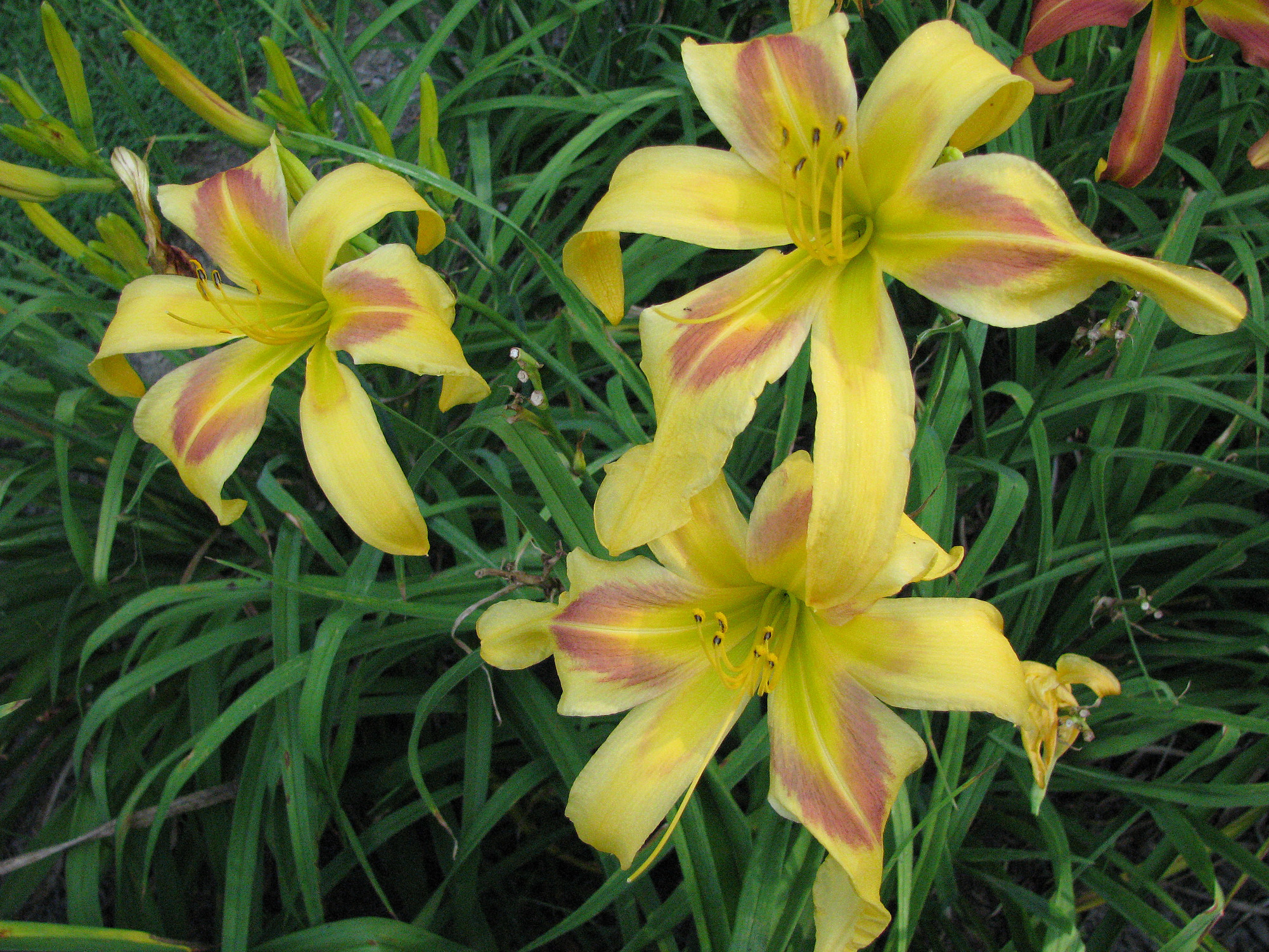 162. Long Legged Cowboy
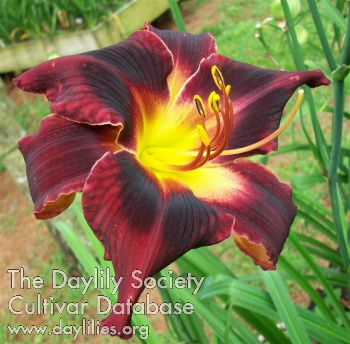 163. Marjorie’s Goodness
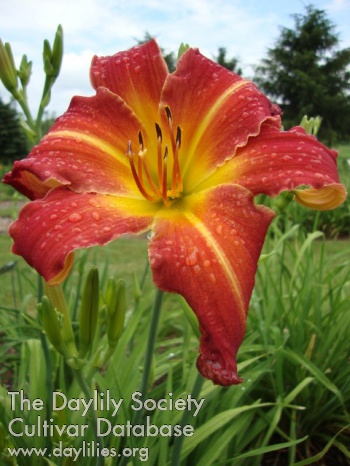 165. Ravencroft Happy Go Lucky
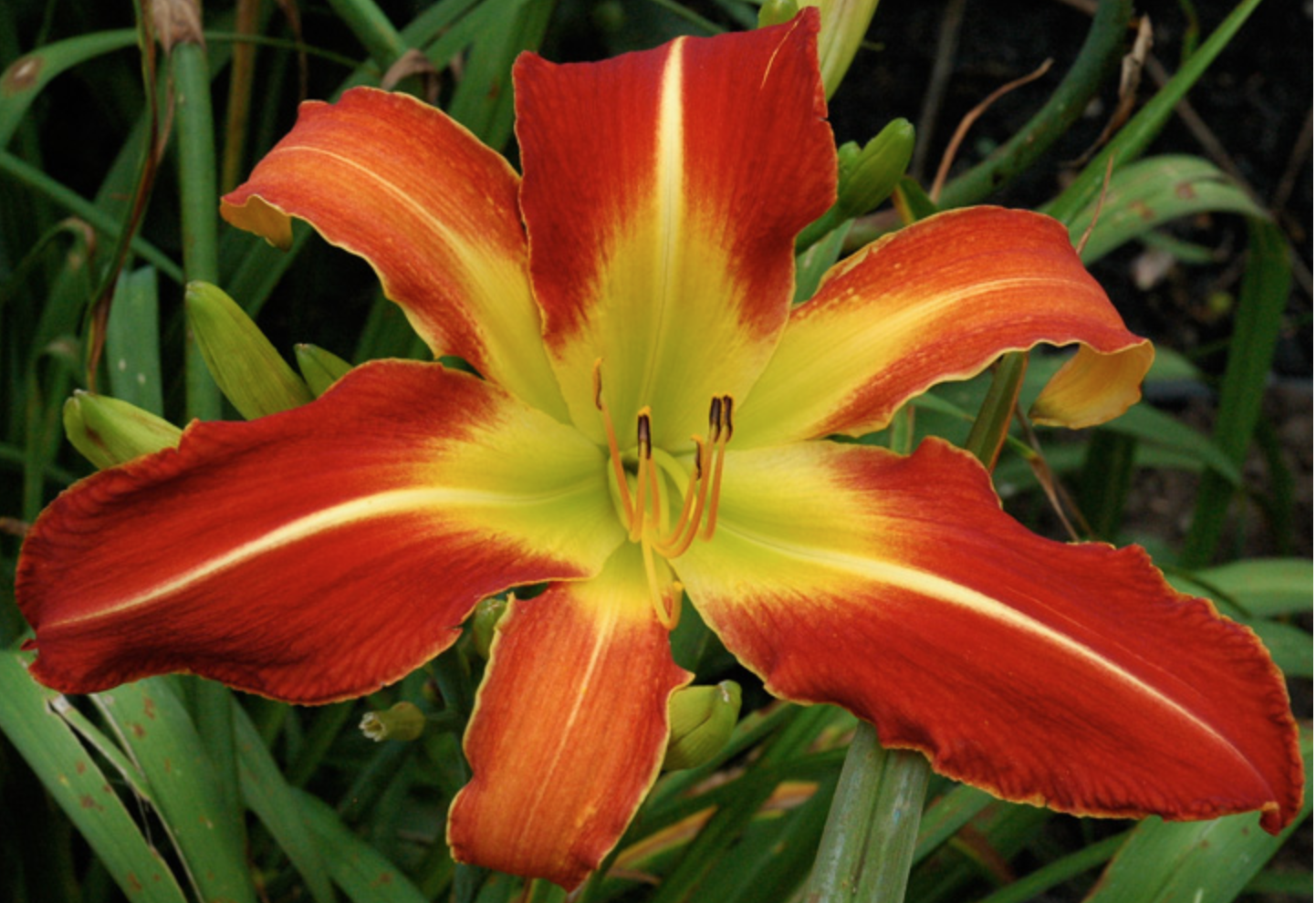 166. Gryphon Prague Gothic
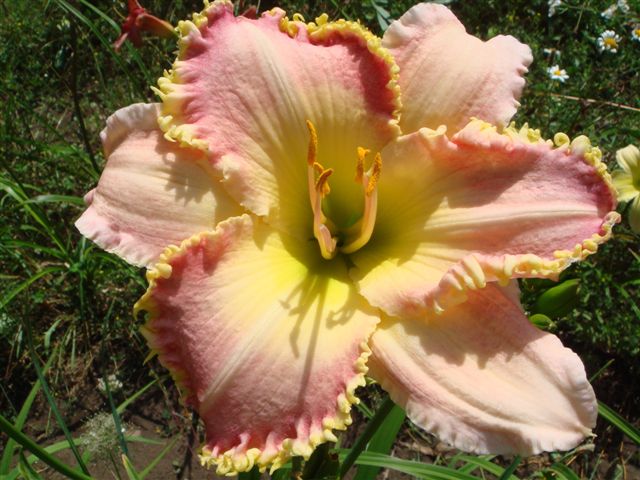 167. Pink Viper
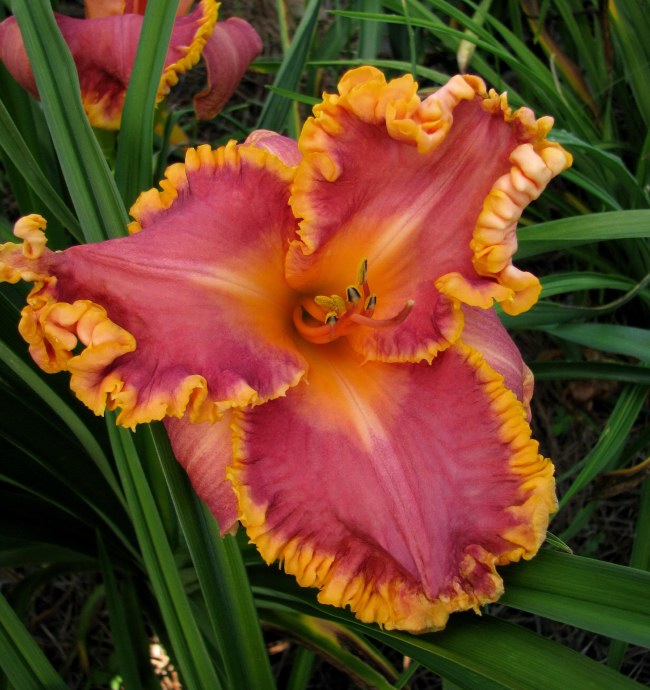 168. Sunset Ruffles
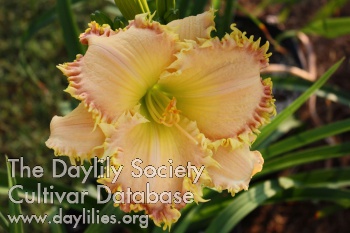 169. Spiked Buttermilk
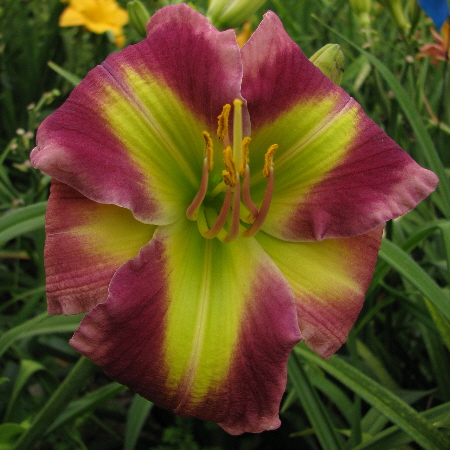 170. Dating A Royal
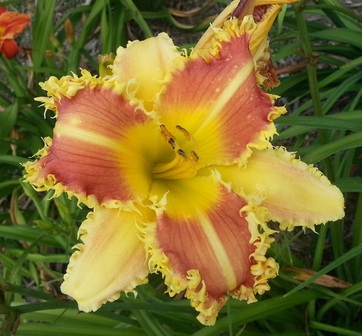 171. Lightsaber Duel
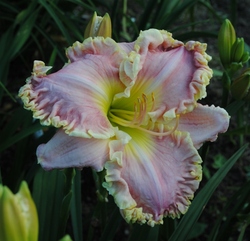 172. Hometown Strong
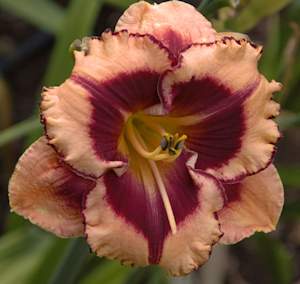 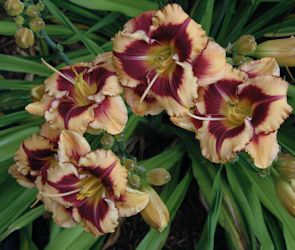 173. Olympic Gnome
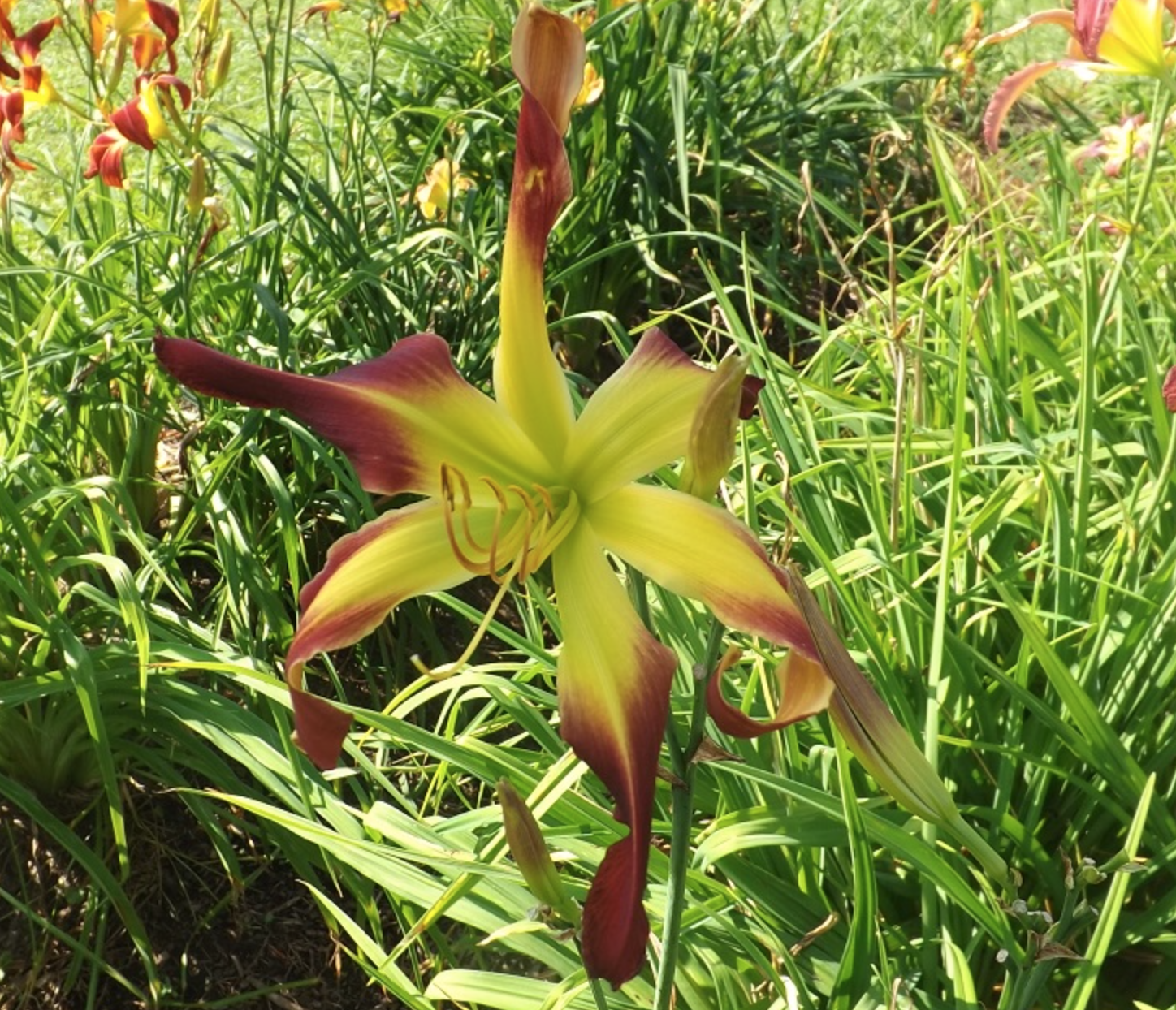 176. Feast Of The Mau Mau
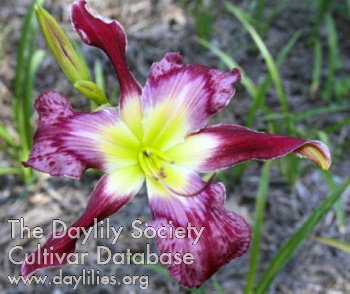 177. Nature’s Smokey Shadows
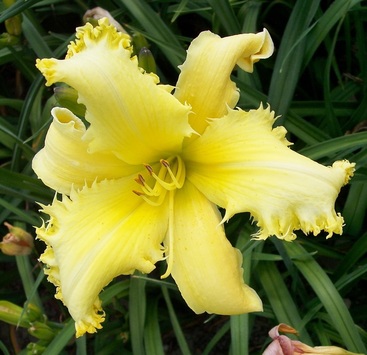 178. Do Or Do Not There Is No Try
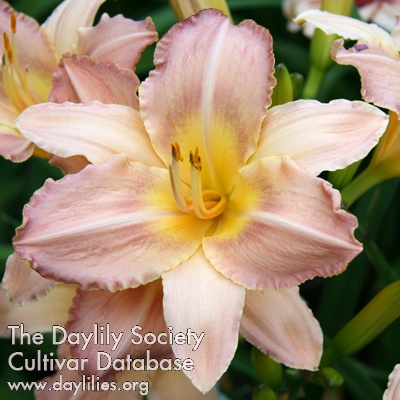 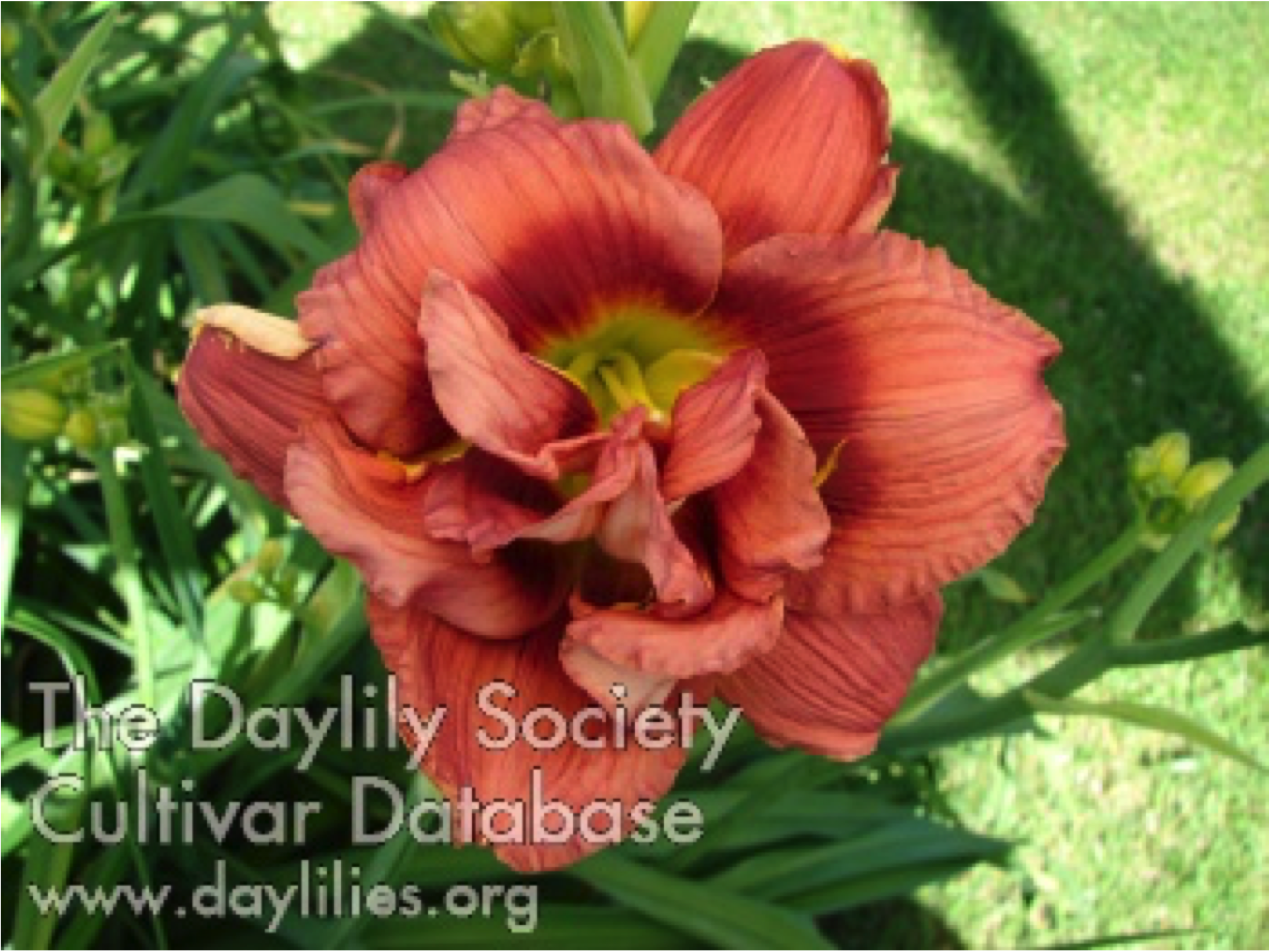 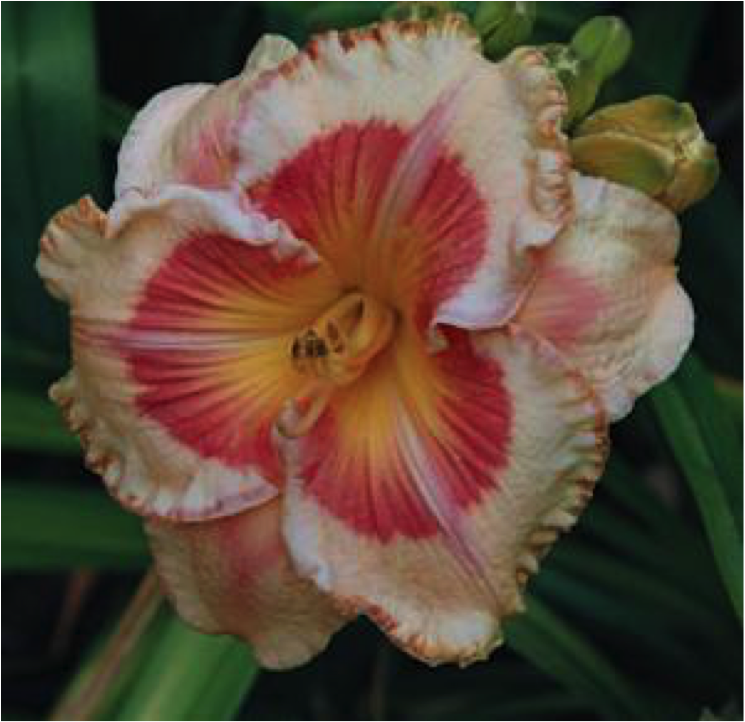 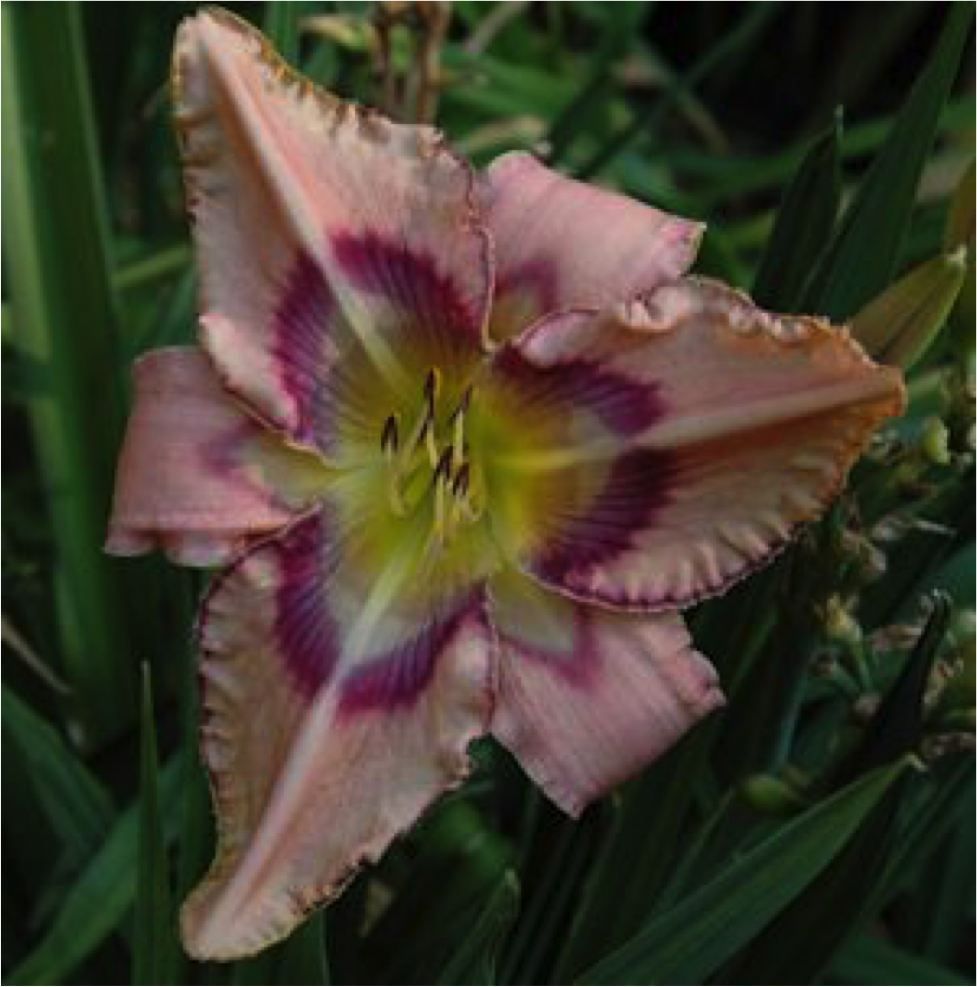 179.  Flutterfest     Blufftop Puffball                          Olympic Roaring Surf             Olympic High Divide
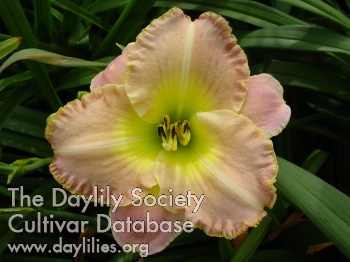 180. Blufftop Moonlight
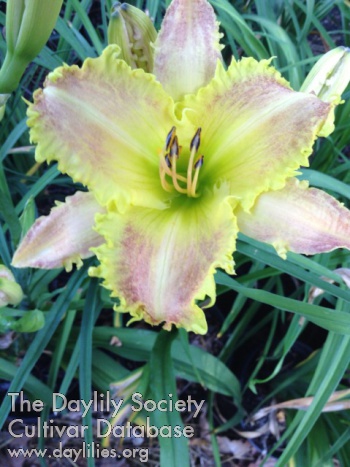 184 Tooth Decay.
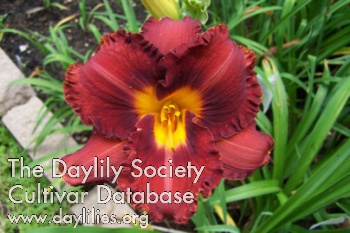 185. Arm Candy
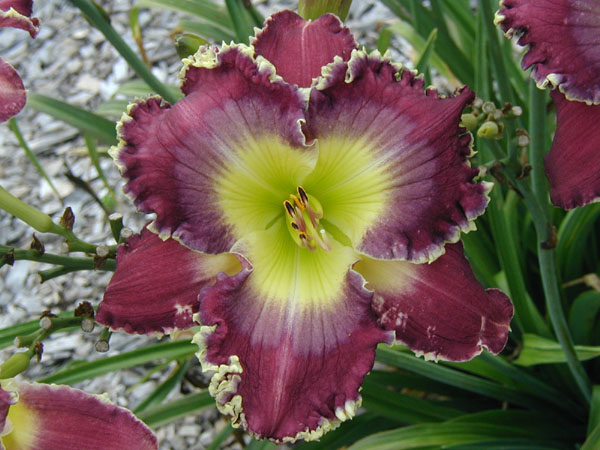 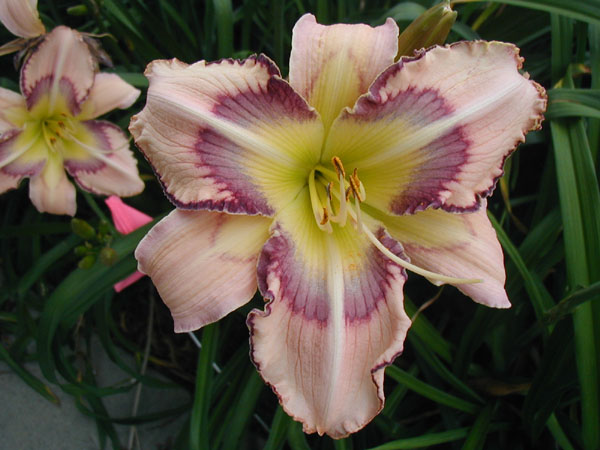 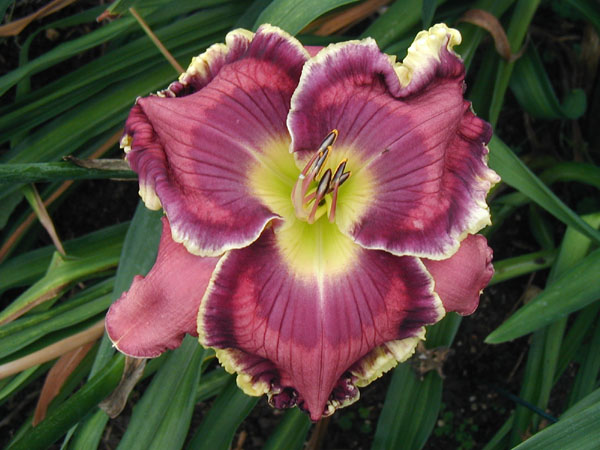 186. Broken Chains; Citizen Of Heaven; Rainbow In The Clouds
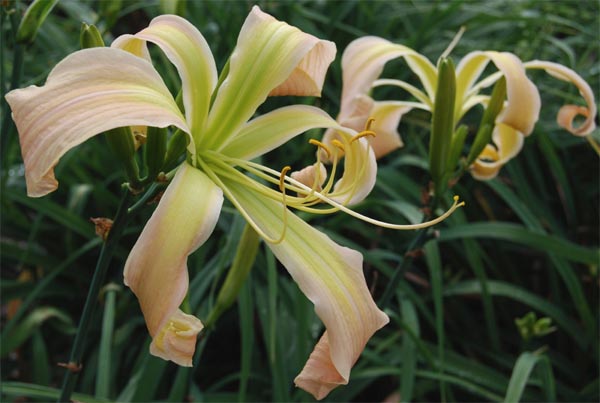 187. Emotion Sensor
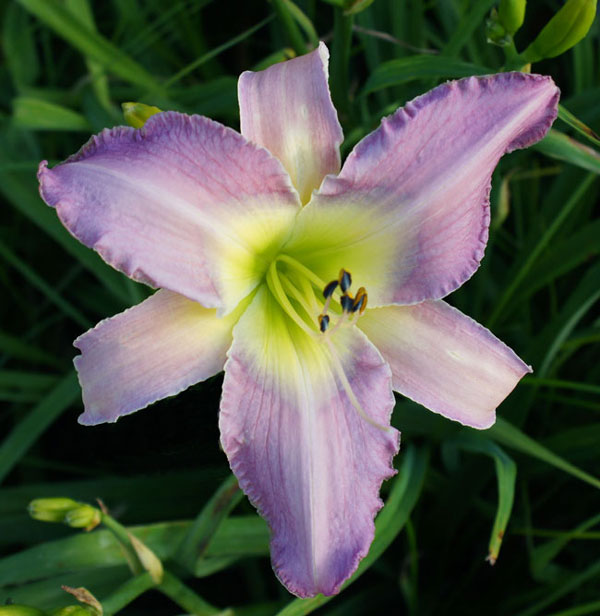 188. You Are Mine
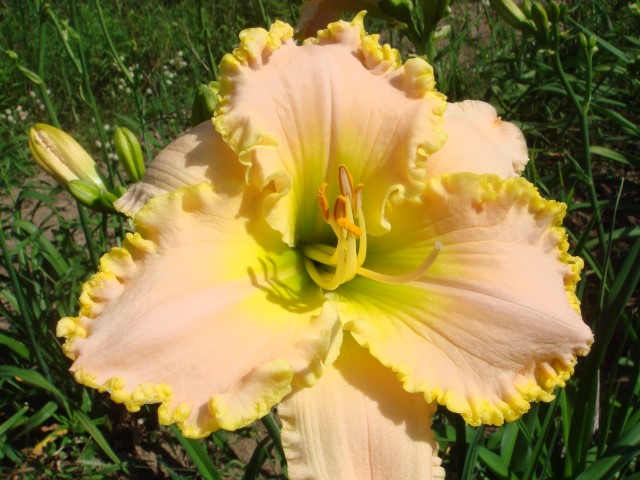 189. Badenoch Beauty
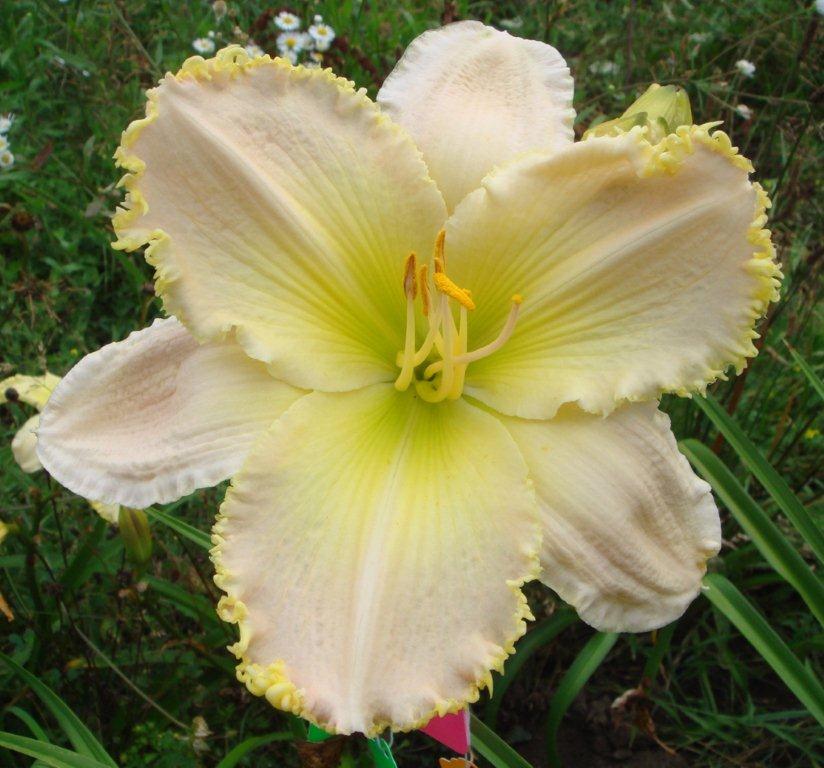 190. White Viper
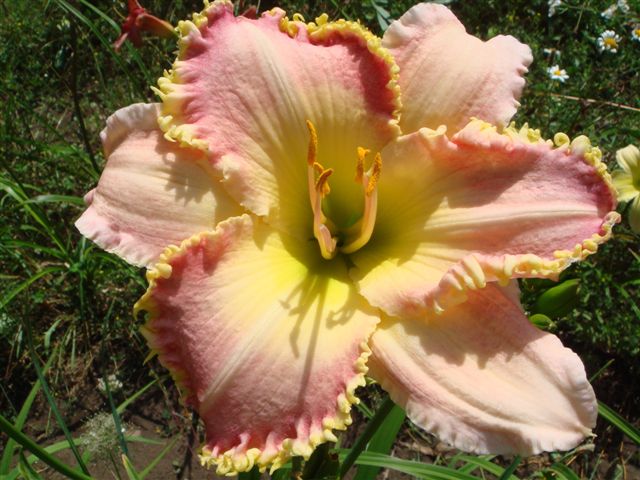 191. Pink Viper
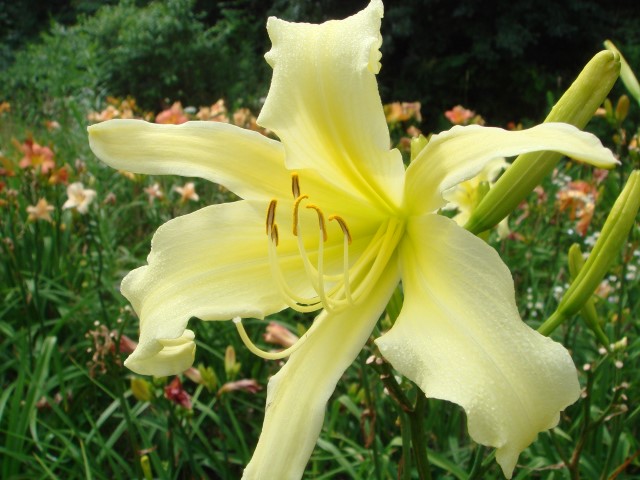 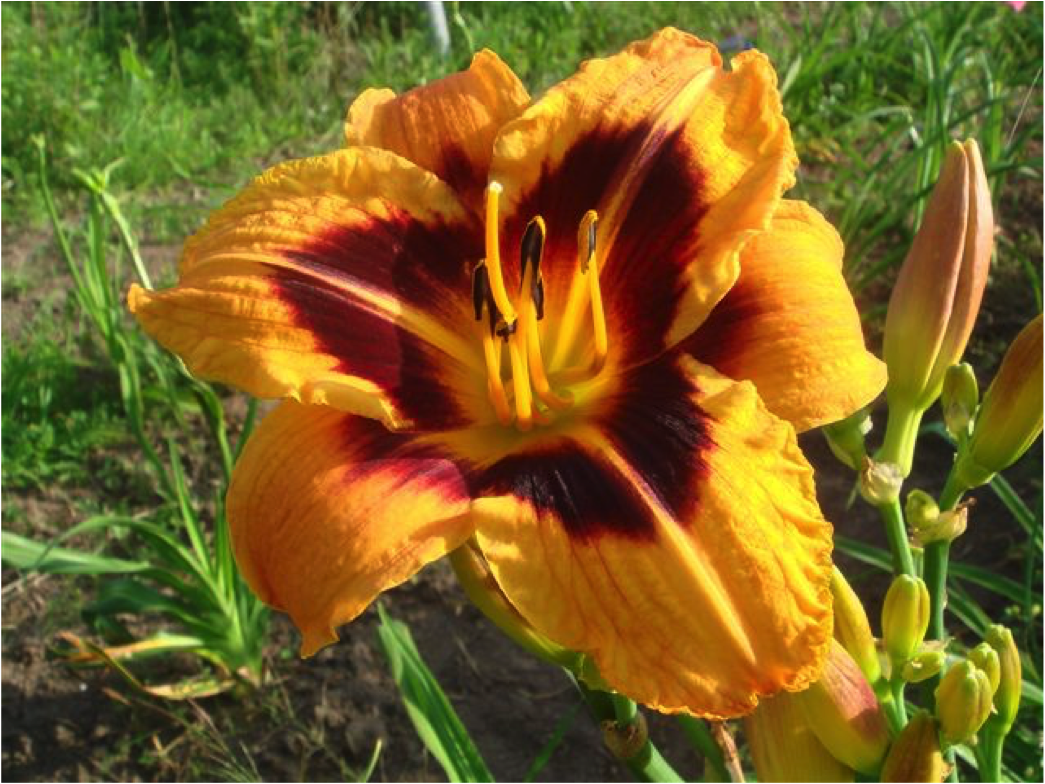 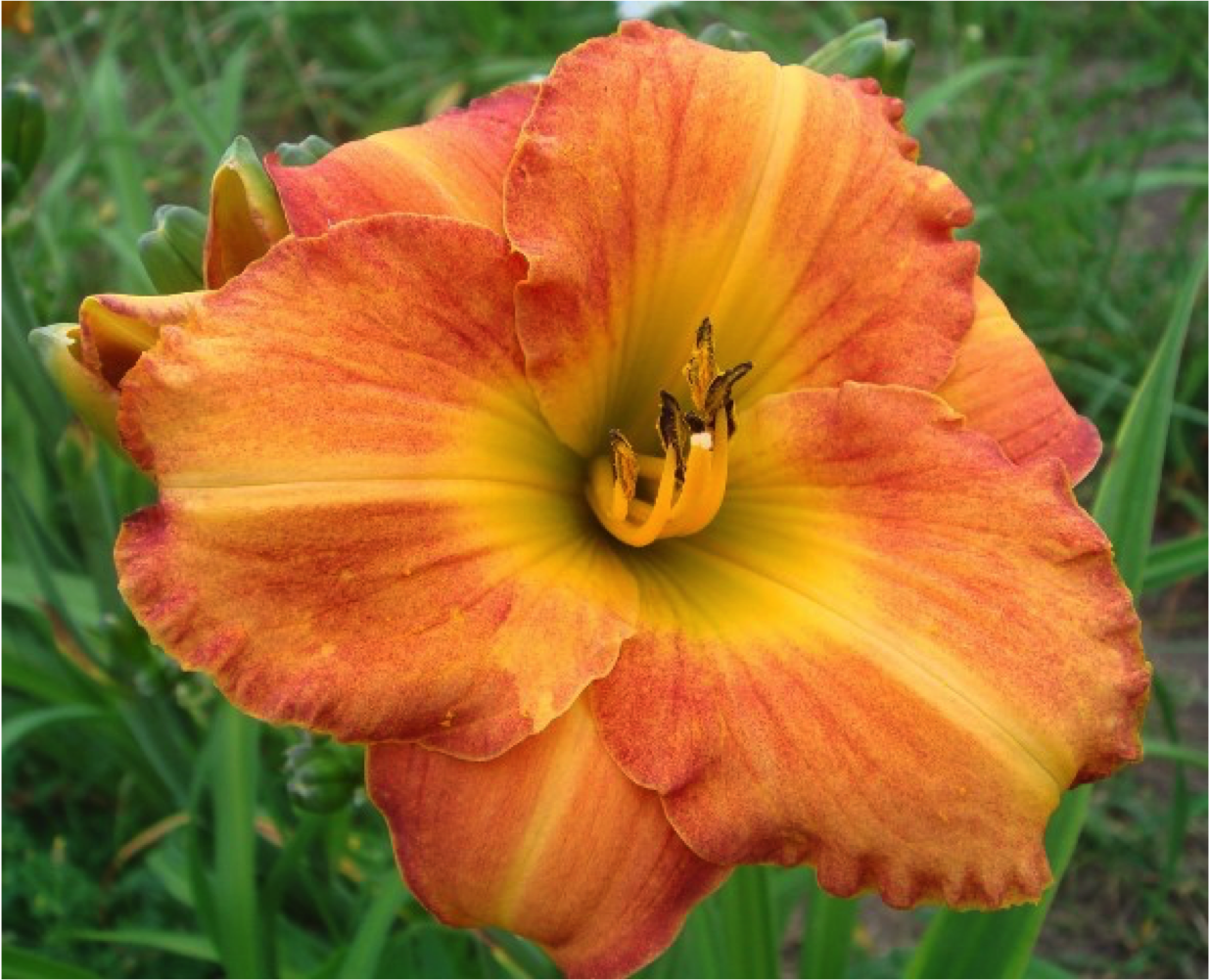 192. 
Citron Ribbons   Hillside Bright And Early 
June Mist
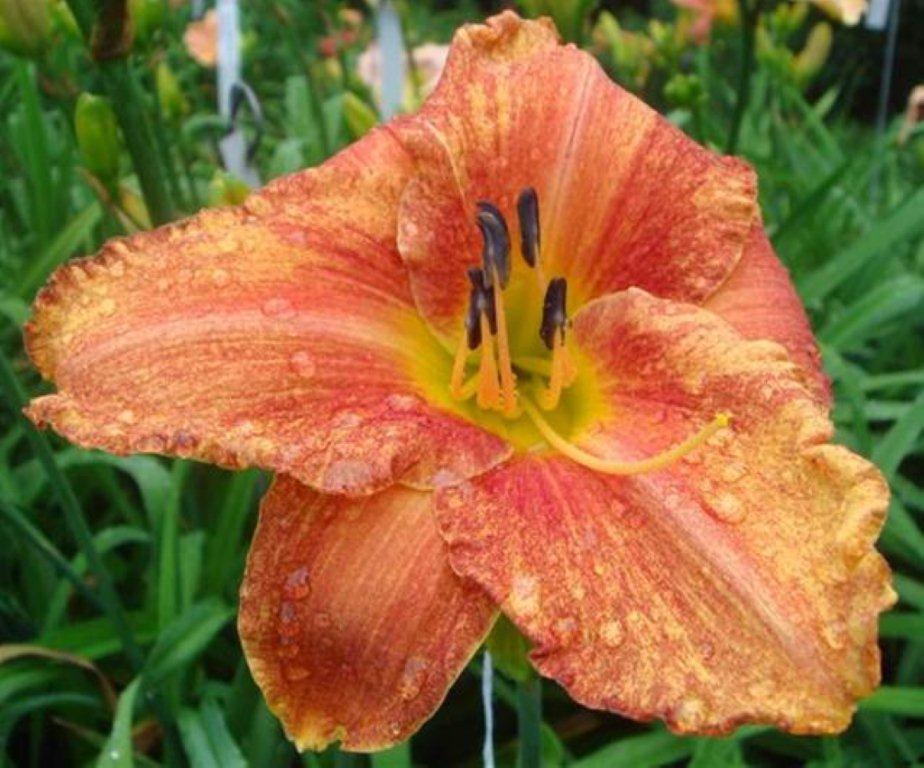 193. Loretta The Stipples Queen
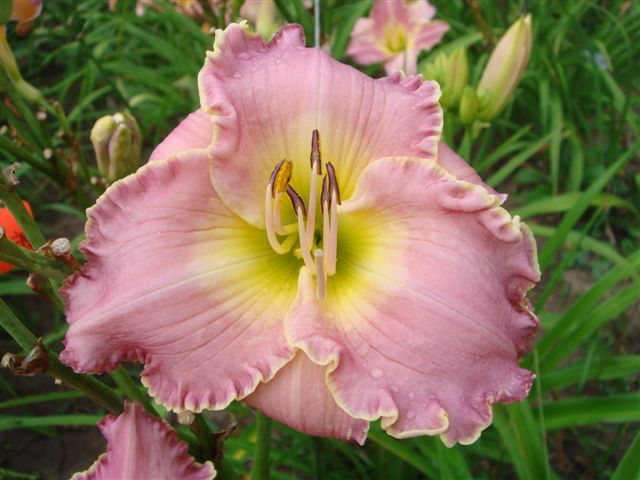 194. Seismic Cool
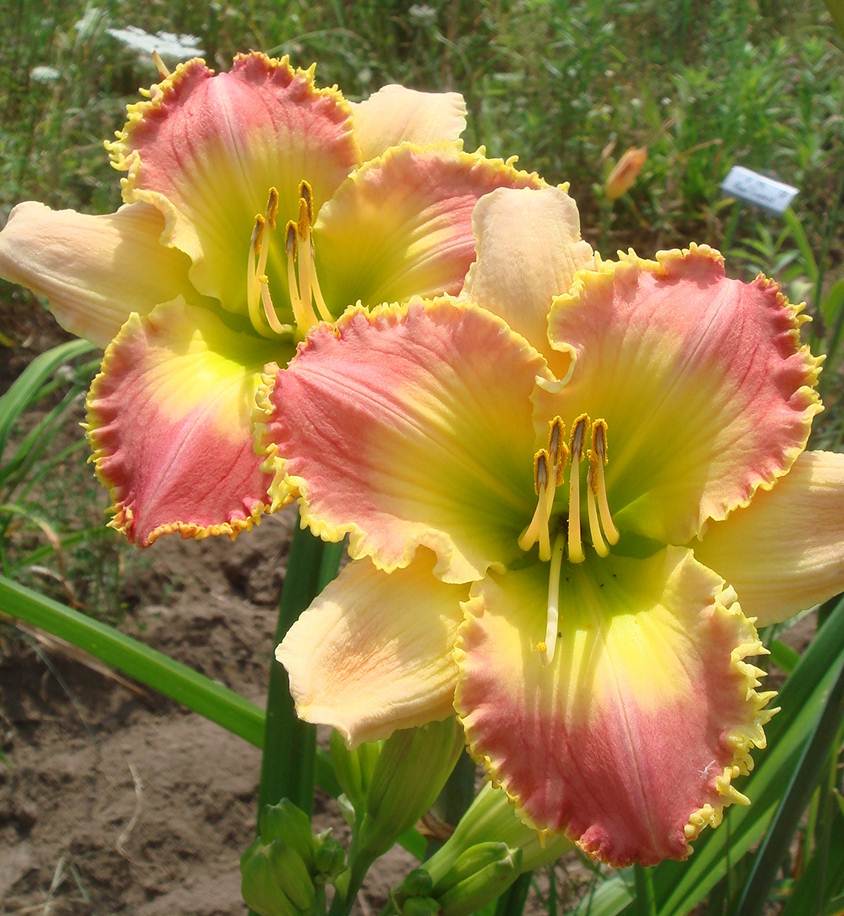 195. Rosemary Mussar
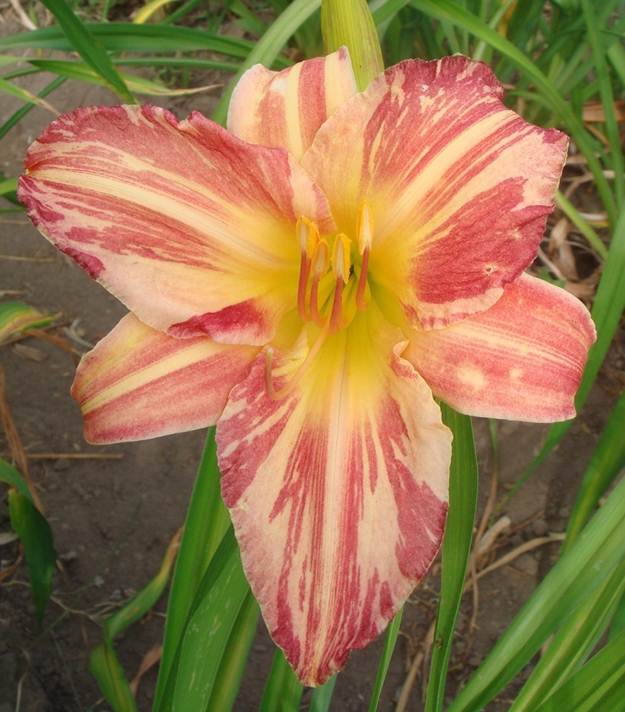 196. Cherry Stripes
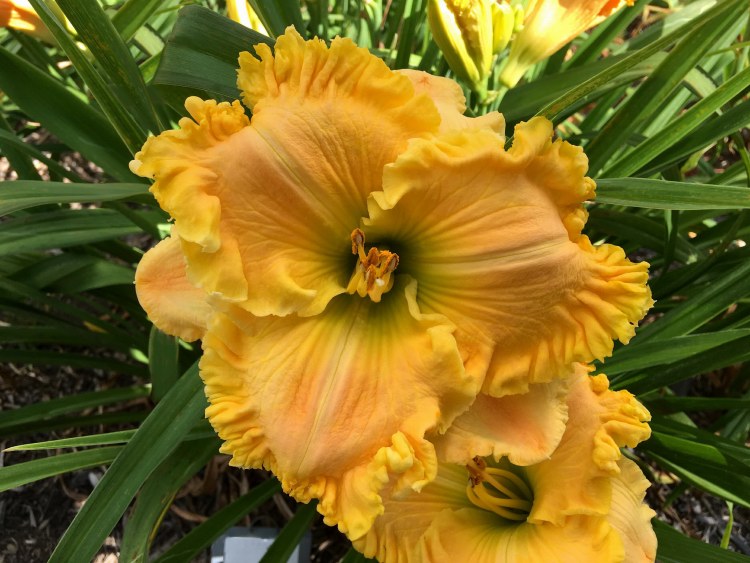 197. Drop Of Golden Sun
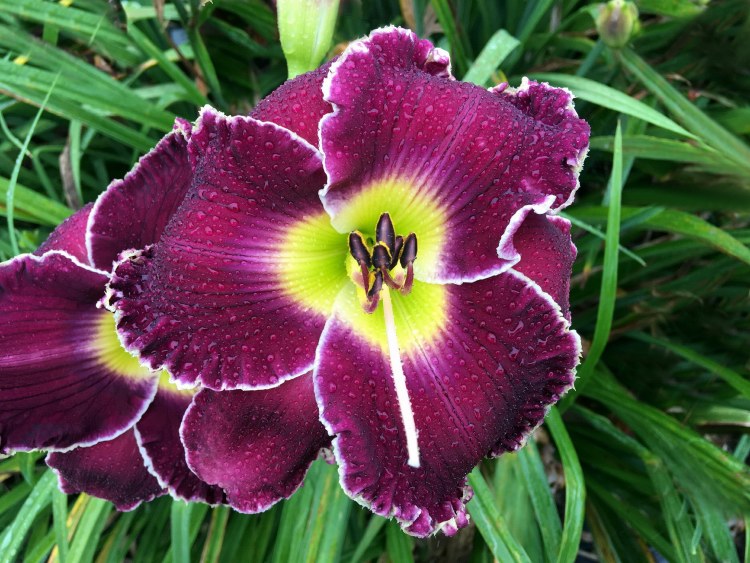 198. Joelene Williams
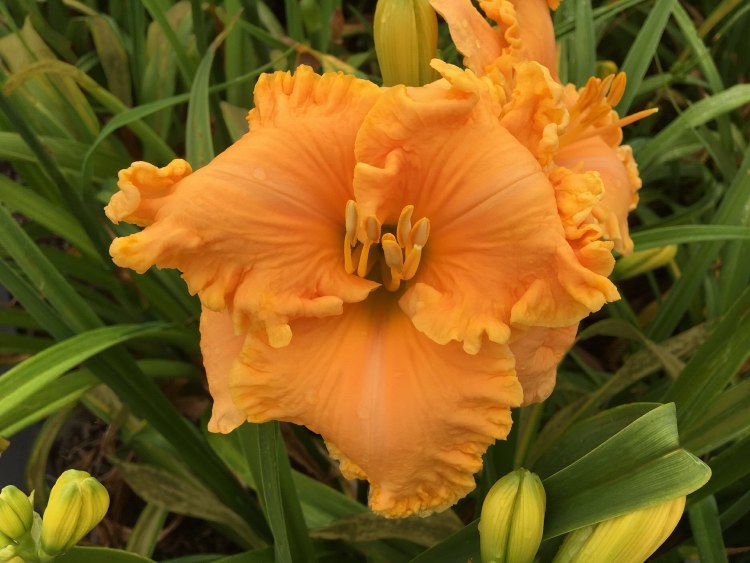 199. Pumplin Spice Truffle
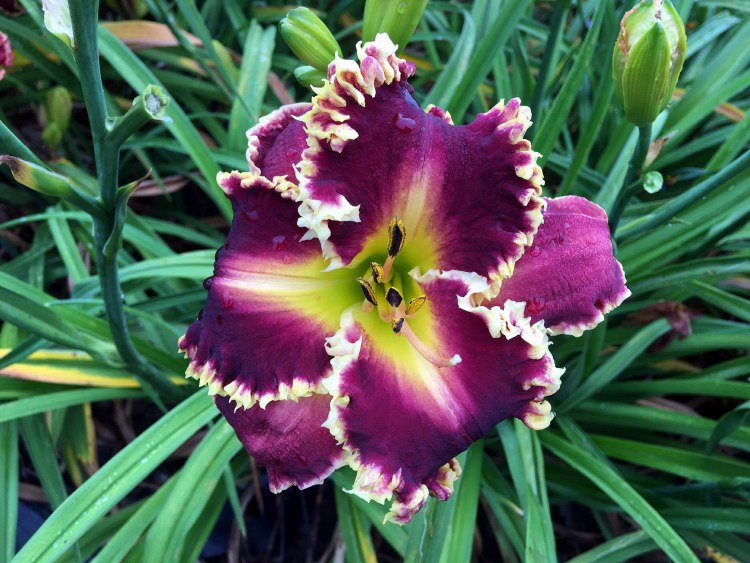 200. Black Sea Devil
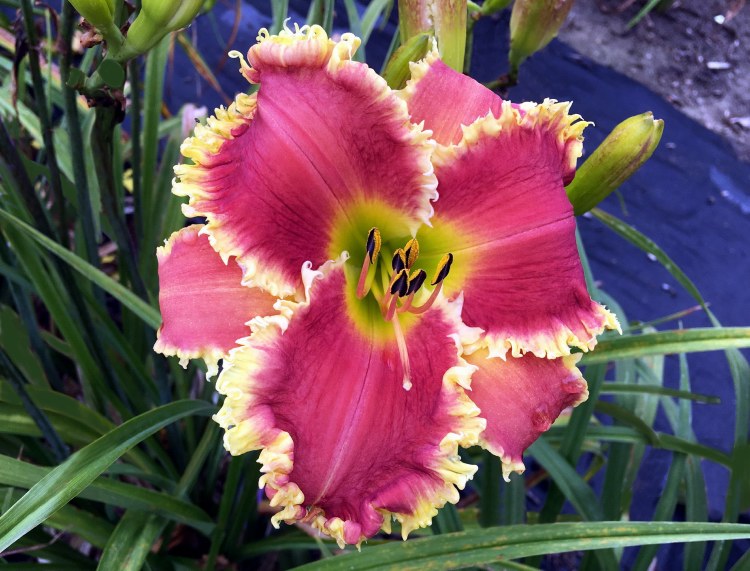 201. Crimson Moon
202.